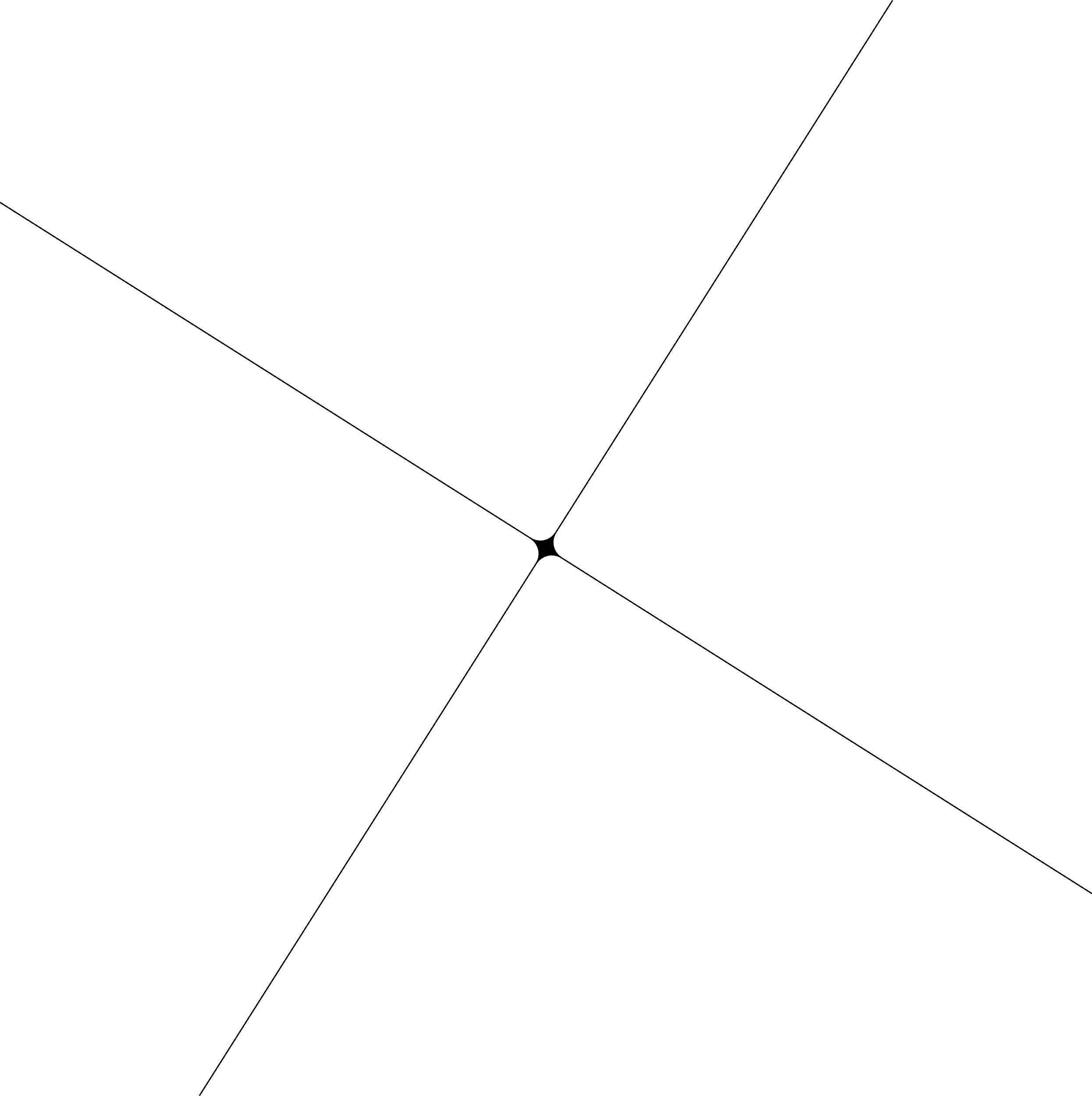 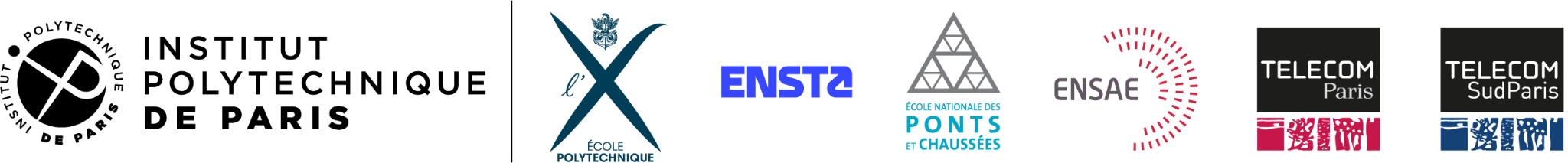 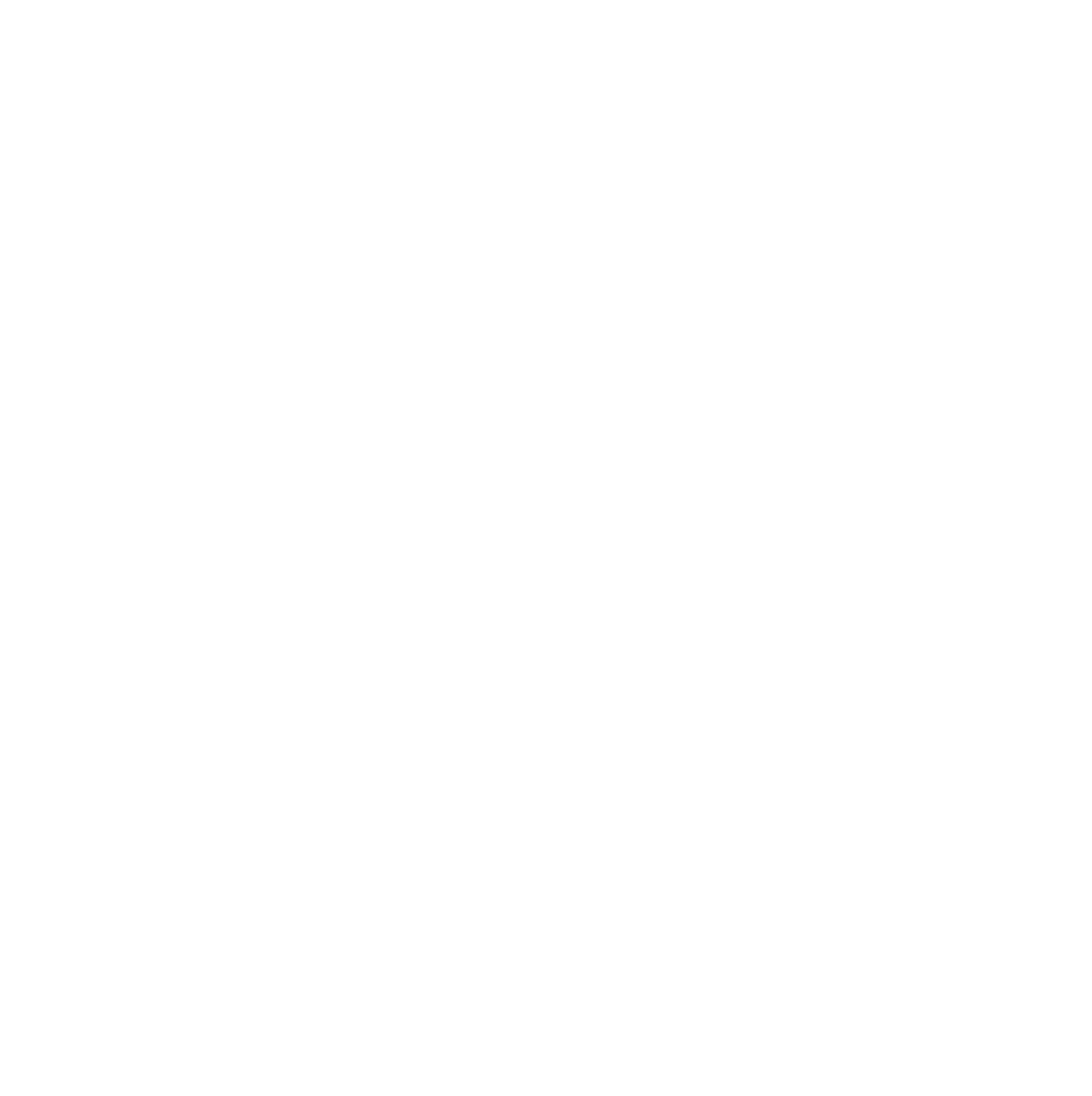 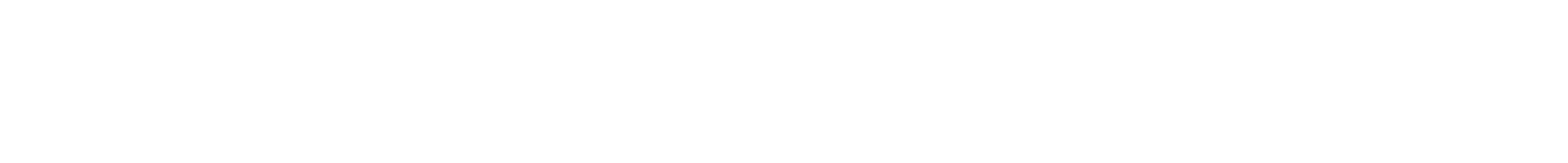 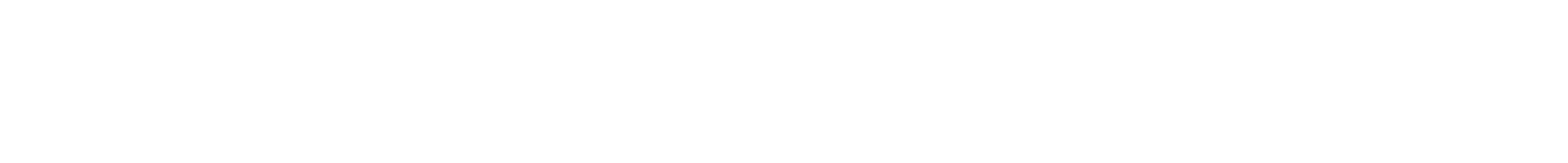 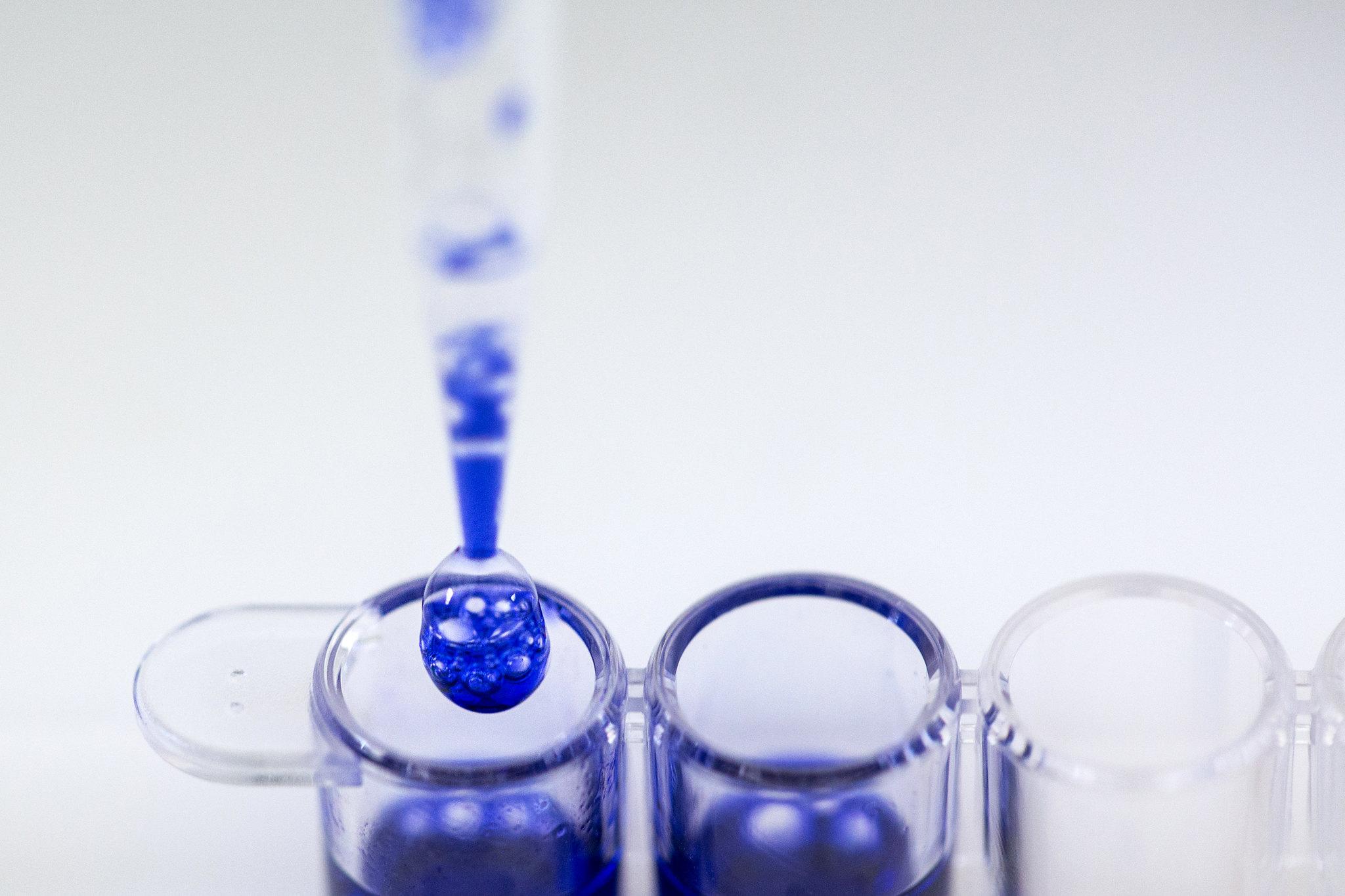 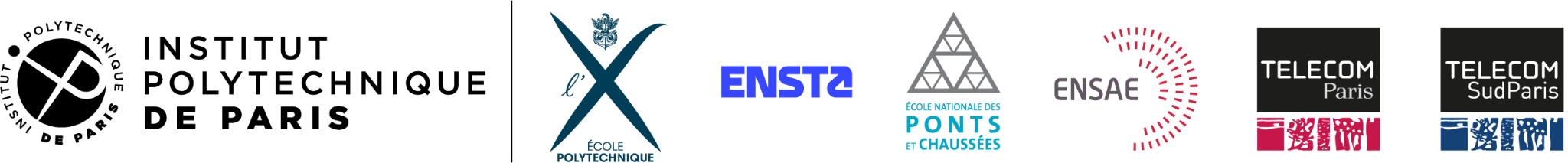 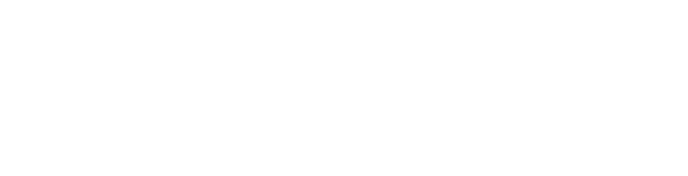 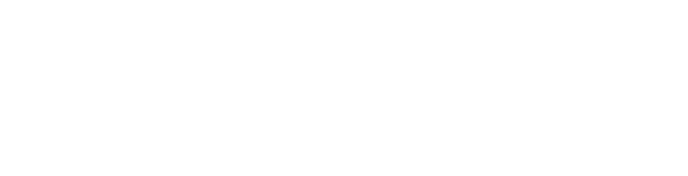 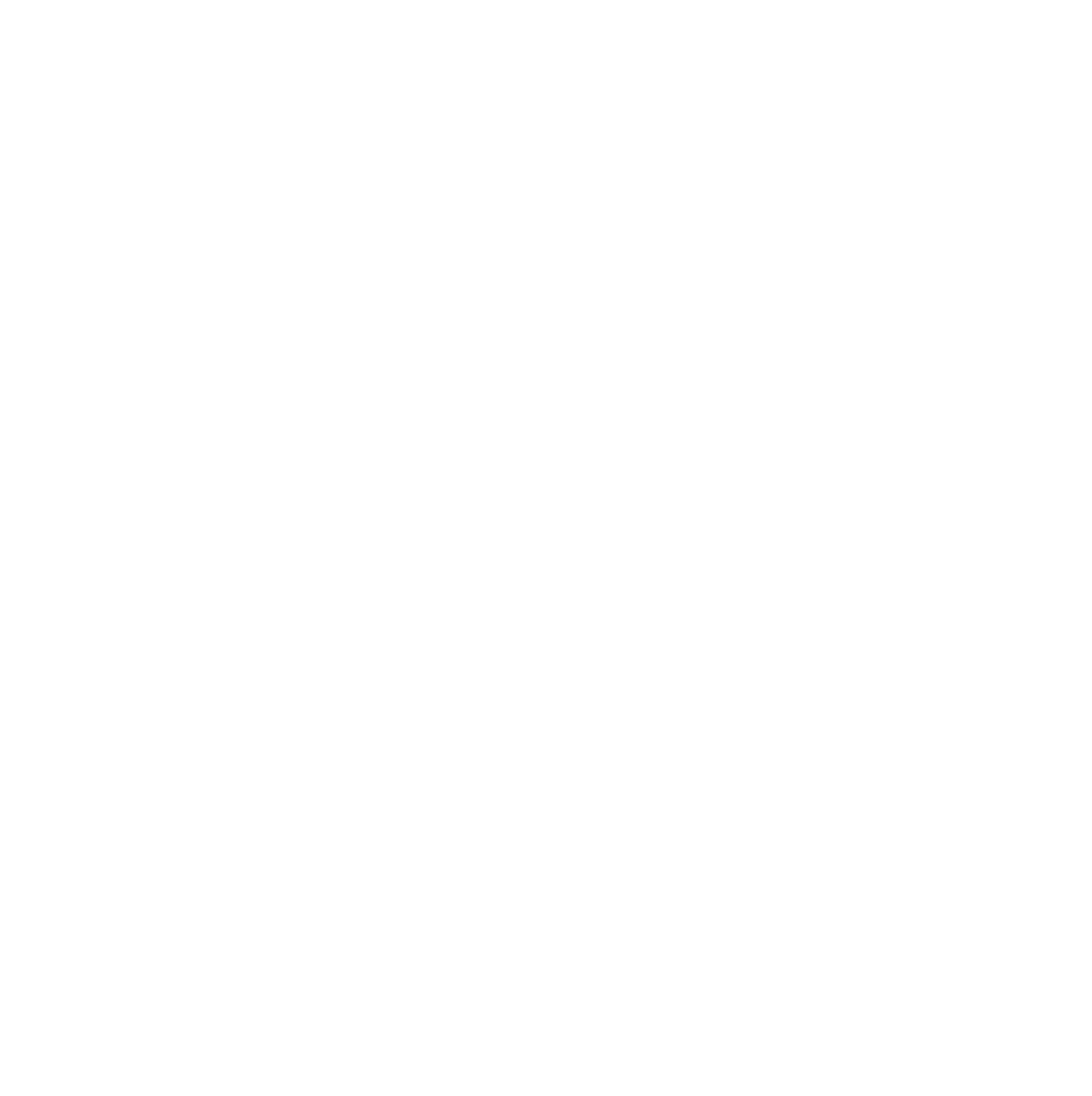 ‹#›
TITRE DE LA PRÉSENTATION
Date
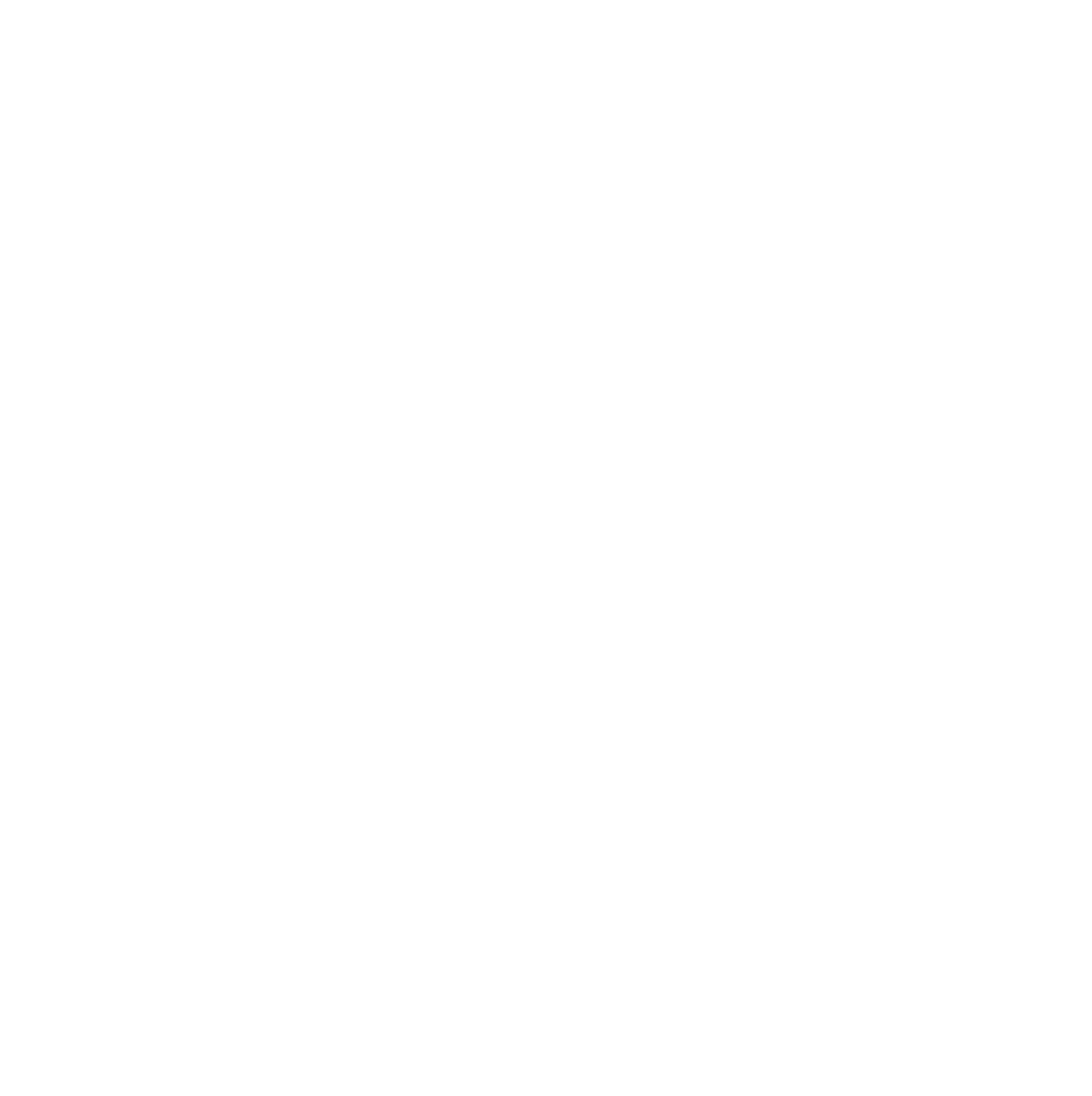 ‹#›
TITRE DE LA PRÉSENTATION
Date
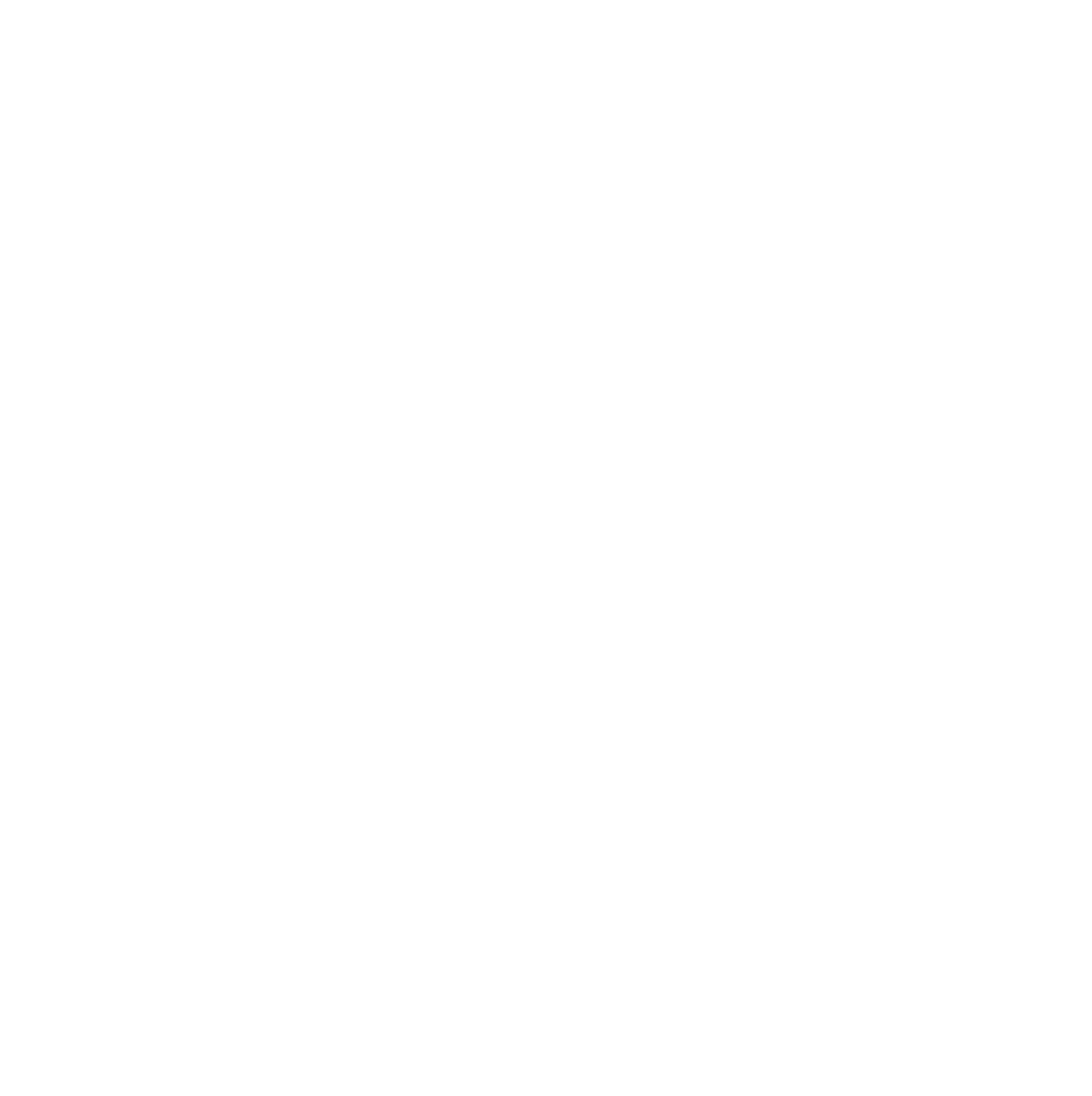 ‹#›
TITRE DE LA PRÉSENTATION
Date
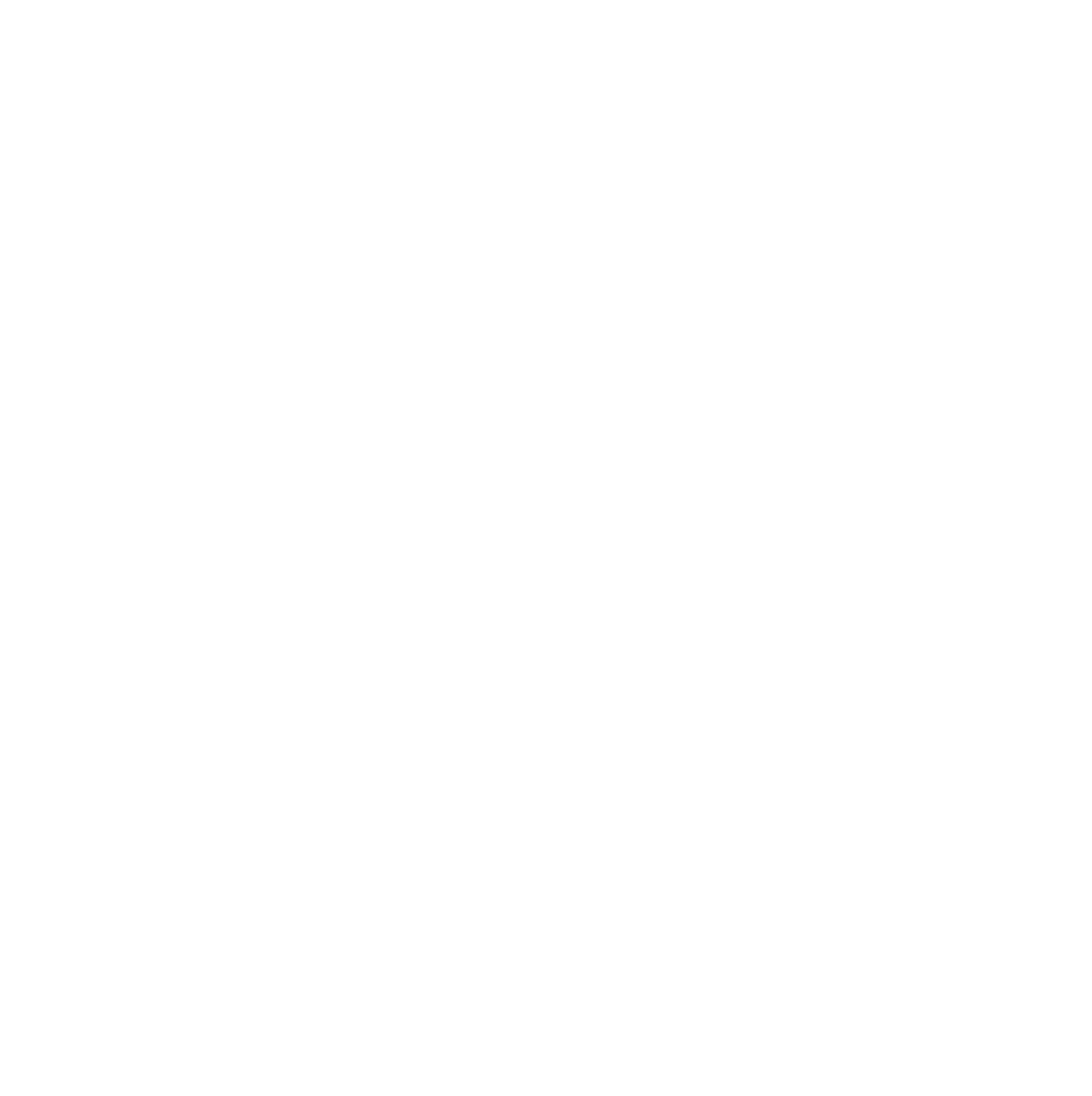 ‹#›
TITRE DE LA PRÉSENTATION
Date
01
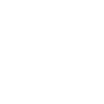 ‹#›
TITRE DE LA PRÉSENTATION
Date
01
It amet, consectetuer adipiscing elit, sed diam nonummy nibh euismot tincidunt ueuismod tincidunt ut laoreet dolore magna aliquam erat volutpat. Laoreet dolore magna aliquam erat volutpat.
‹#›
TITRE DE LA PRÉSENTATION
Date
01
It amet, consectetuer adipiscing elit, sed diam nonummy nibh euismot tincidunt ueuismod tincidunt ut laoreet dolore magna aliquam erat volutpat. Laoreet dolore magna aliquam erat volutpat.
‹#›
TITRE DE LA PRÉSENTATION
Date
Titre lorem ipsum
Lorem ipsum dolo
It amet, consectetuer adipiscing elit, sed diam nonummy nibh euismot tincidunt ueuismod tincidunt ut laoreet dolore magna aliquam erat volutpat. Laoreet dolore magna aliquam erat volutpat. Ut wisi enim ad minim veniamIt amet, consectetuer adipiscing elit, sed diam nonummy nibh euismot tincidunt ueuismod tincidunt.
Ut wisi enim ad minim veniamIt amet, consectetuer adipiscing elit, sed diam nonummy nibh euismot tincidunt ueuismod tincidunt.
Ut wisi enim ad minim veniamIt amet, consectetuer adipiscing elit, sed diam nonummy nibh euismot tincidunt ueuismod tincidunt.
Ut wisi enim ad minim veniamIt amet, consectetuer adipiscing elit, sed diam nonummy nibh euismot tincidunt ueuismod tincidunt.
Ut wisi enim ad minim veniamIt amet, consectetuer adipiscing elit, sed diam nonummy nibh euismot tincidunt ueuismod tincidunt.

Lorem ipsum dolo
It amet, consectetuer adipiscing elit, sed diam nonummy nibh euismot tincidunt ueuismod tincidunt ut laoreet dolore magna aliquam erat volutpat. Laoreet dolore magna aliquam erat volutpat. Ut wisi enim ad minim veniamIt amet, consectetuer adipiscing elit, sed diam nonummy nibh euismot tincidunt ueuismod tincidunt.
‹#›
TITRE DE LA PRÉSENTATION
Date
Titre lorem ipsum
Lorem ipsum dolor sit amet
Lorem ipsum dolor sit amet
Lorem ipsum dolor sit amet
It amet, consectetuer adipiscing elit, sed diam nonummy nibh euismot tincidunt ueuismod tincidunt ut laoreet dolore magna aliquam erat volutpat. Laoreet dolore magna aliquam erat volutpat.
It amet, consectetuer adipiscing elit, sed diam nonummy nibh euismot tincidunt ueuismod tincidunt ut laoreet dolore magna aliquam erat volutpat. Laoreet dolore magna aliquam erat volutpat.
It amet, consectetuer adipiscing elit, sed diam nonummy nibh euismot tincidunt ueuismod tincidunt ut laoreet dolore magna aliquam erat volutpat. Laoreet dolore magna aliquam erat volutpat.
‹#›
TITRE DE LA PRÉSENTATION
Date
Lorem ipsum dolor sit amet (Niveau 1)
It amet, consectetuer adipiscing elit, sed diam nonummy nibh euismot tincidunt ueuismod tincidunt ut laoreet 
dolore magna aliquam erat volutpat. Laoreet dolore magna aliquam erat volutpat. Ut wisi enim ad minim

Lorem ipsum dolor sit amet (Niveau 1)
It amet, consectetuer adipiscing elit, sed diam nonummy nibh euismot tincidunt ueuismod tincidunt ut laoreet 
dolore magna aliquam erat volutpat. Laoreet dolore magna aliquam erat volutpat. Ut wisi enim ad minim
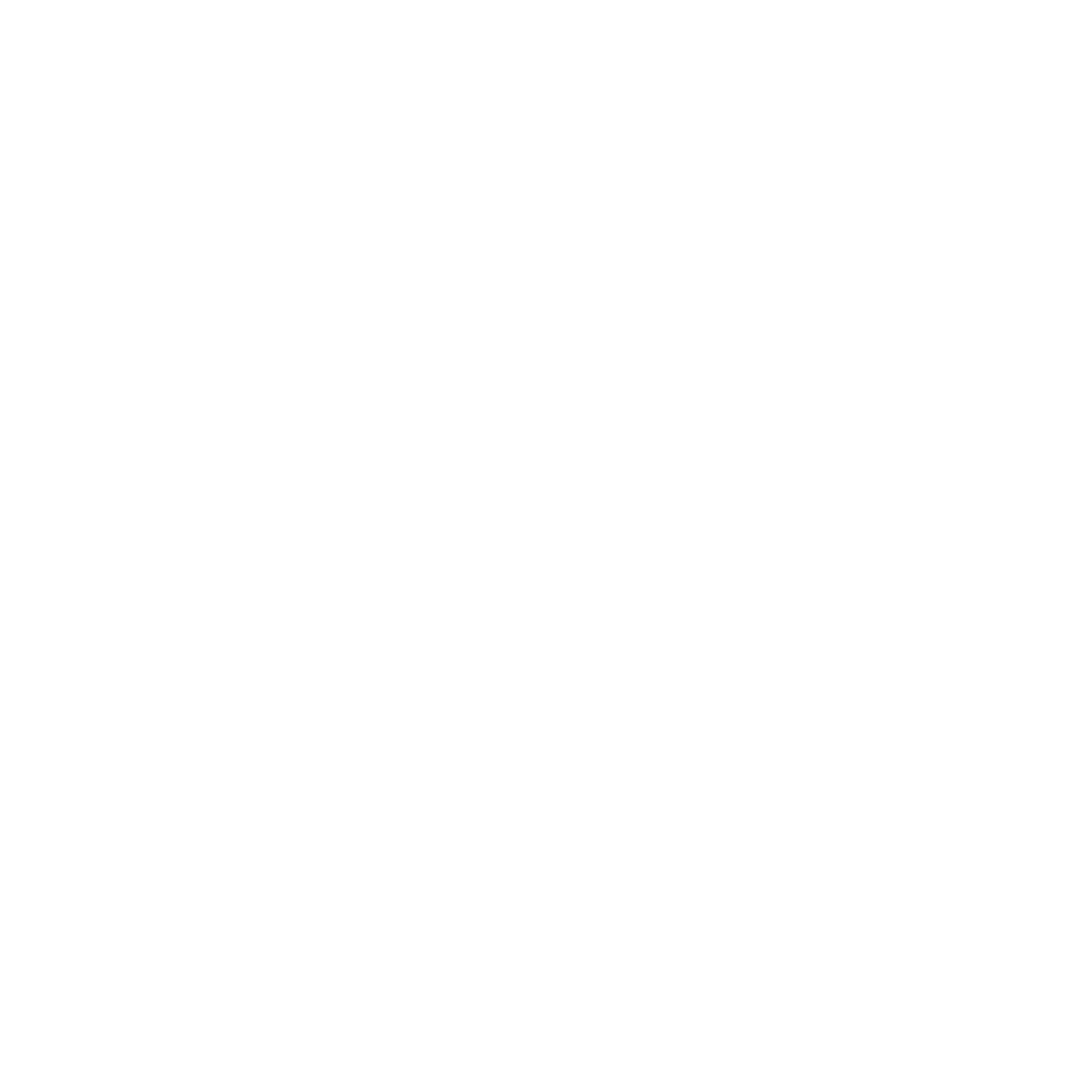 Lorem ipsum dolor
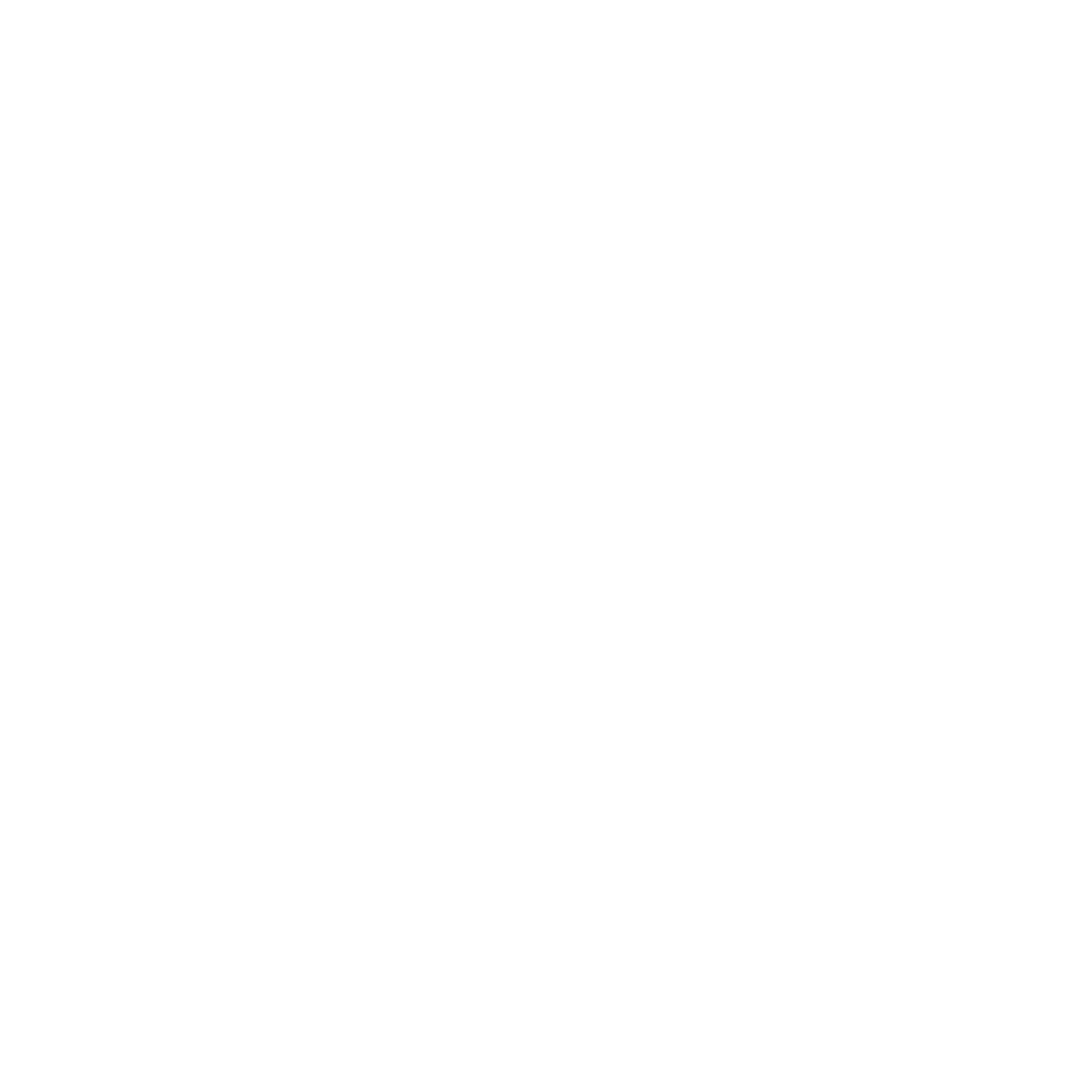 Lorem ipsum dolor
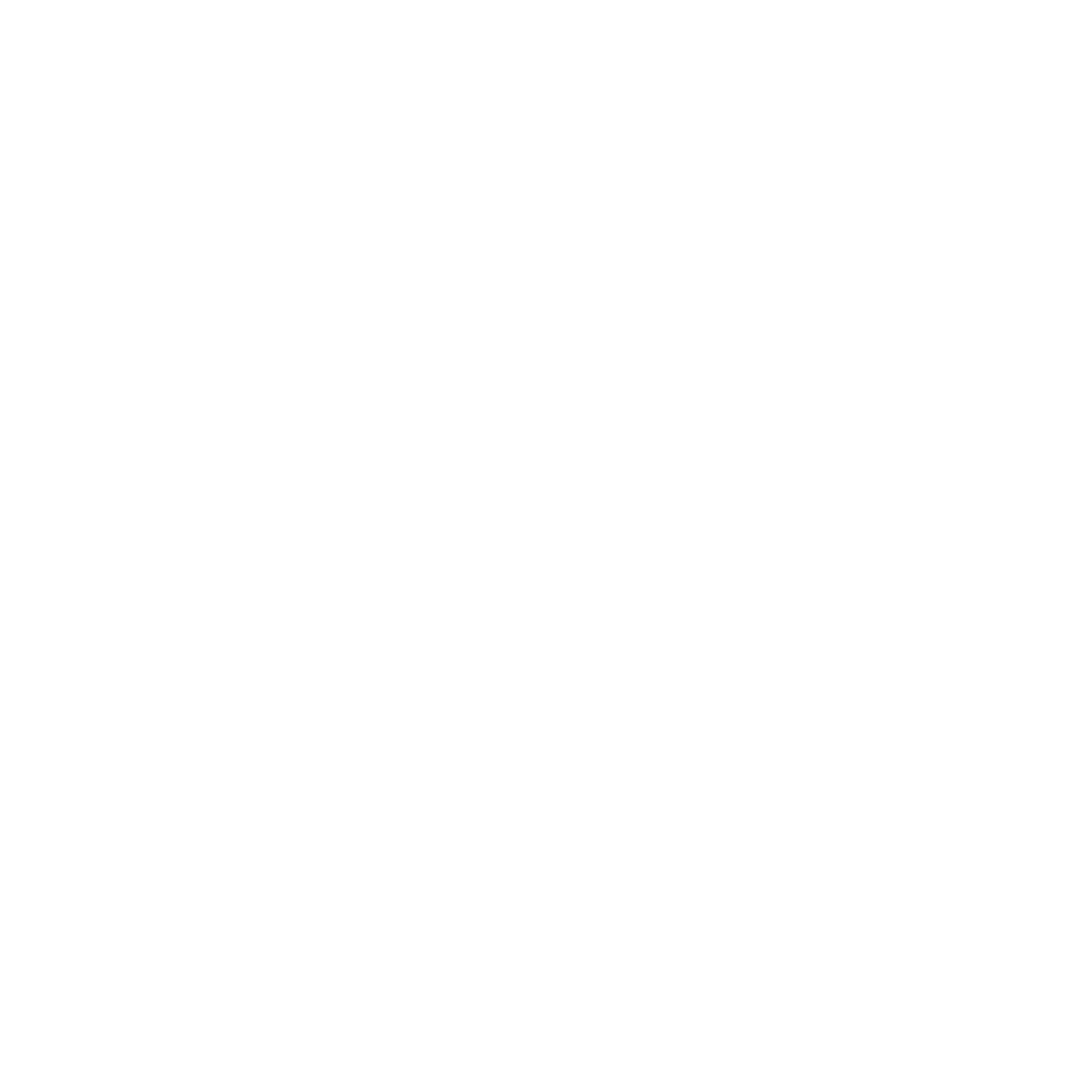 Lorem ipsum dolor
‹#›
TITRE DE LA PRÉSENTATION
Date
Lorem ipsum dolo
It amet, consectetuer adipiscing elit, sed diam nonummy nibh euismot tincidunt ueuismod tincidunt ut laoreet dolore magna aliquam erat volutpat.
‹#›
TITRE DE LA PRÉSENTATION
Date
‹#›
TITRE DE LA PRÉSENTATION
Date
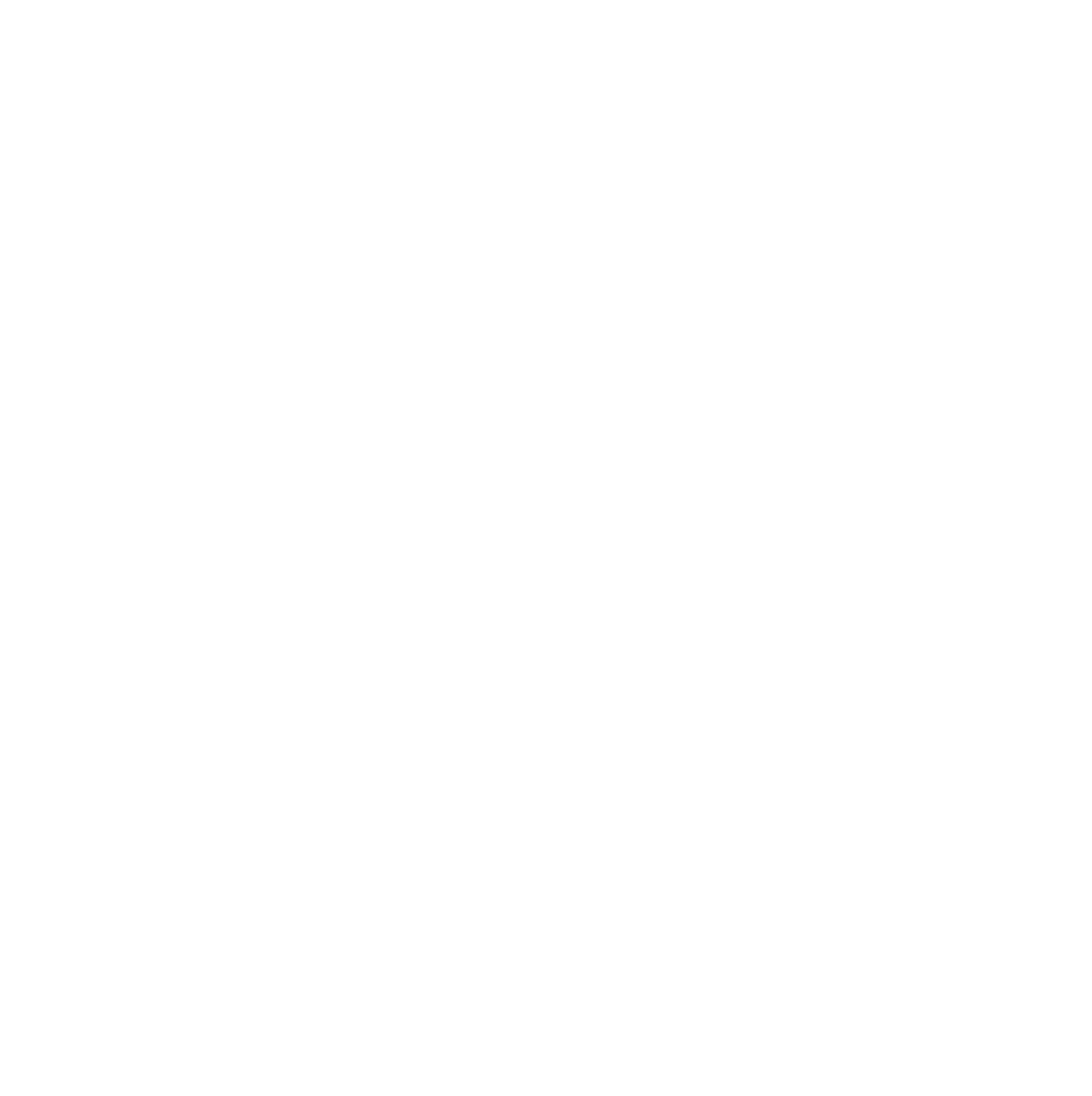 Lorem ipsum dolo
It amet, consectetuer adipiscing elit, sed diam nonummy nibh euismot tincidunt ueuismod tincidunt ut laoreet dolore magna aliquam erat volutpat. Laoreet dolore magna aliquam erat volutpat.
Ut wisi enim ad minim veniamIt amet, consectetuer adipiscing elit, sed diam nonummy nibh euismot tincidunt ueuismod tincidunt.
Ut wisi enim ad minim veniamIt amet, consectetuer adipiscing elit, sed diam nonummy nibh euismot tincidunt ueuismod tincidunt.
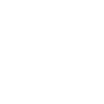 ‹#›
TITRE DE LA PRÉSENTATION
Date
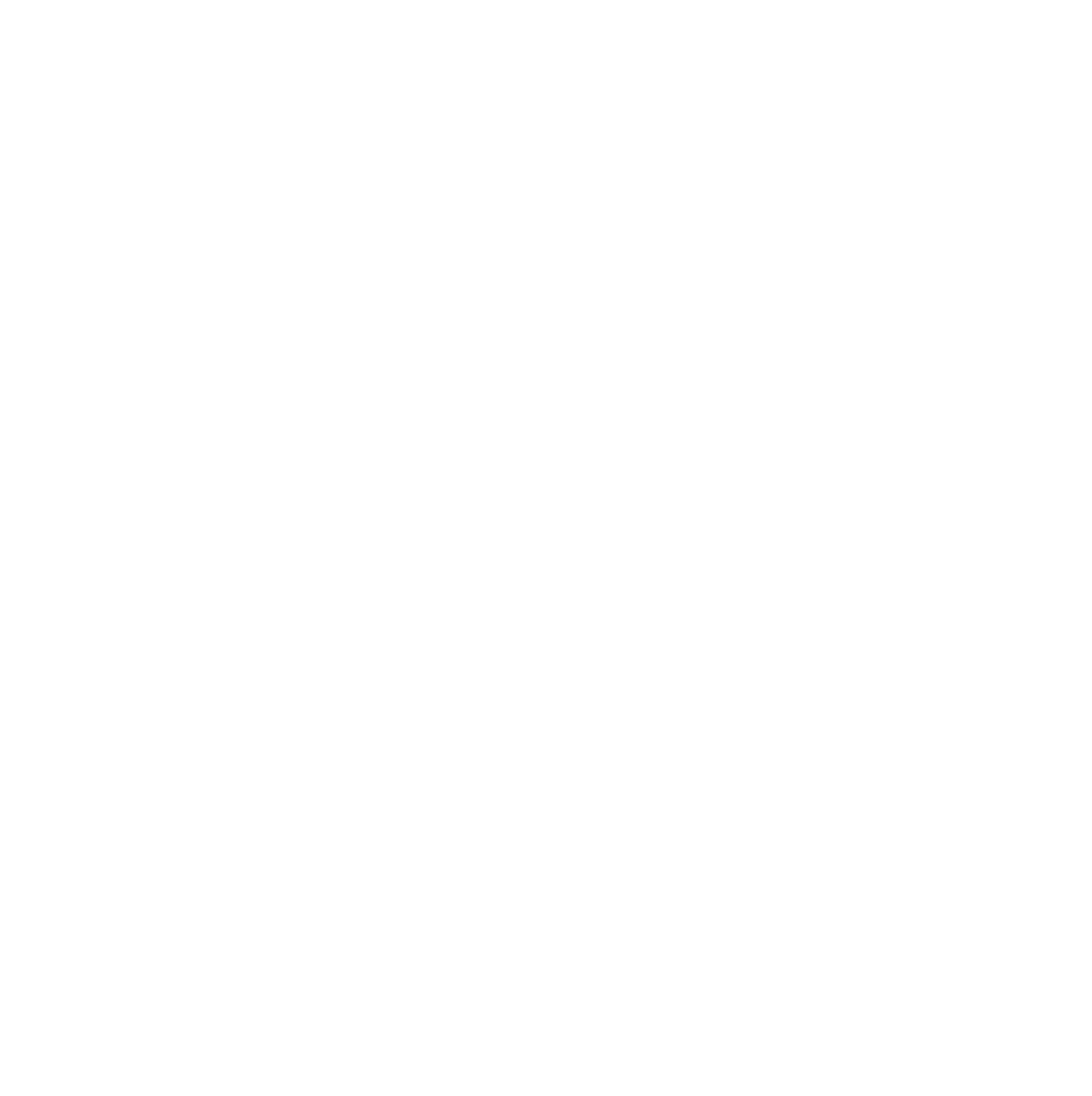 Lorem ipsum dolor sit amet
It amet, consectetuer adipiscing elit, sed diam nonummy nibh euismot tincidunt ueuismod tincidunt ut laoreet dolore magna aliquam erat volutpat. Laoreet dolore magna aliquam erat volutpat.

Lorem ipsum dolor sit amet
Ut wisi enim ad minim veniamIt amet, consectetuer adipiscing elit, sed diam nonummy nibh euismot tincidunt ueuismod tincidunt.
Ut wisi enim ad minim veniamIt amet, consectetuer adipiscing elit, sed diam nonummy nibh euismot tincidunt ueuismod tincidunt.
Ut wisi enim ad minim veniamIt amet, consectetuer adipiscing elit, sed diam nonummy nibh euismot tincidunt ueuismod tincidunt.
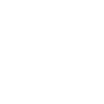 ‹#›
TITRE DE LA PRÉSENTATION
Date
It amet, consectetuer adipiscing elit, sed diam nonummy nibh euismot tincidunt ueuismod tincidunt ut laoreet dolore magna aliquam erat volutpat. Laoreet dolore magna aliquam erat volutpat.
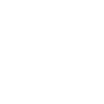 ‹#›
TITRE DE LA PRÉSENTATION
Date
Institut Polytechnique de Paris
Route de Saclay, 91120 Palaiseau France
Tel : +33(0) 1 69 33 33 33

contact@ip-paris.fr
ip-paris.fr
‹#›
TITRE DE LA PRÉSENTATION
Date
Photos
Photos disponibles sur les albums Flickr IP Paris et des écoles :

IP Paris : https://www.flickr.com/photos/195993916@N03/albums  
École polytechnique : https://www.flickr.com/photos/117994717@N06/albums 
ENSTA Paris : https://www.flickr.com/photos/194248907@N06/albums/ 
ENSAE Paris : https://www.flickr.com/photos/195414023@N08 
Télécom Paris : https://www.flickr.com/photos/telecom-paristech/albums/ 
Télécom SudParis : https://www.flickr.com/photos/telecom_sudparis/albums/72157716668890582/
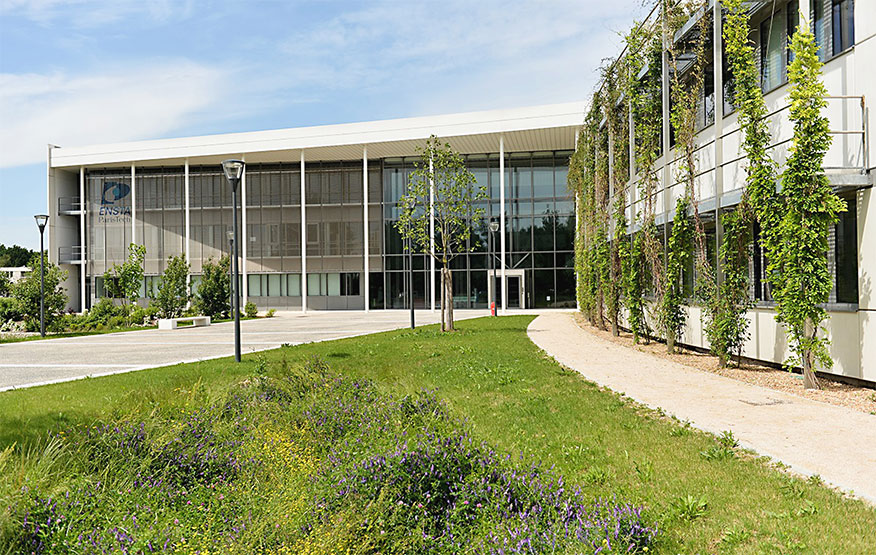 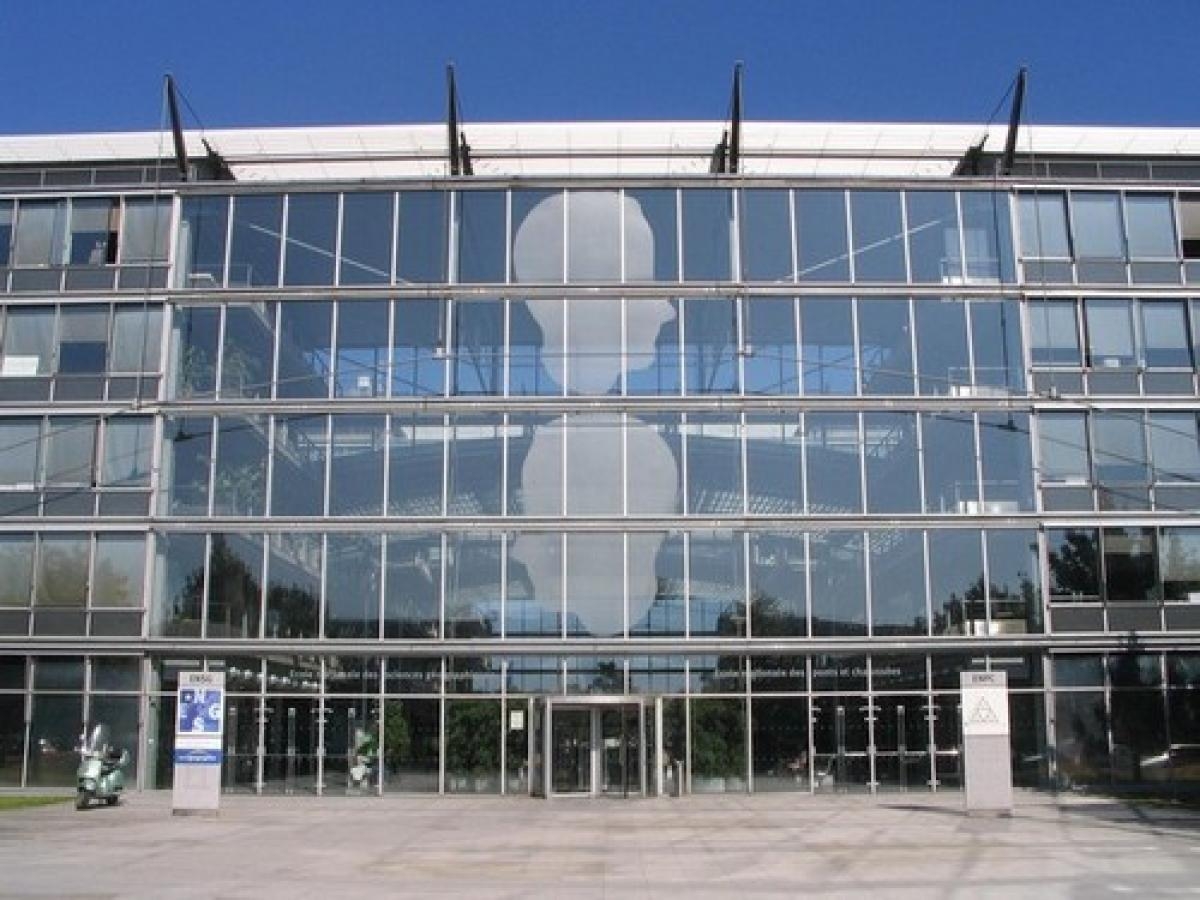 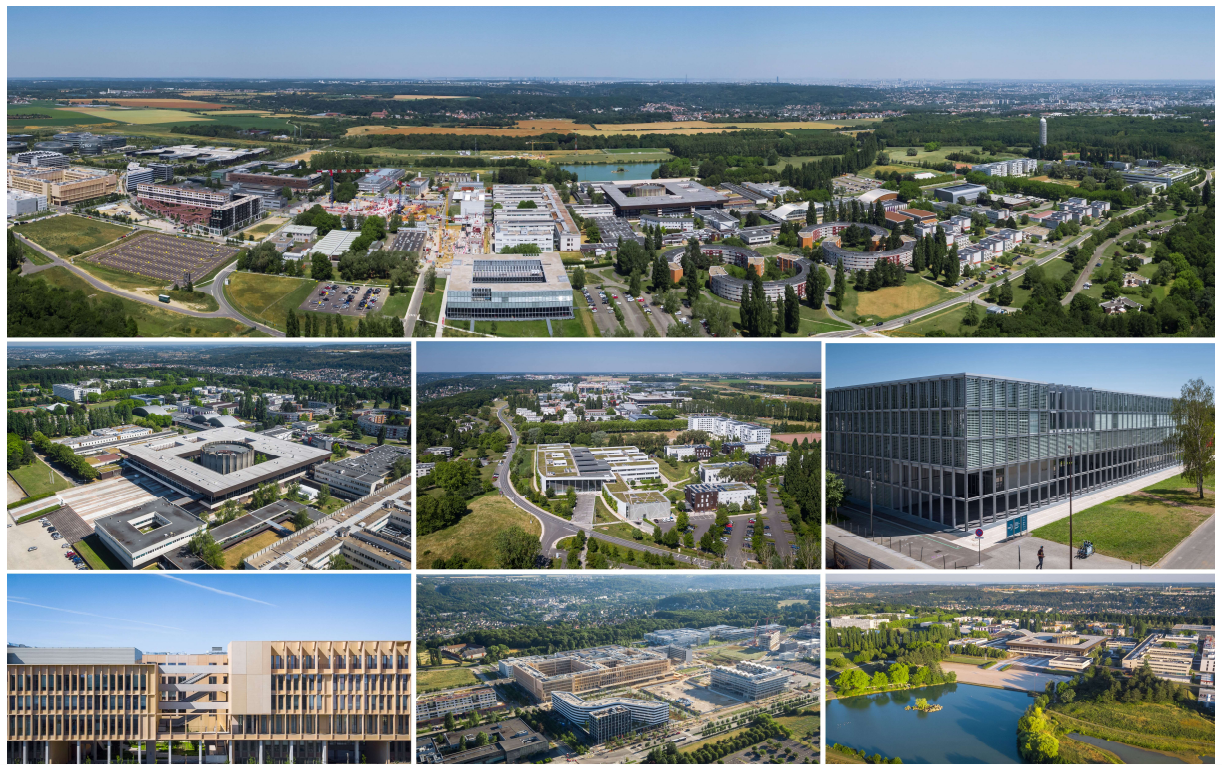 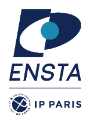 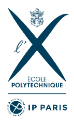 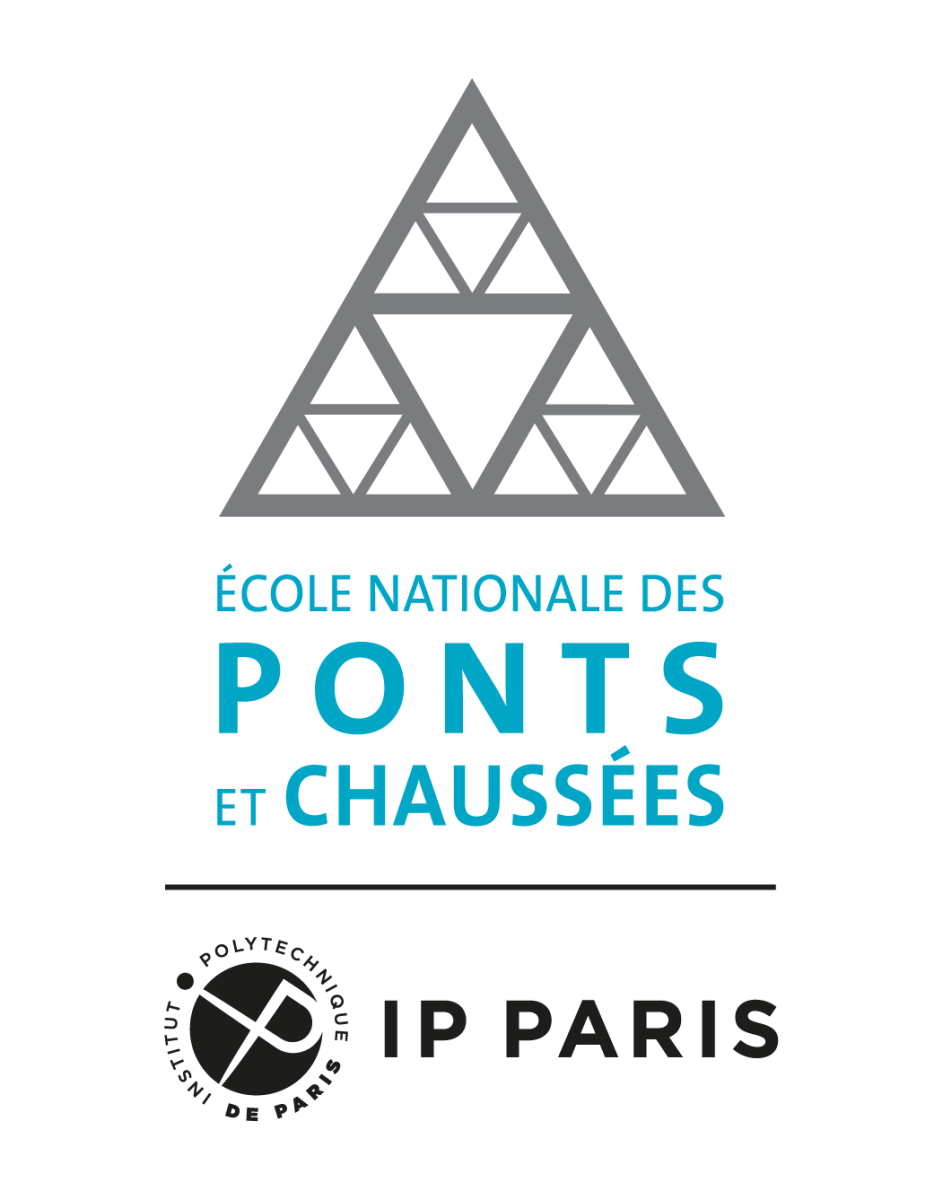 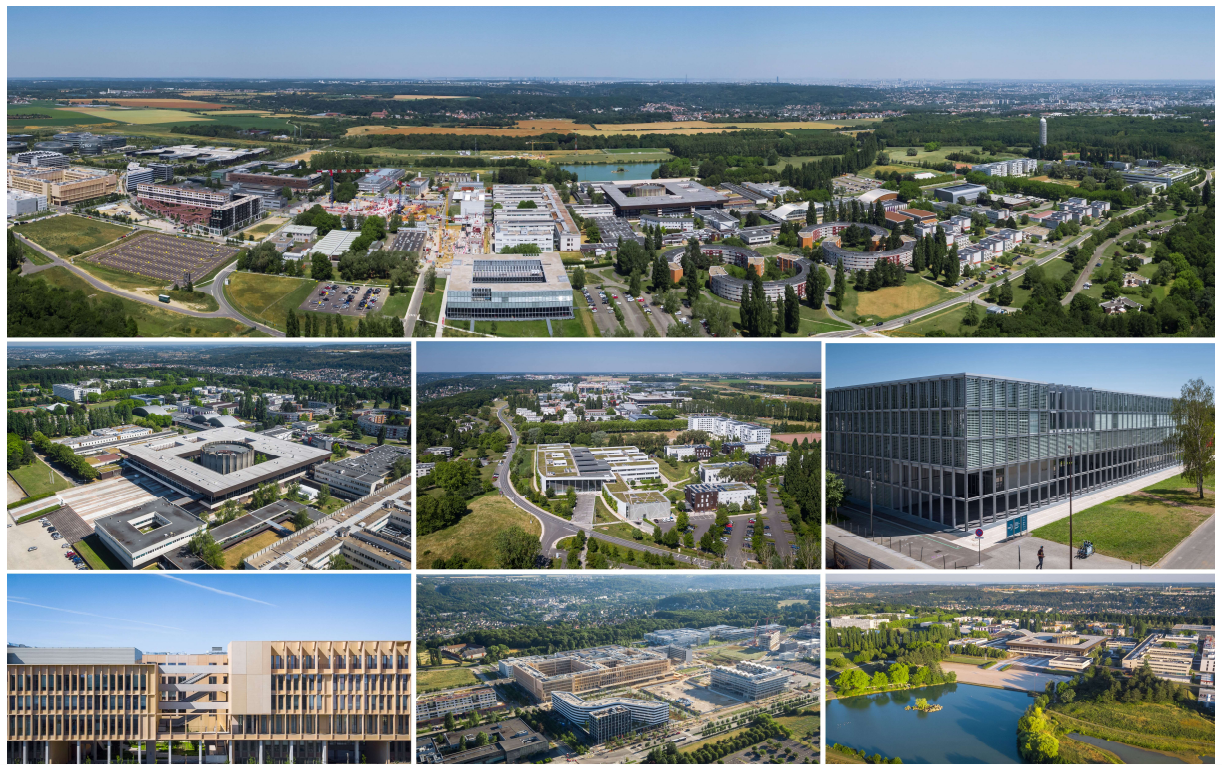 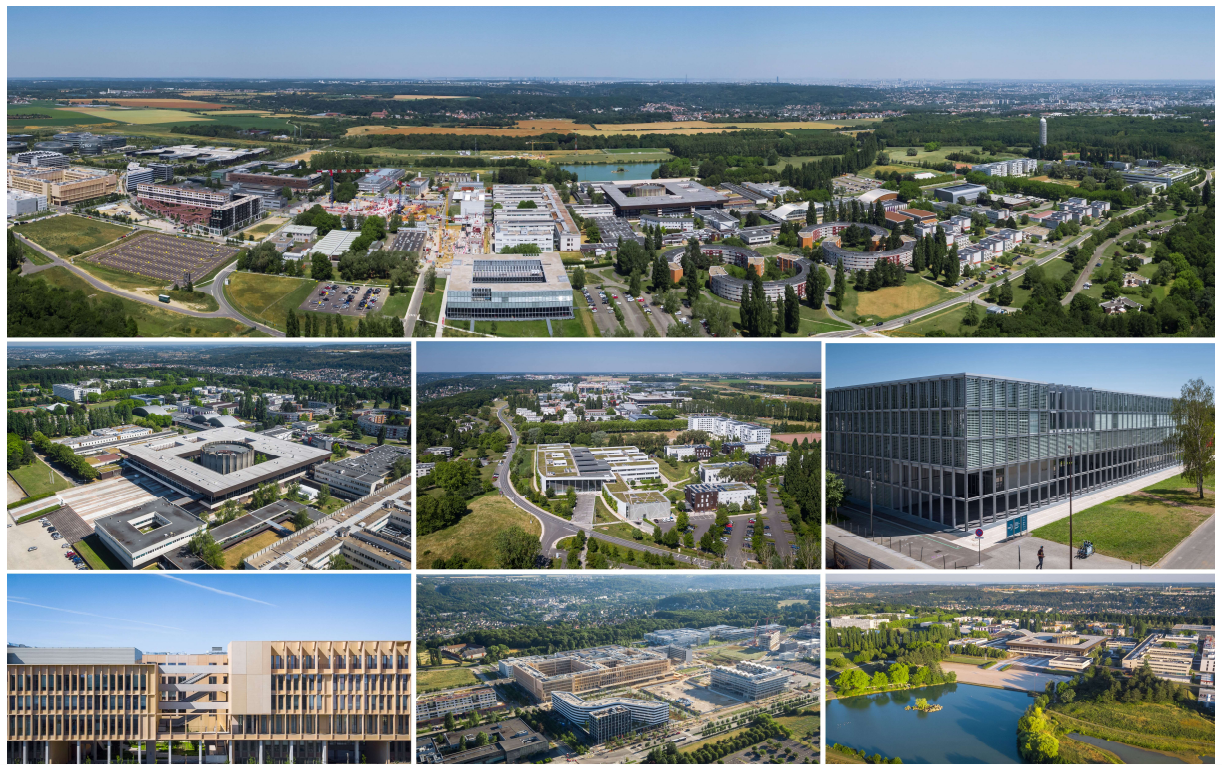 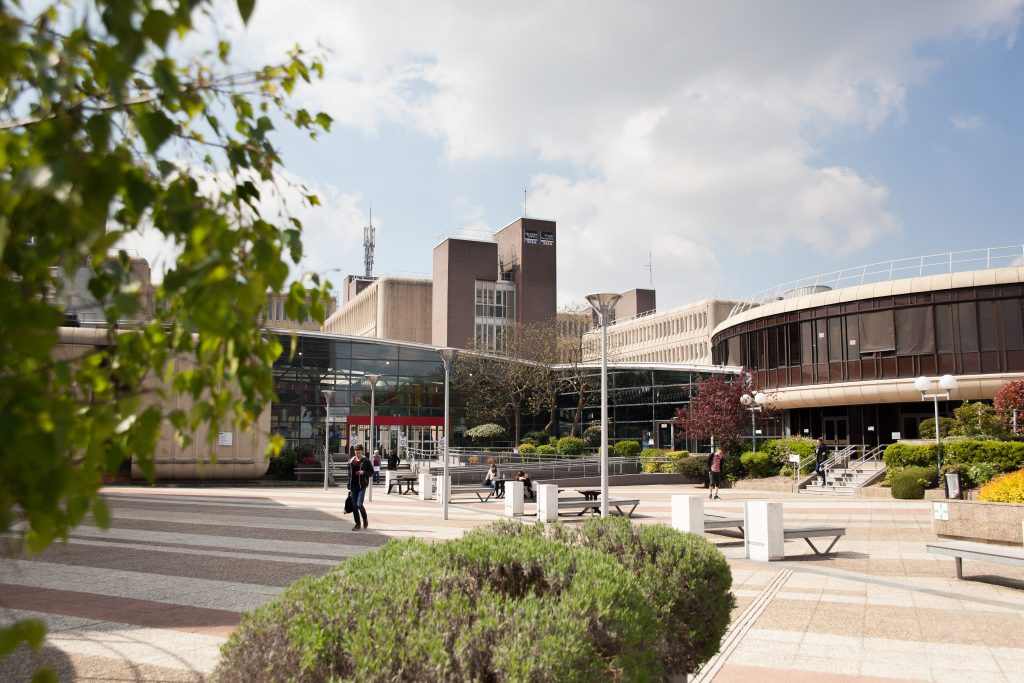 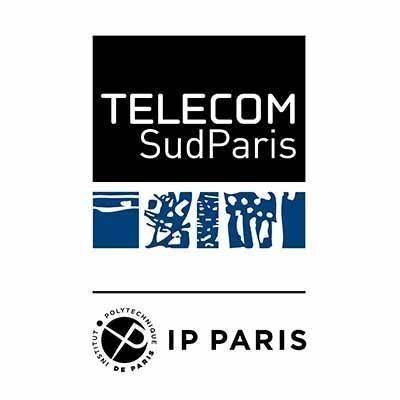 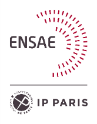 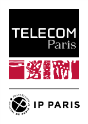 ‹#›
TITRE DE LA PRÉSENTATION
Date
Photos
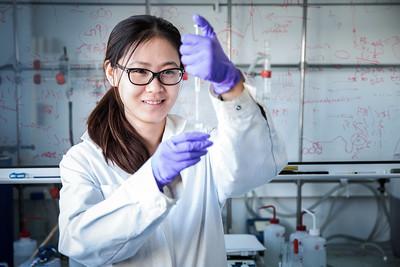 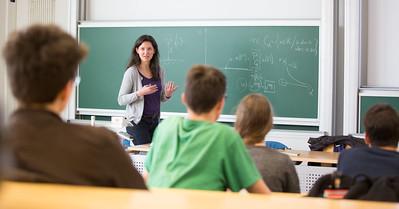 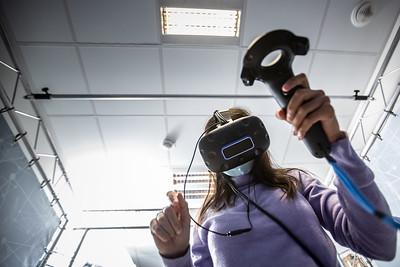 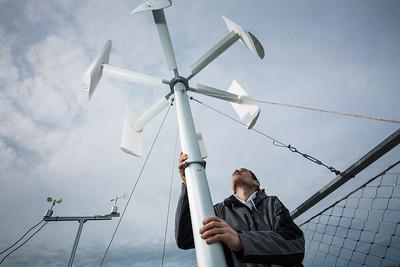 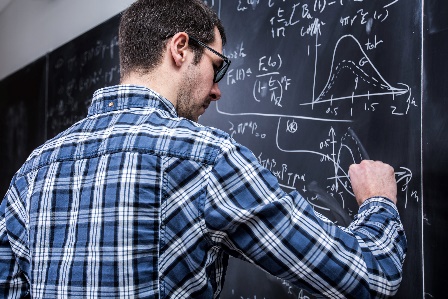 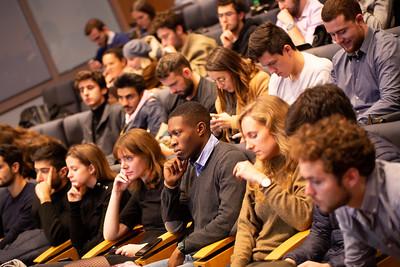 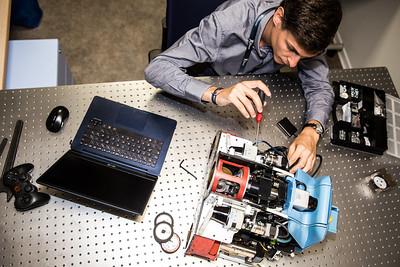 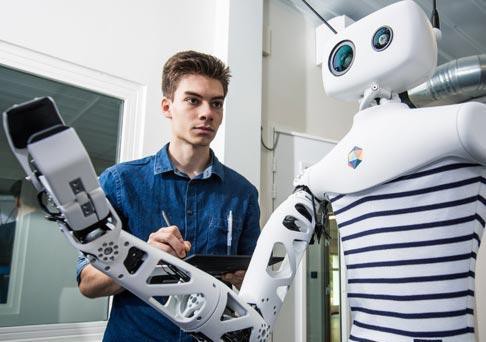 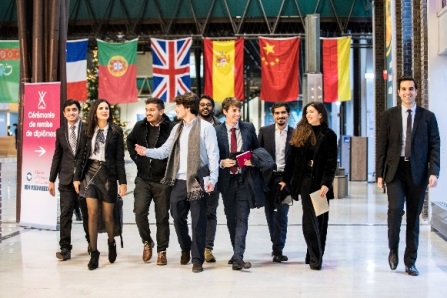 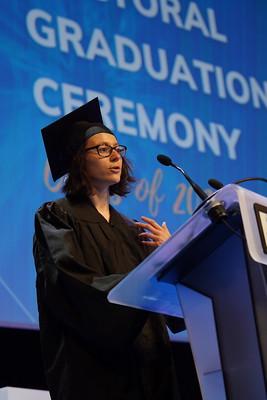 ‹#›
TITRE DE LA PRÉSENTATION
Date
Photos
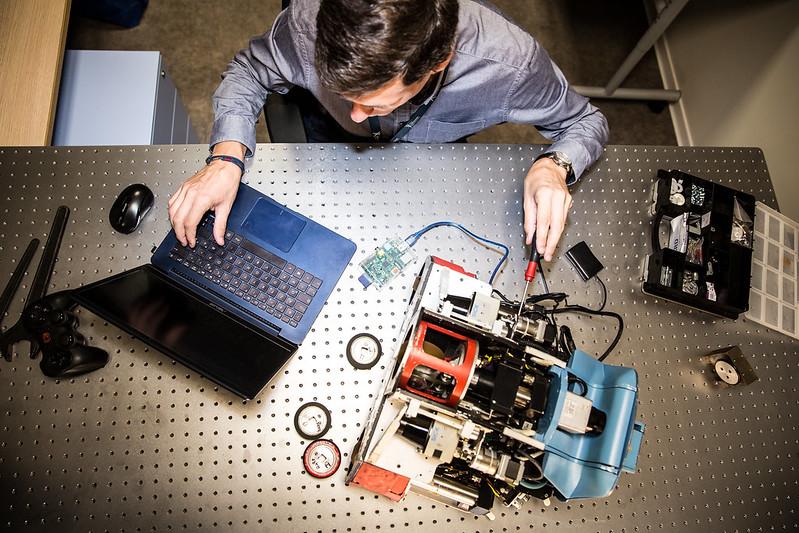 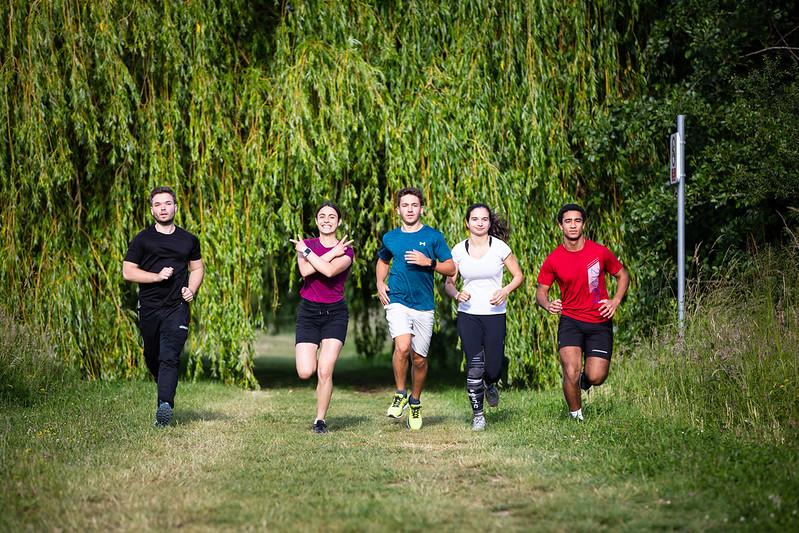 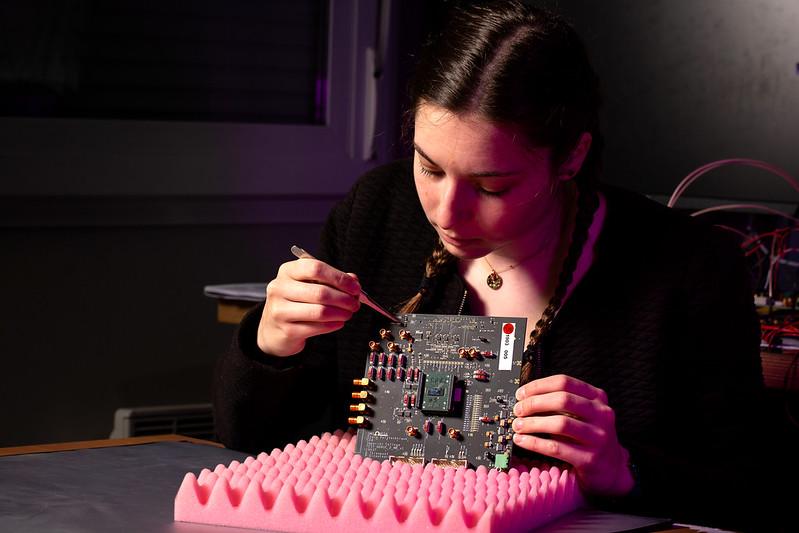 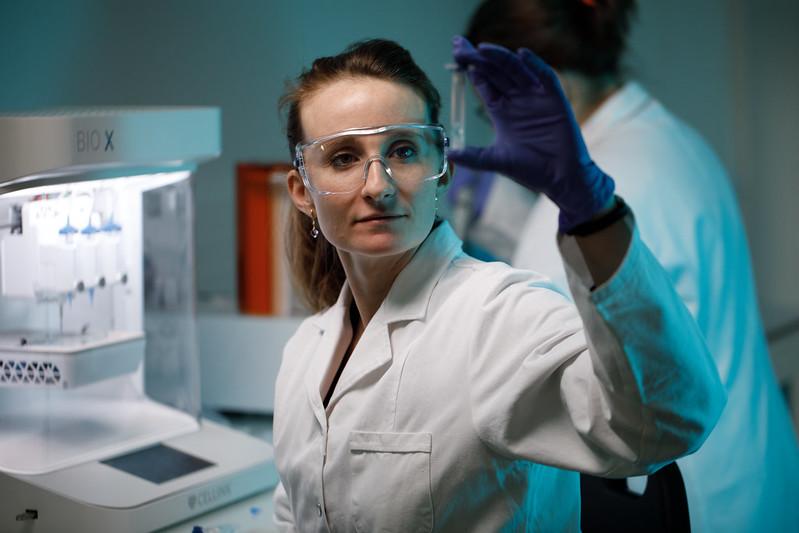 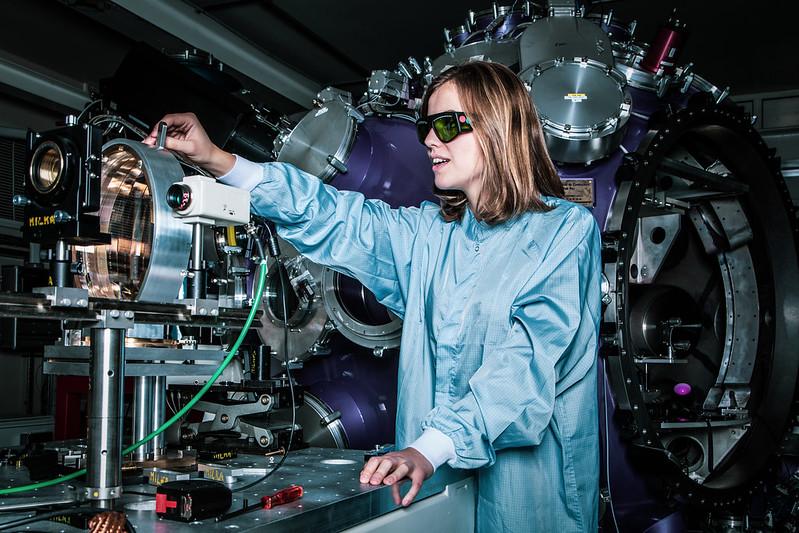 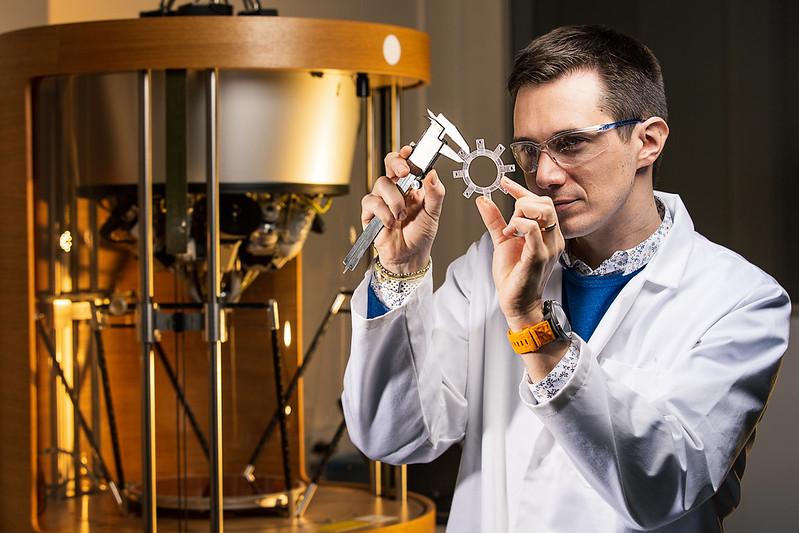 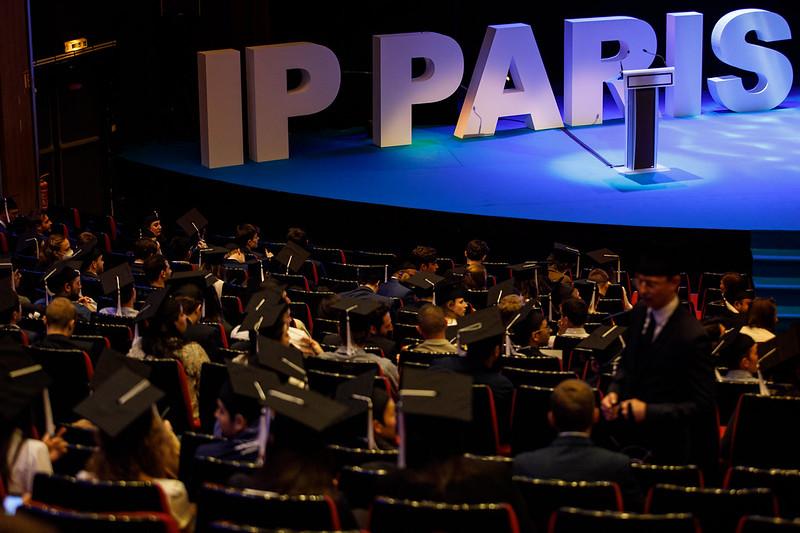 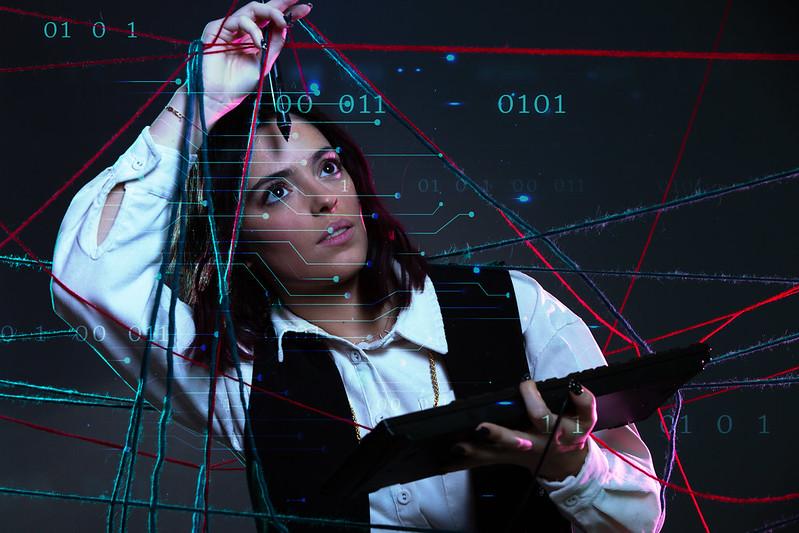 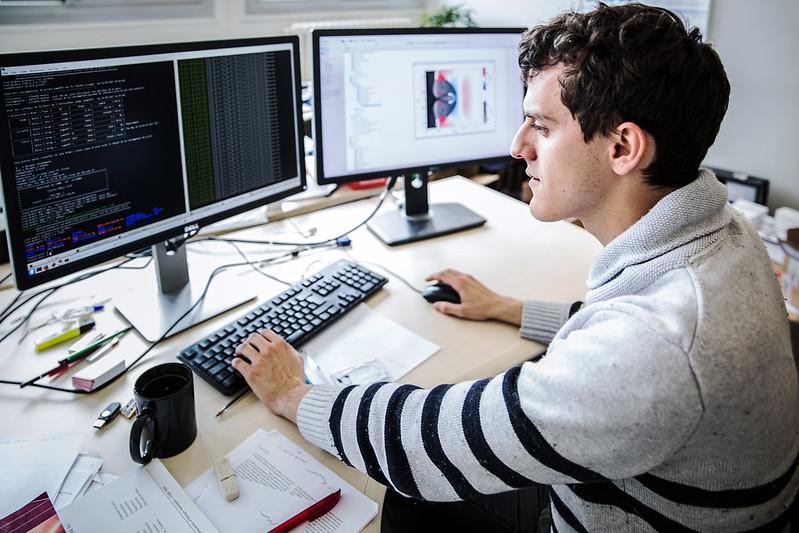 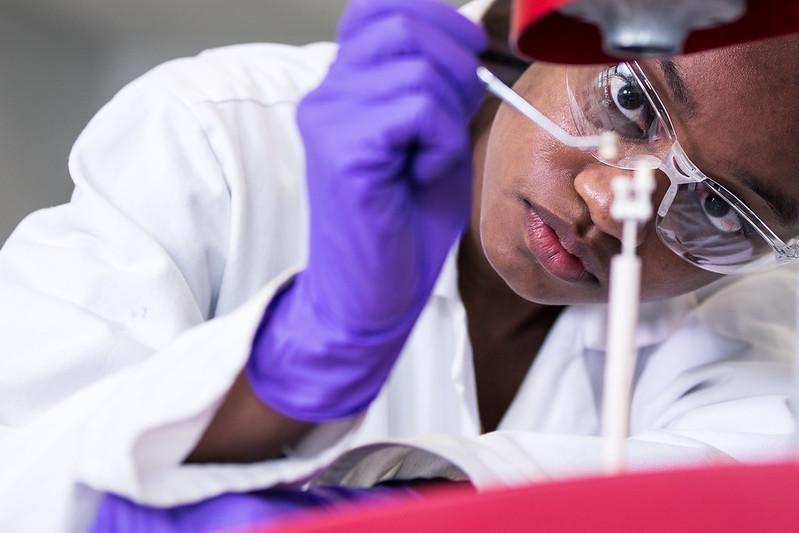 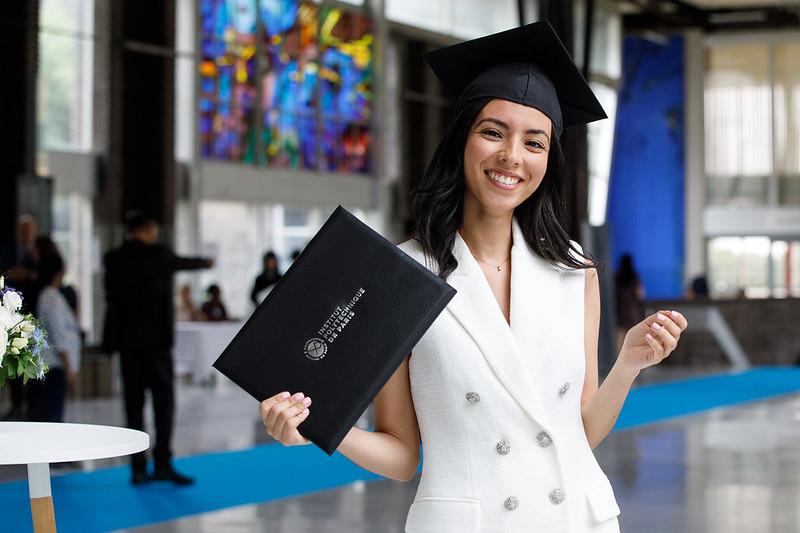 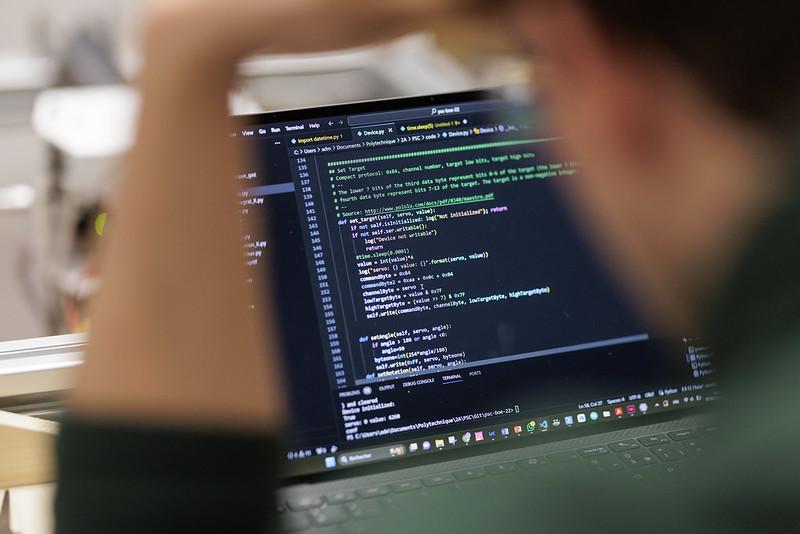 ‹#›
TITRE DE LA PRÉSENTATION
Date
Curseur + formes géométriques
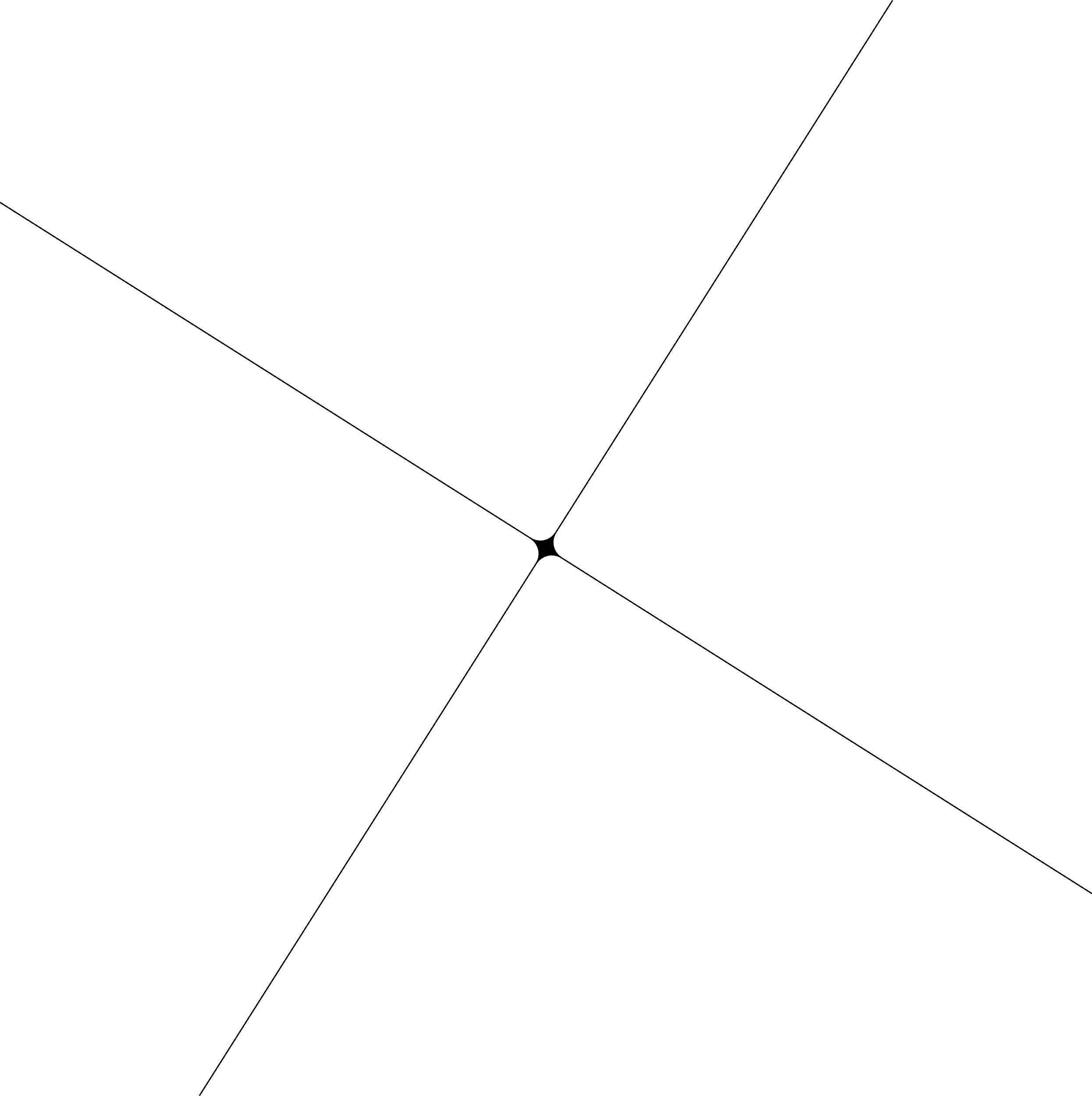 ‹#›
TITRE DE LA PRÉSENTATION
Date
Curseur + formes géométriques
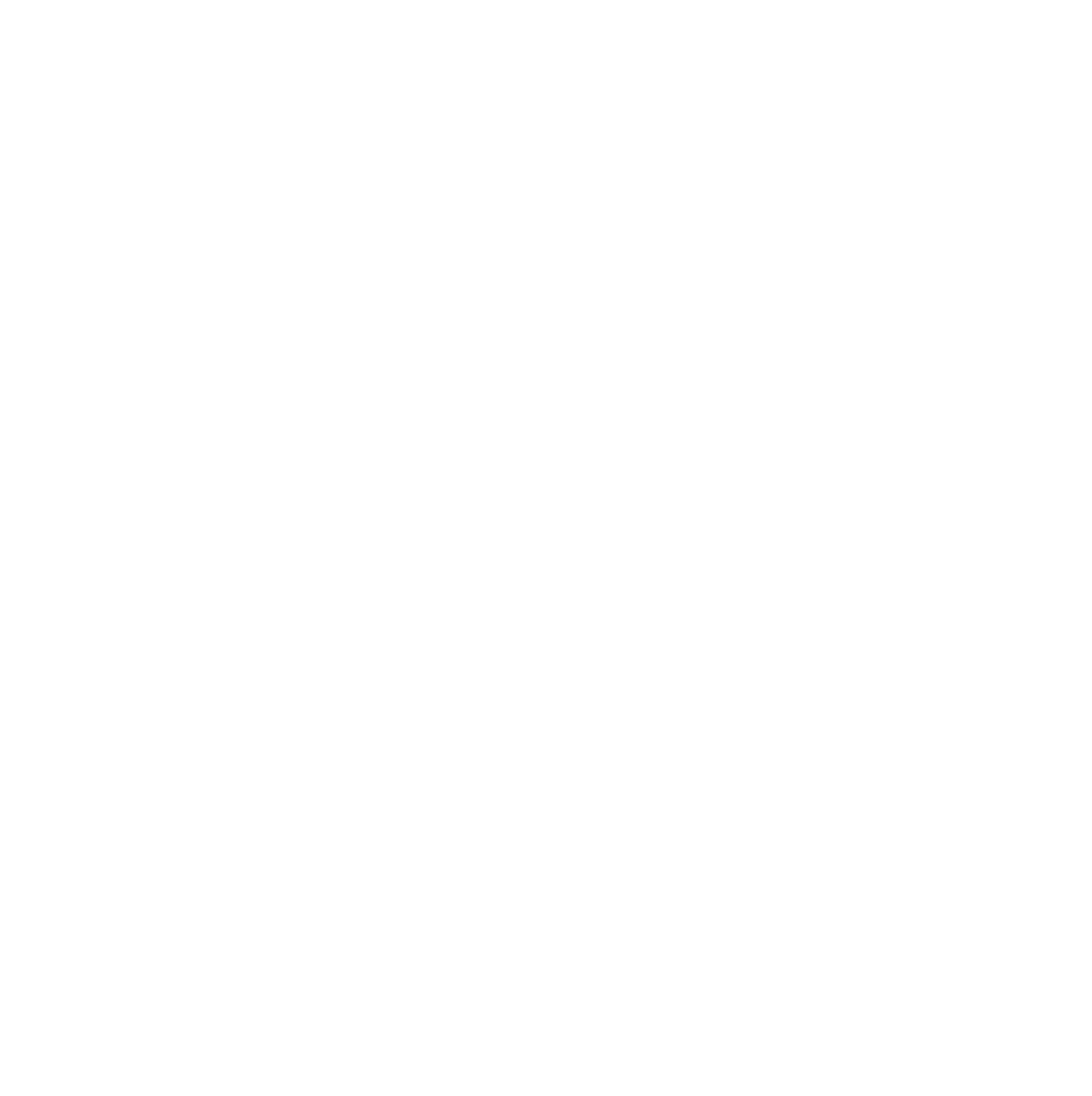 ‹#›
TITRE DE LA PRÉSENTATION
Date
Pictos
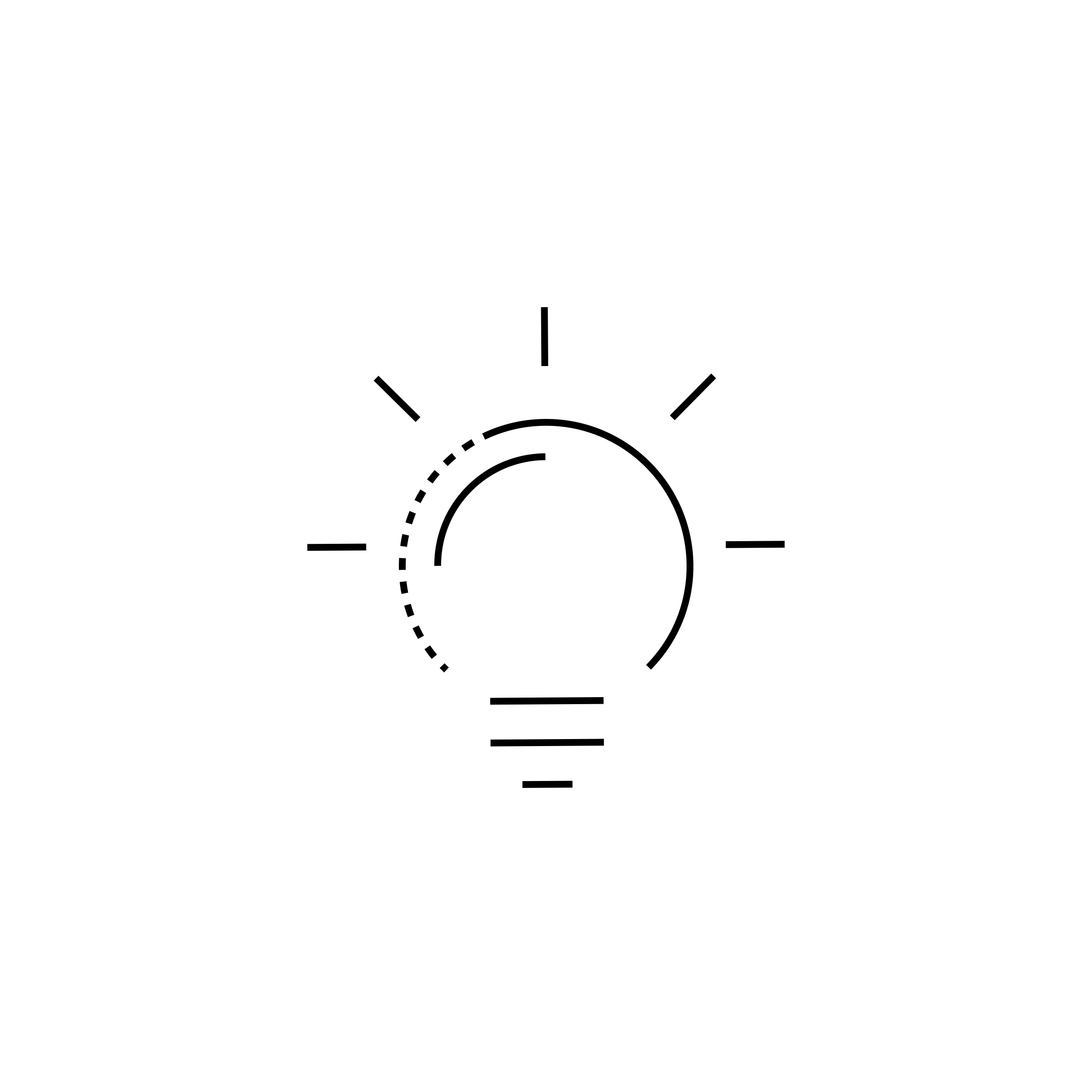 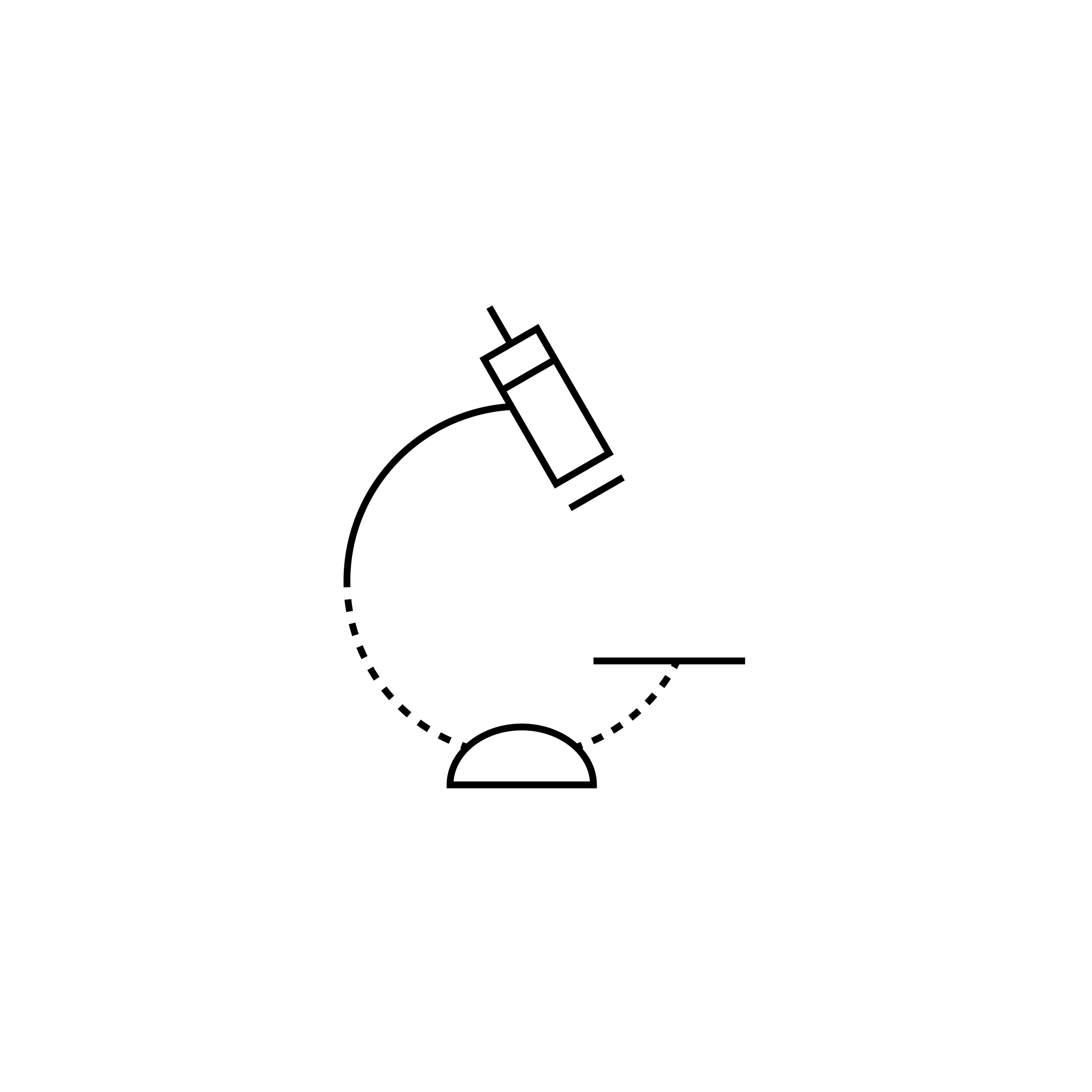 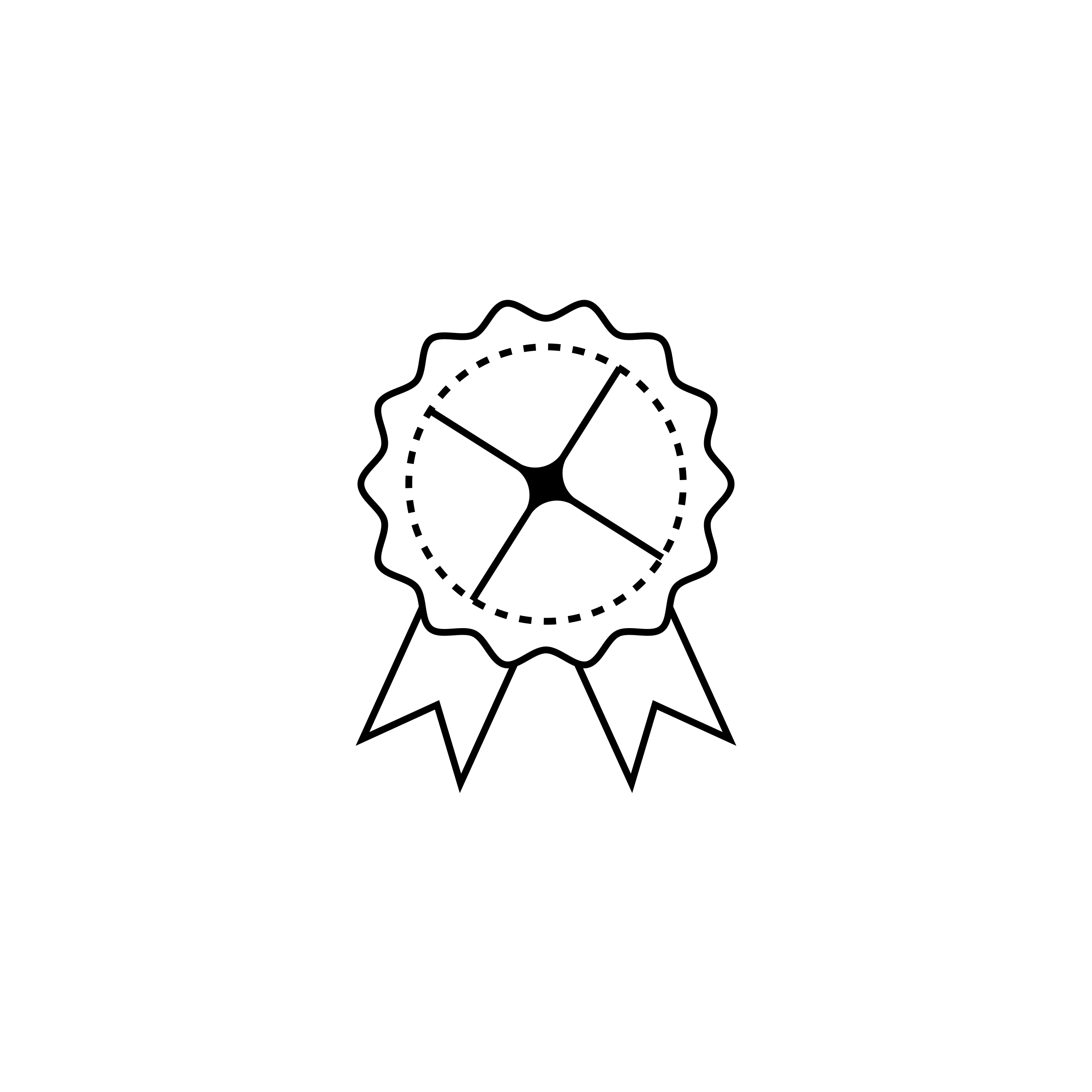 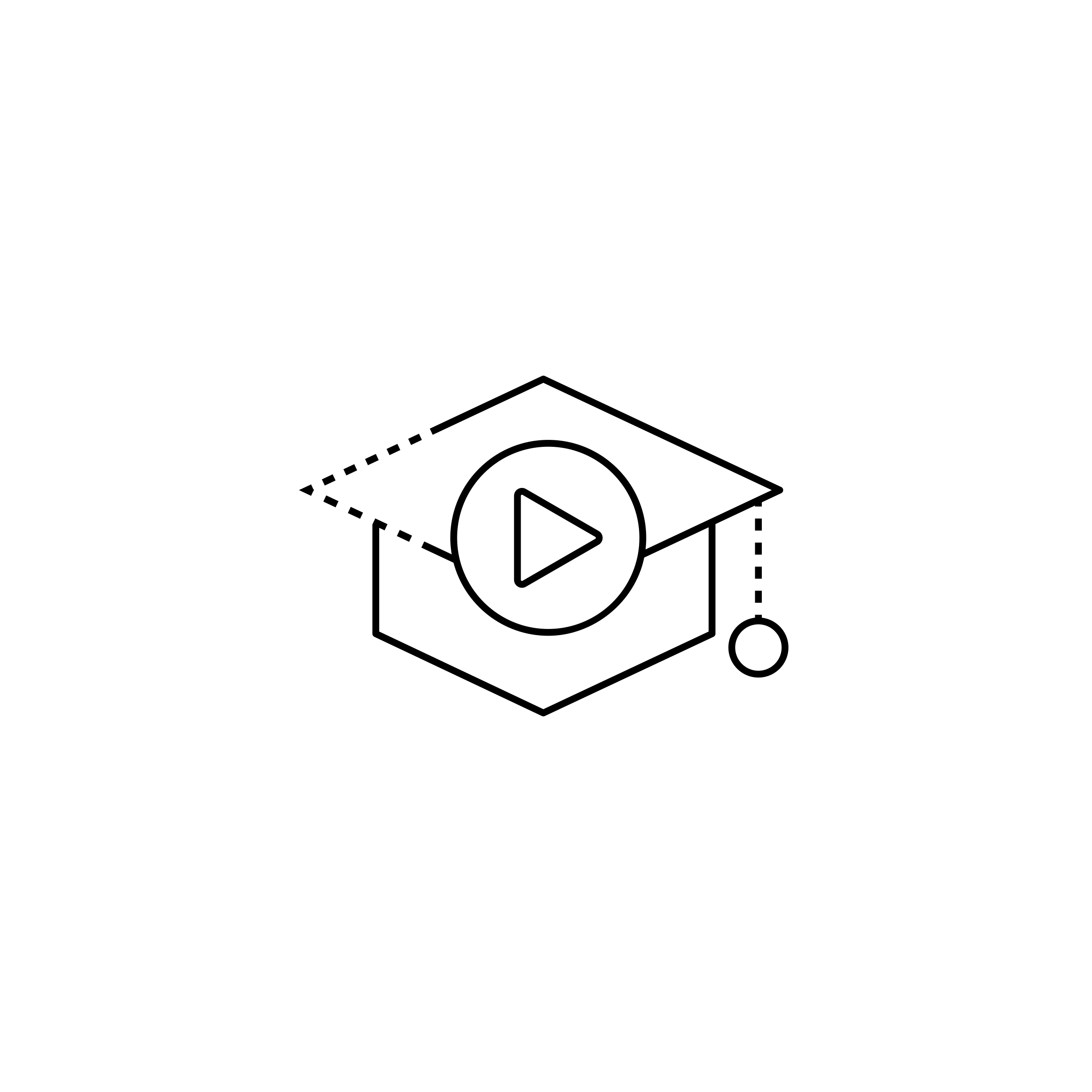 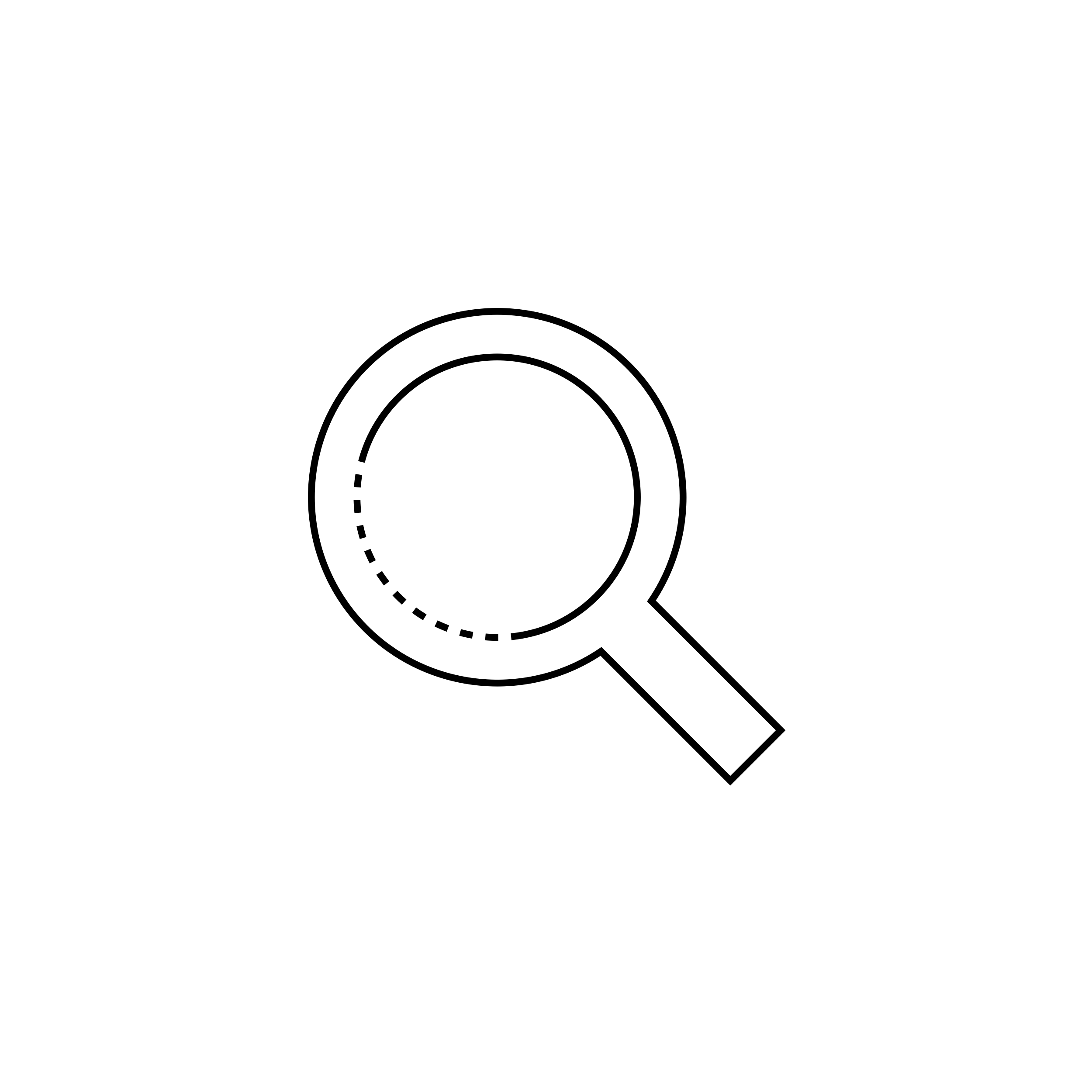 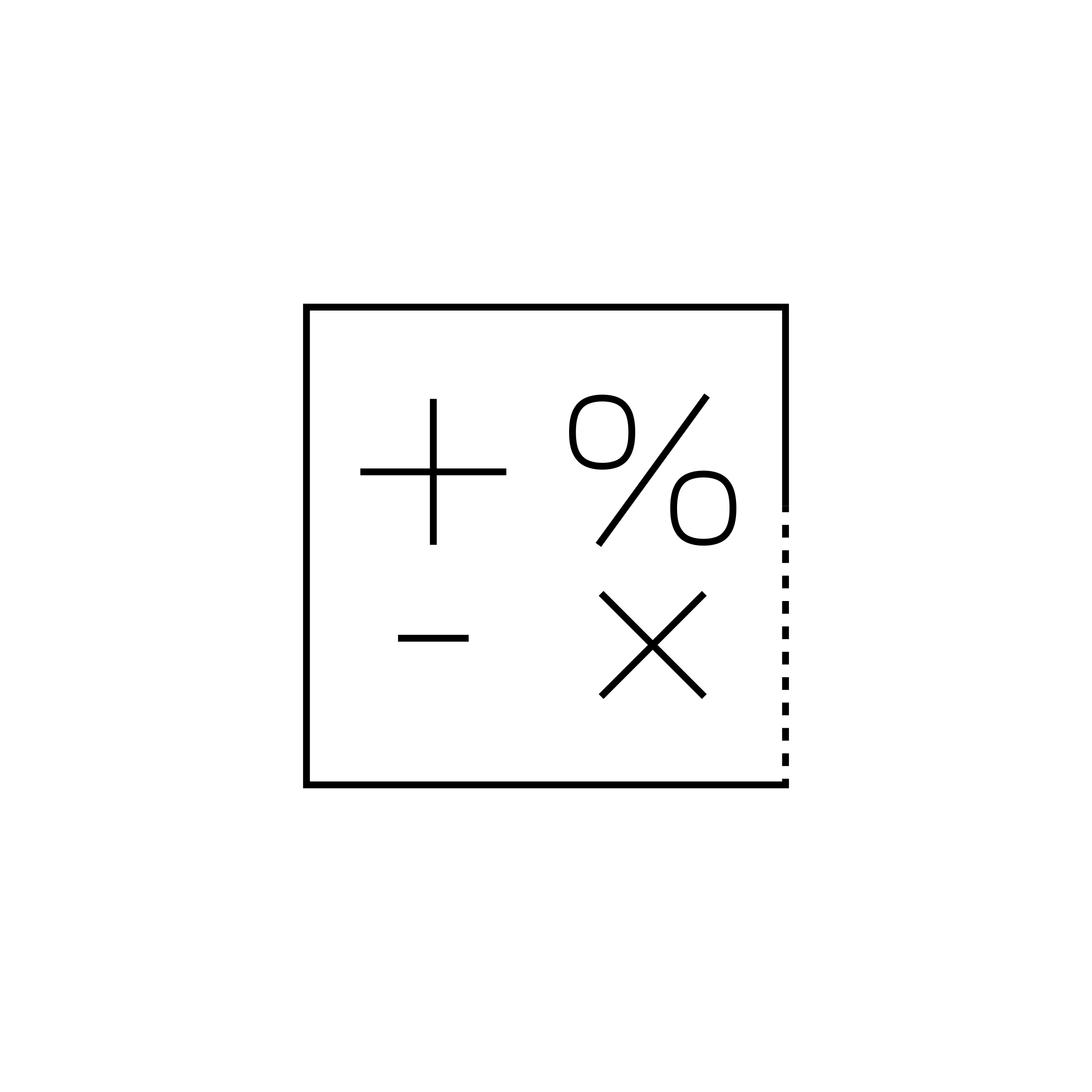 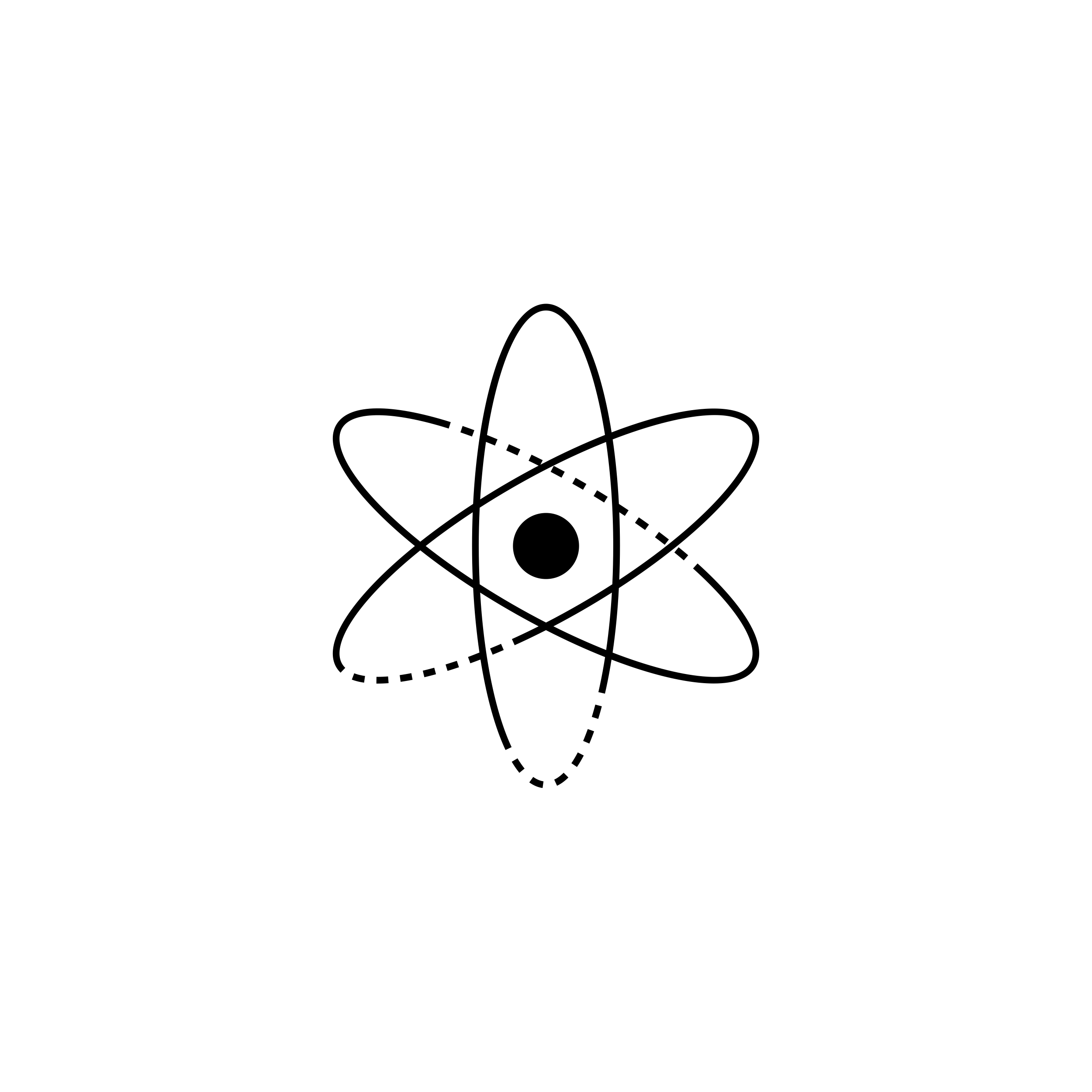 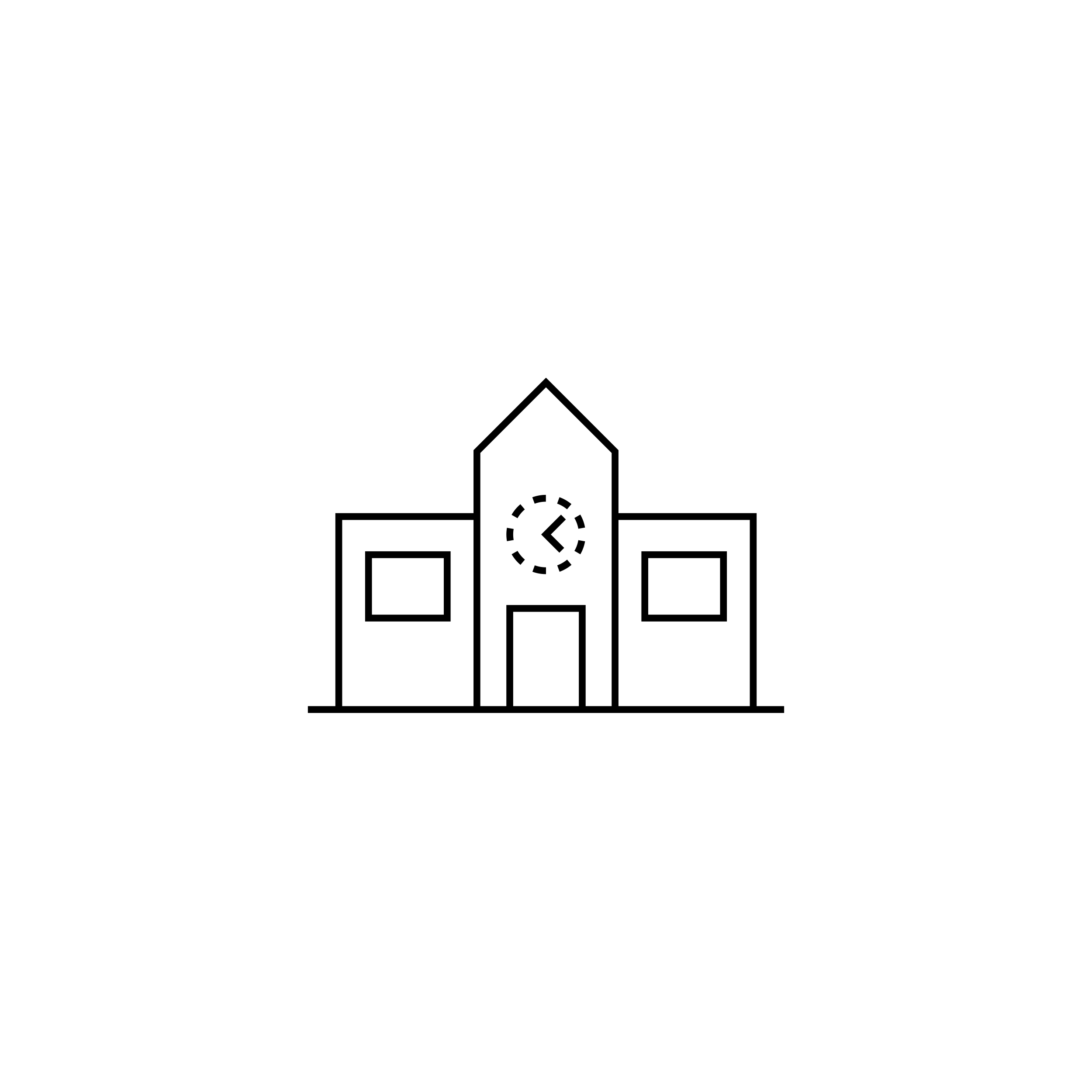 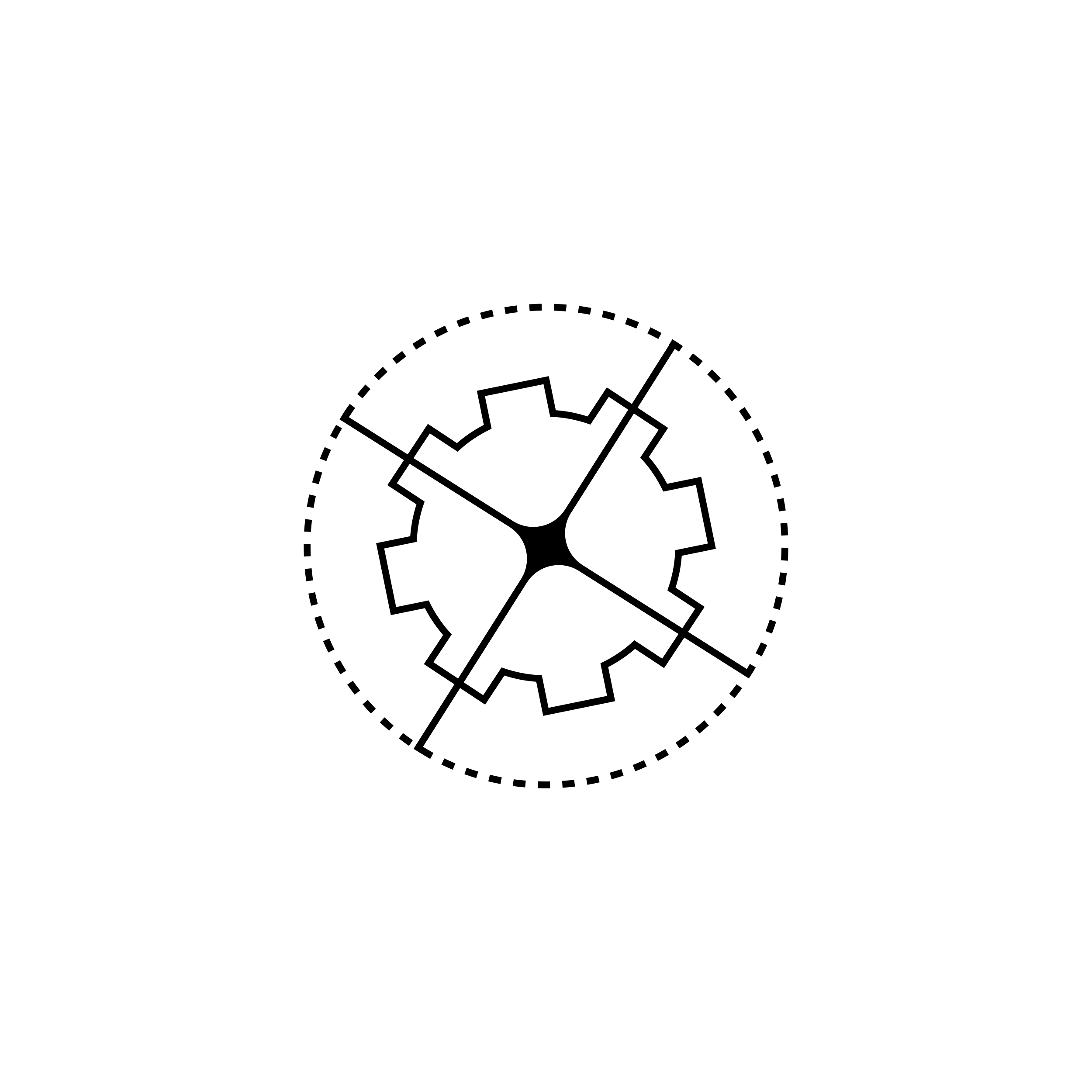 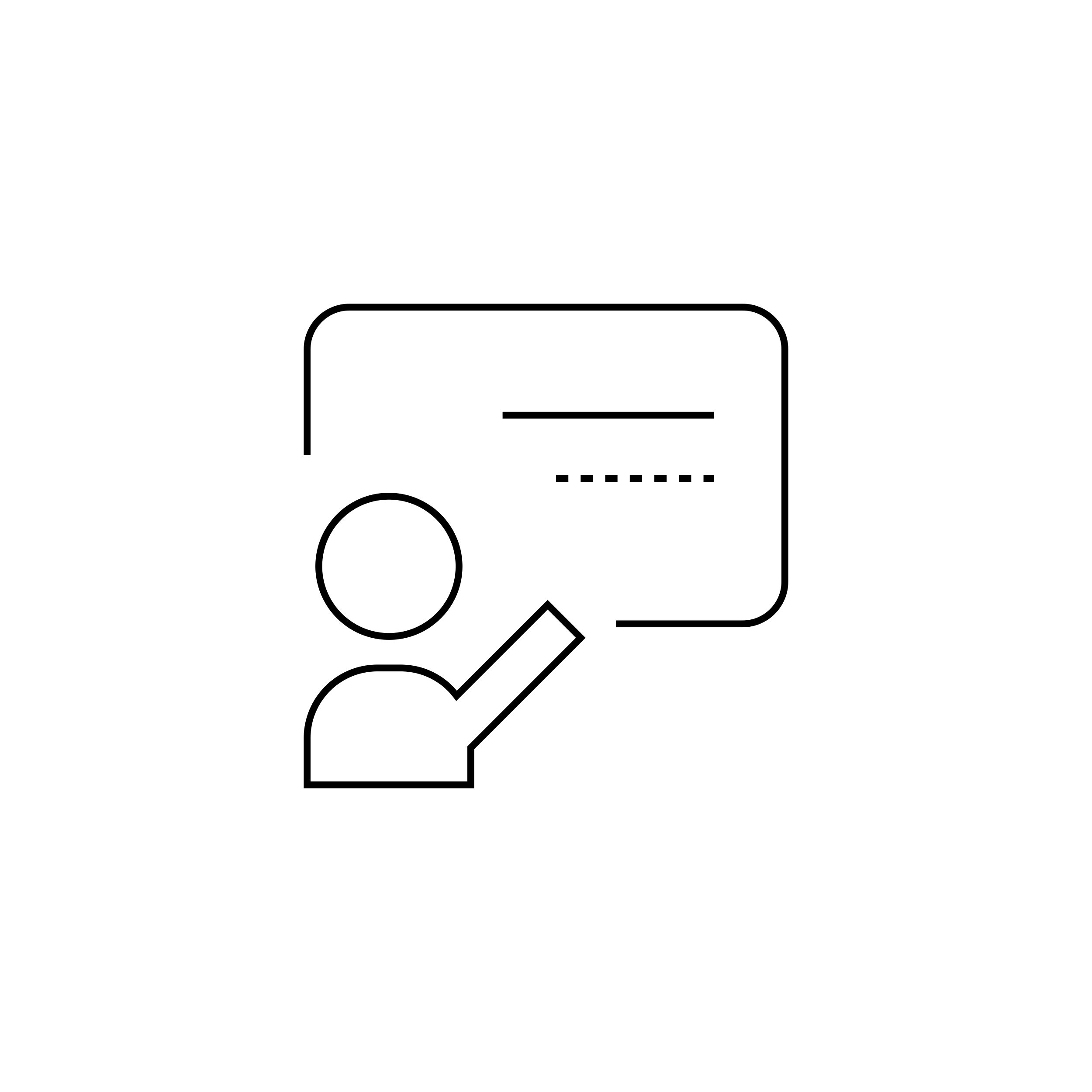 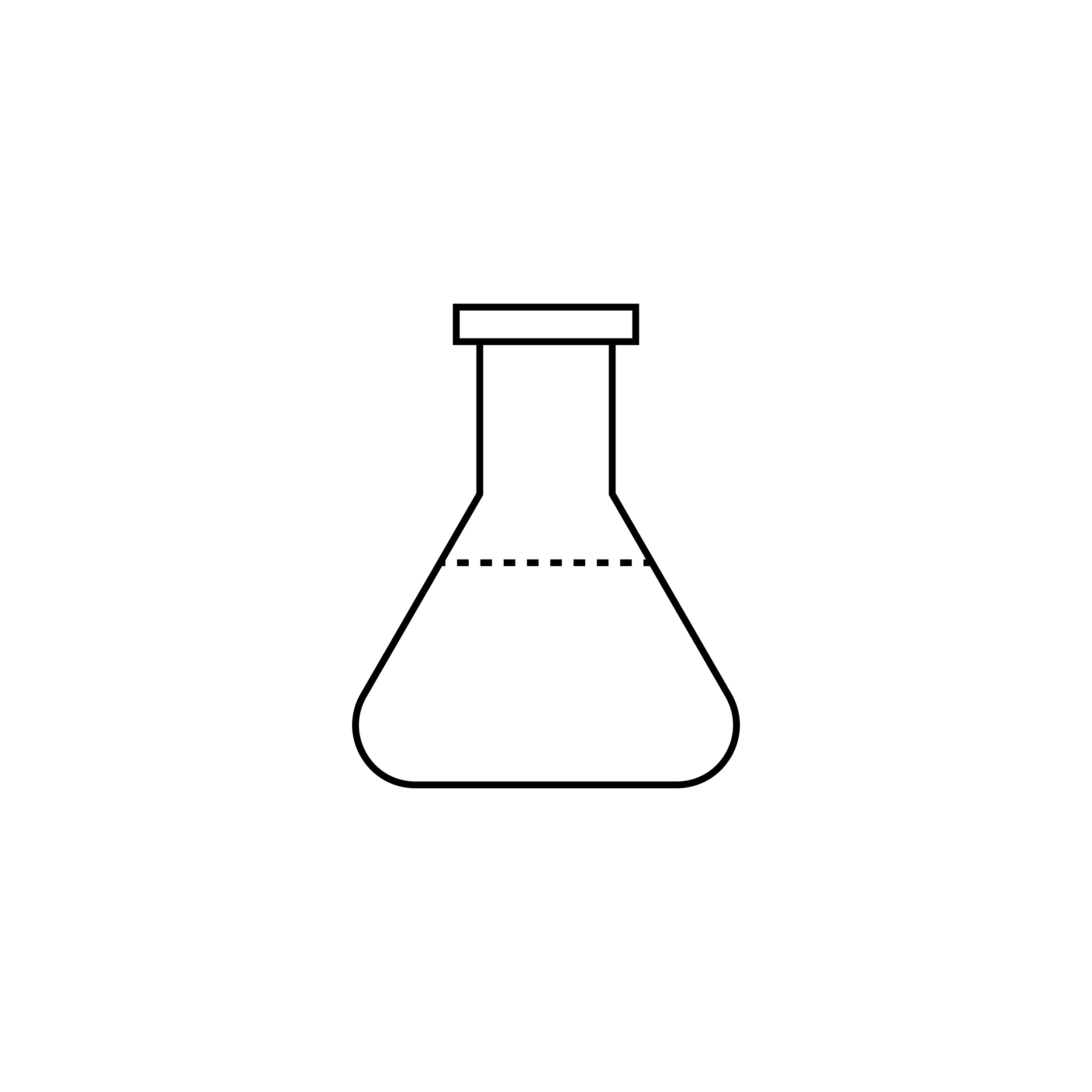 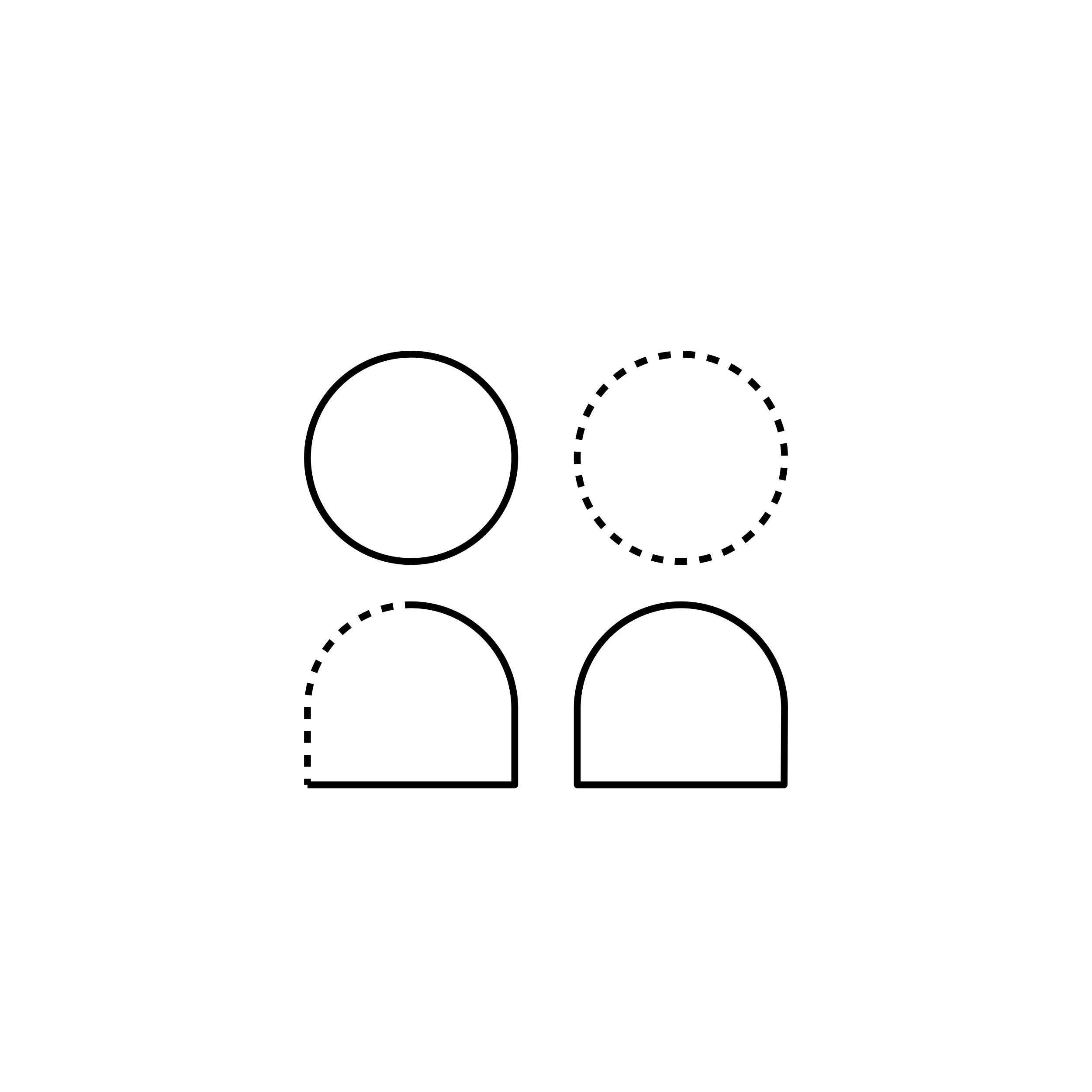 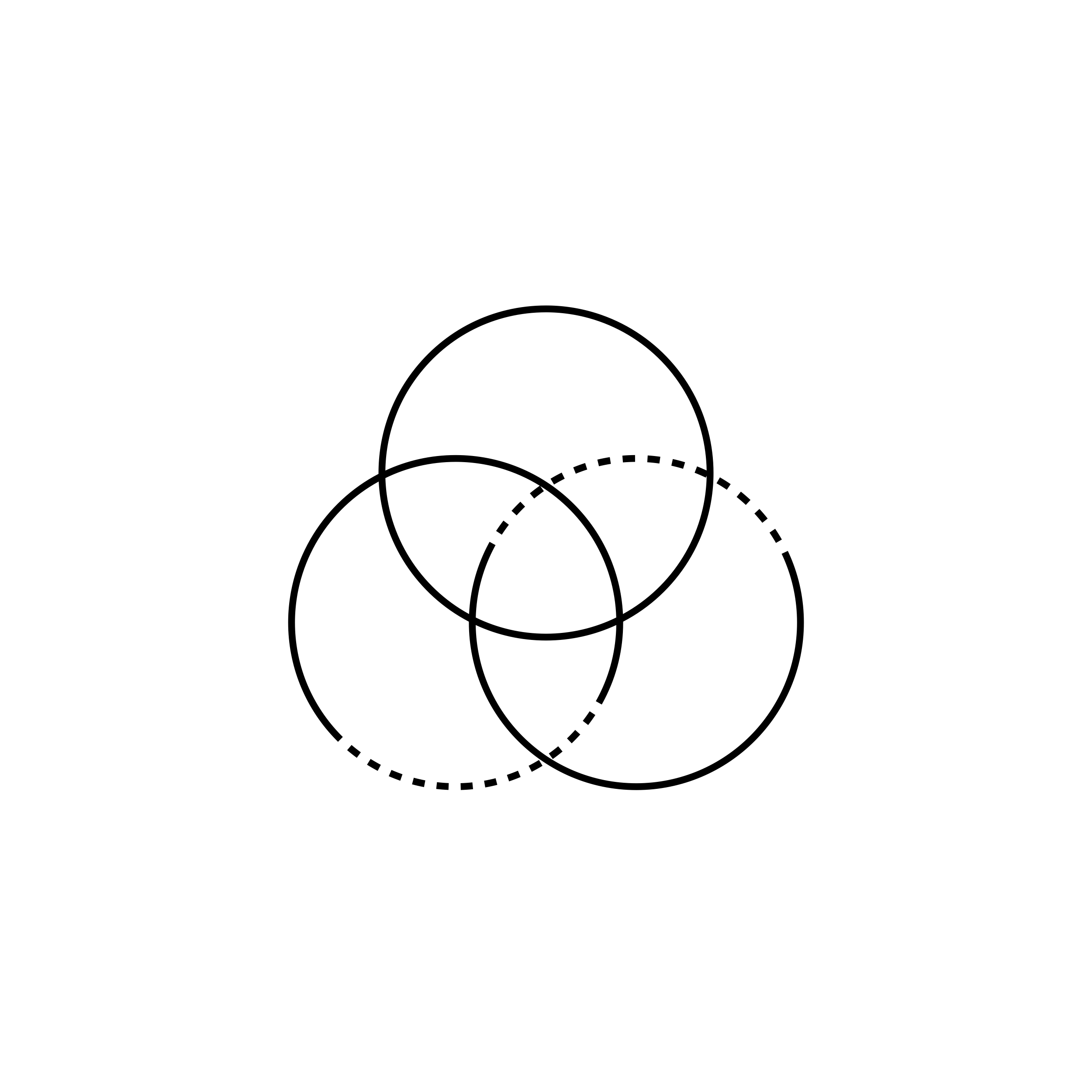 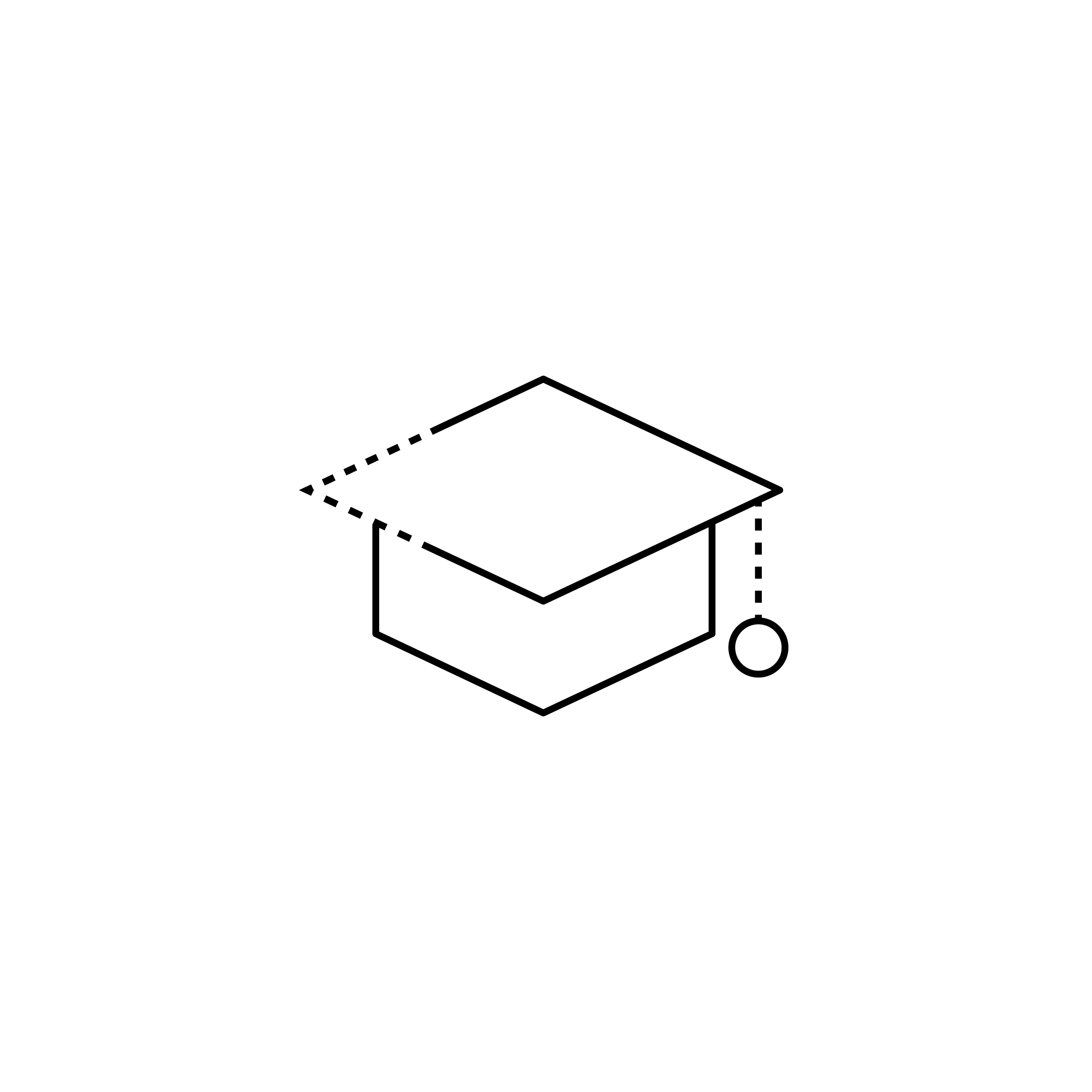 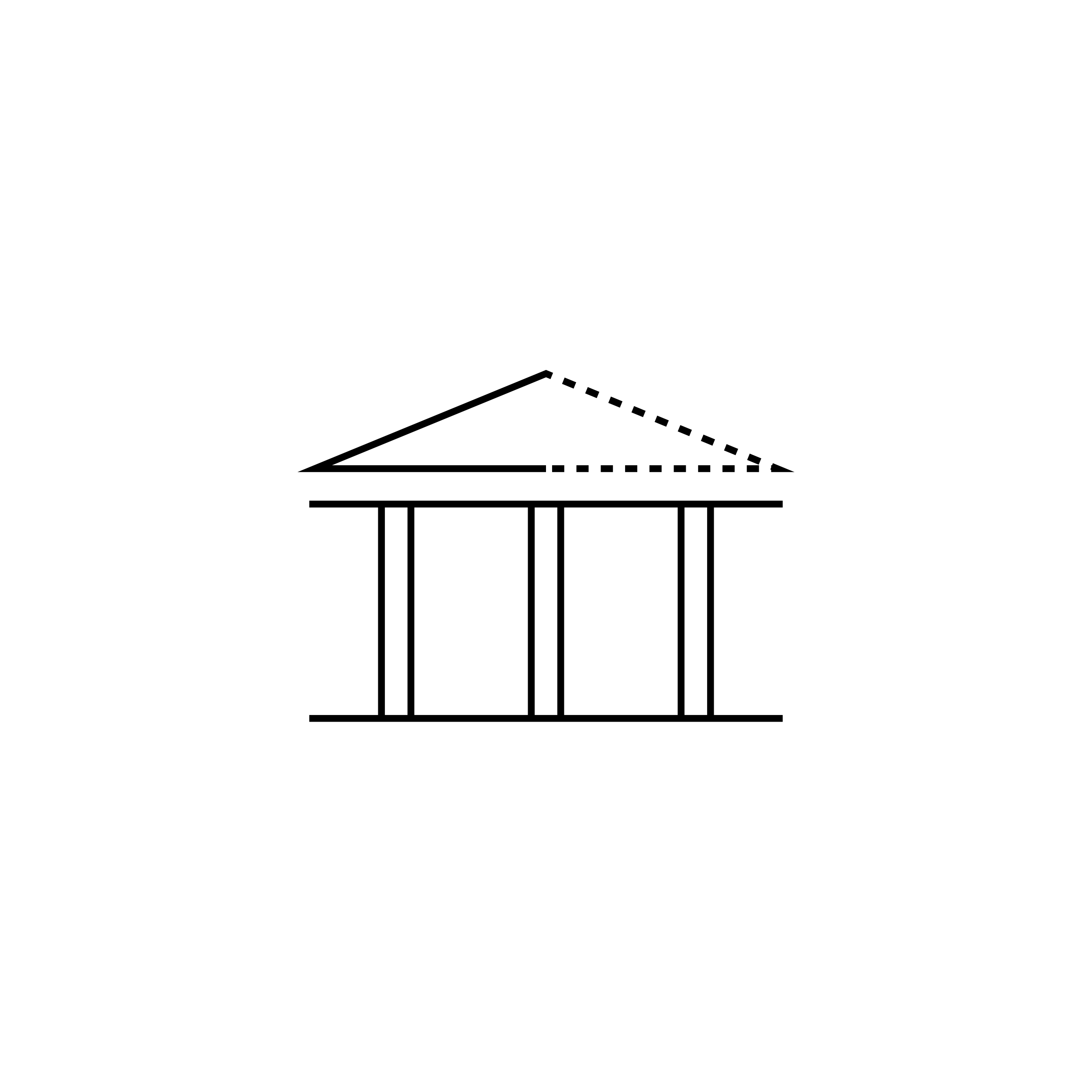 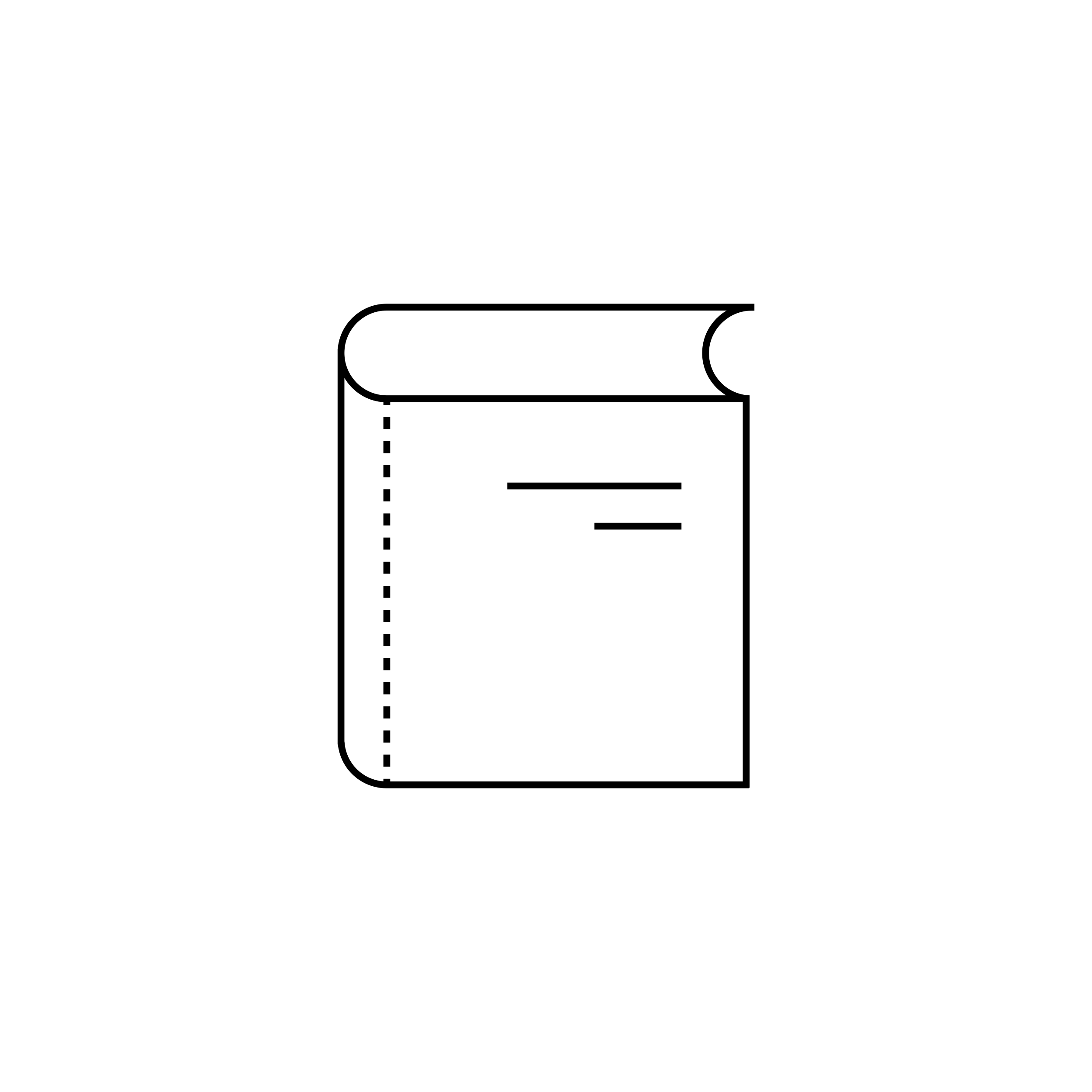 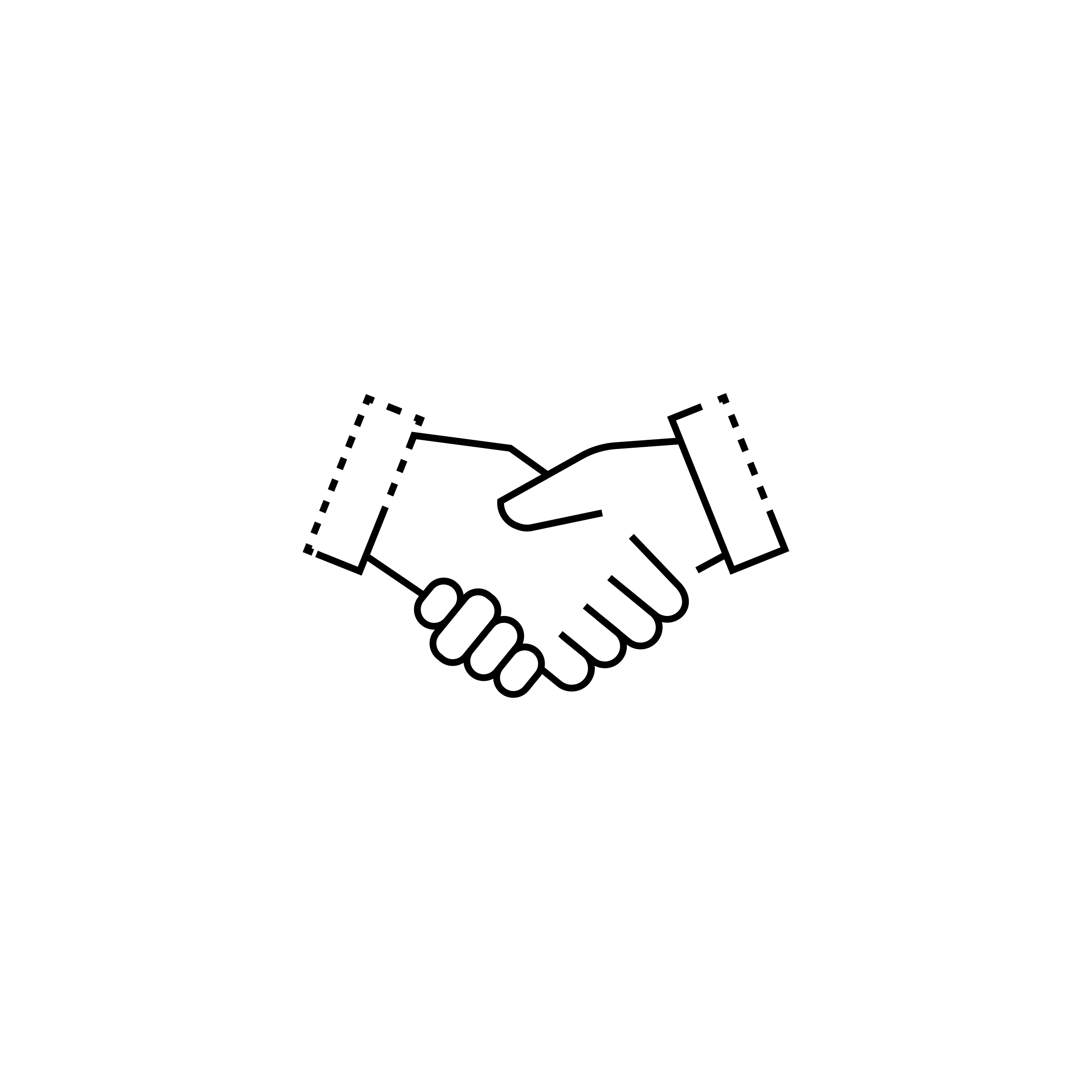 ‹#›
TITRE DE LA PRÉSENTATION
Date
Pictos
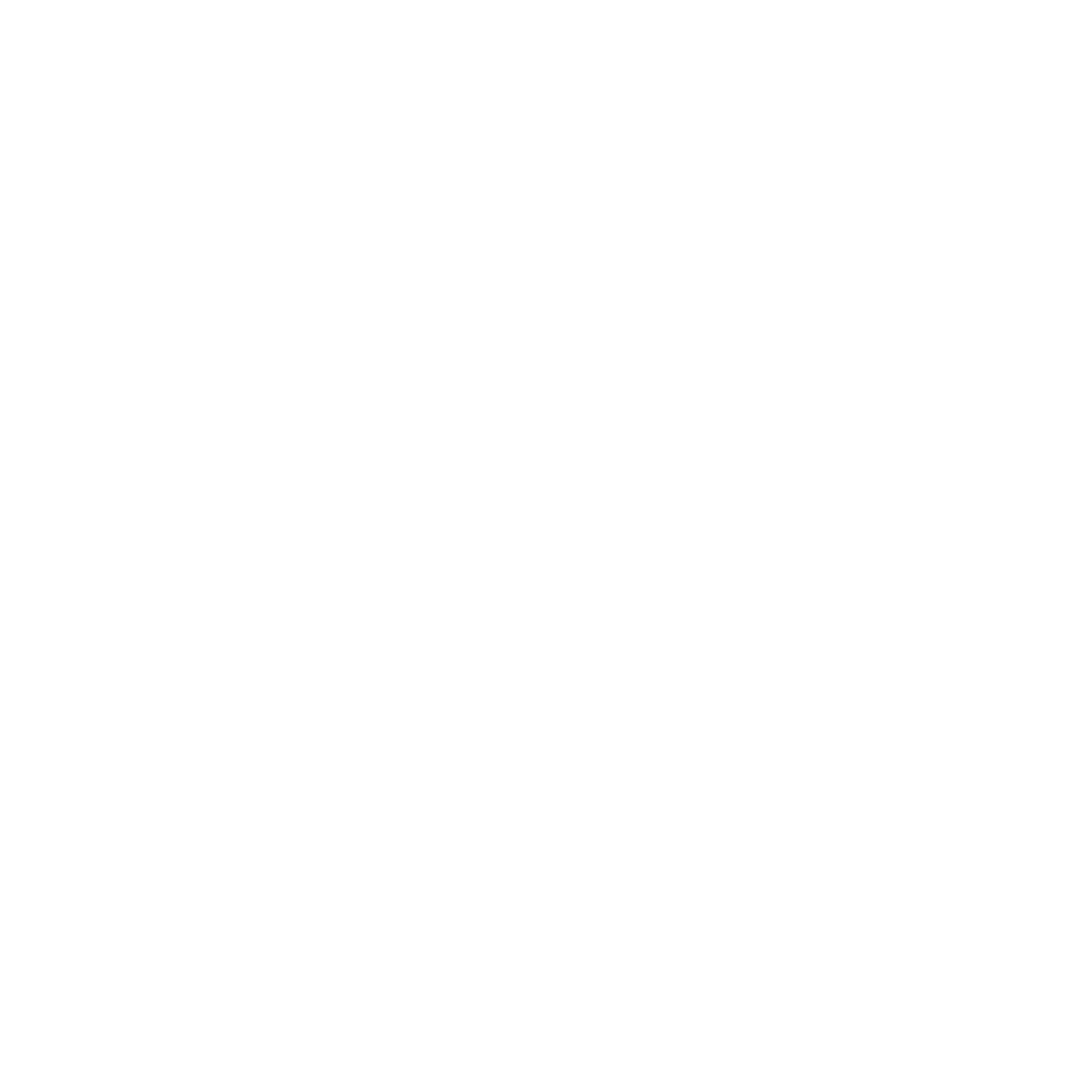 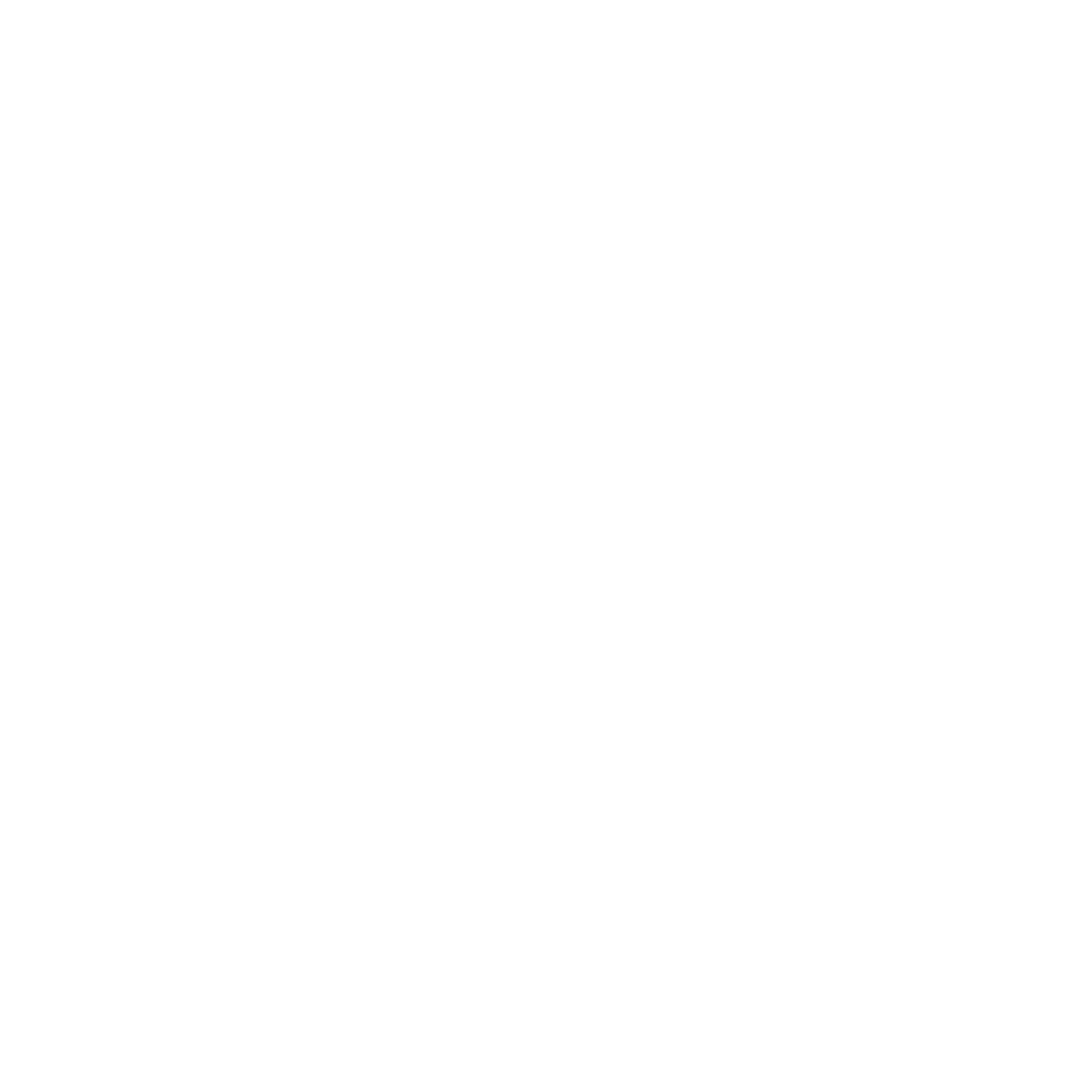 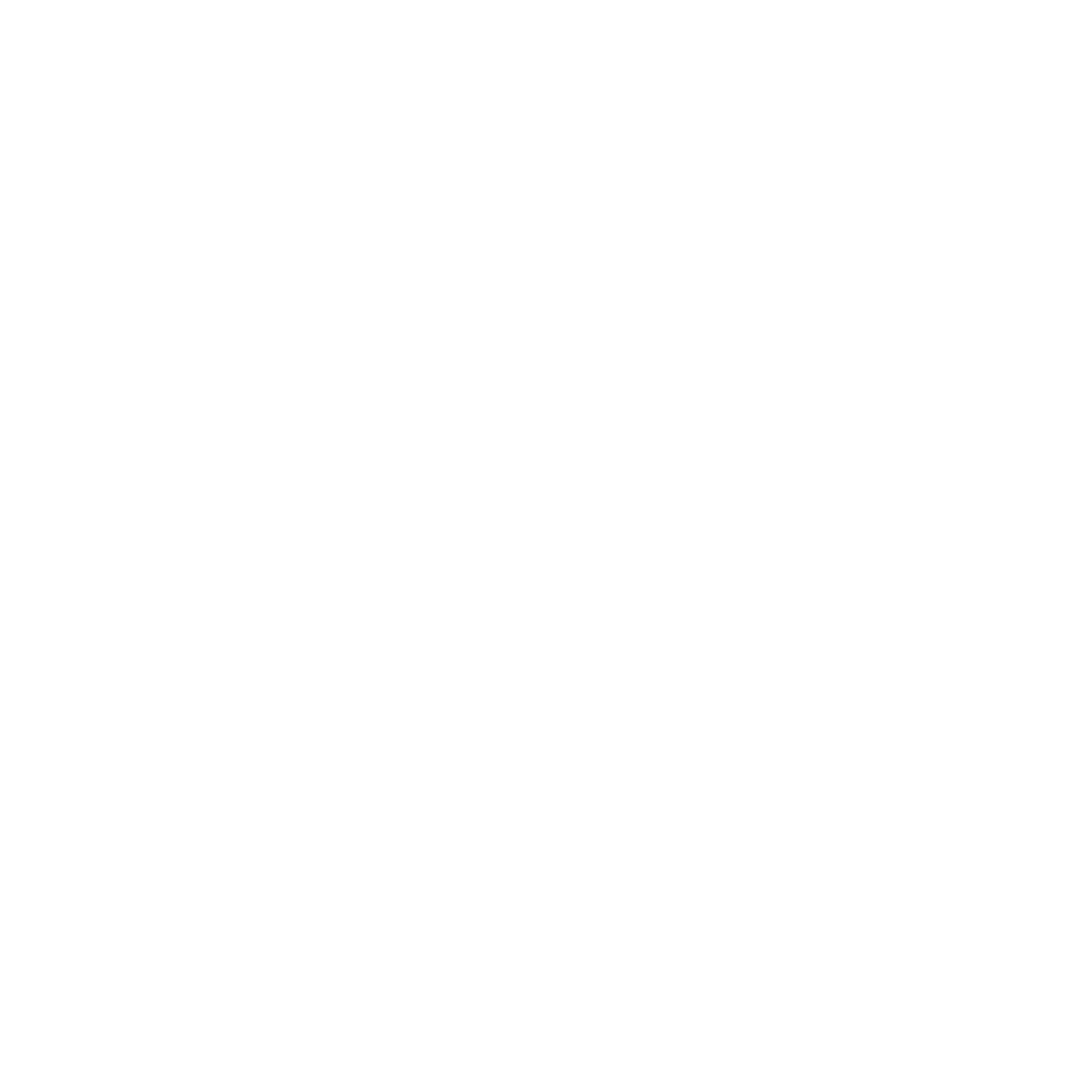 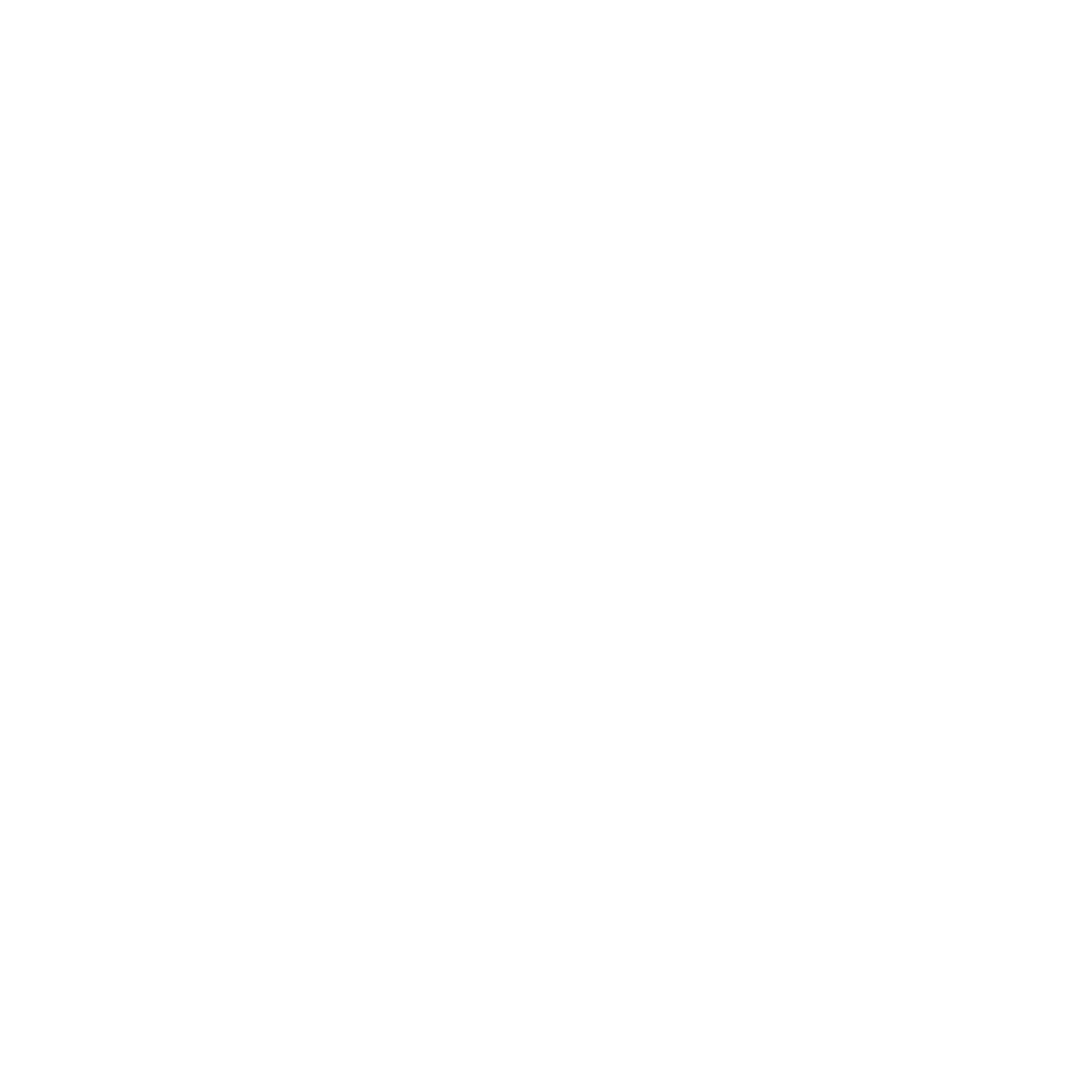 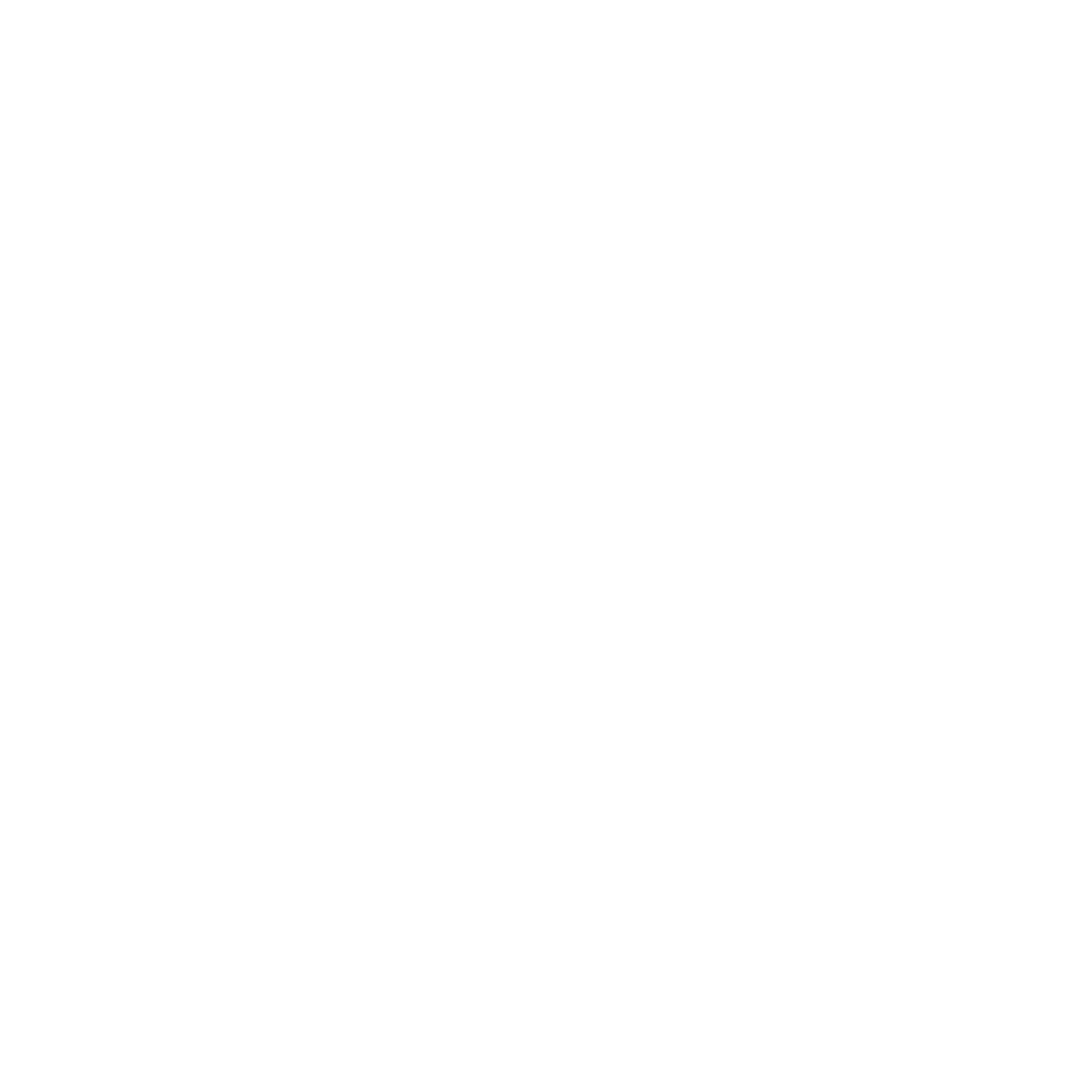 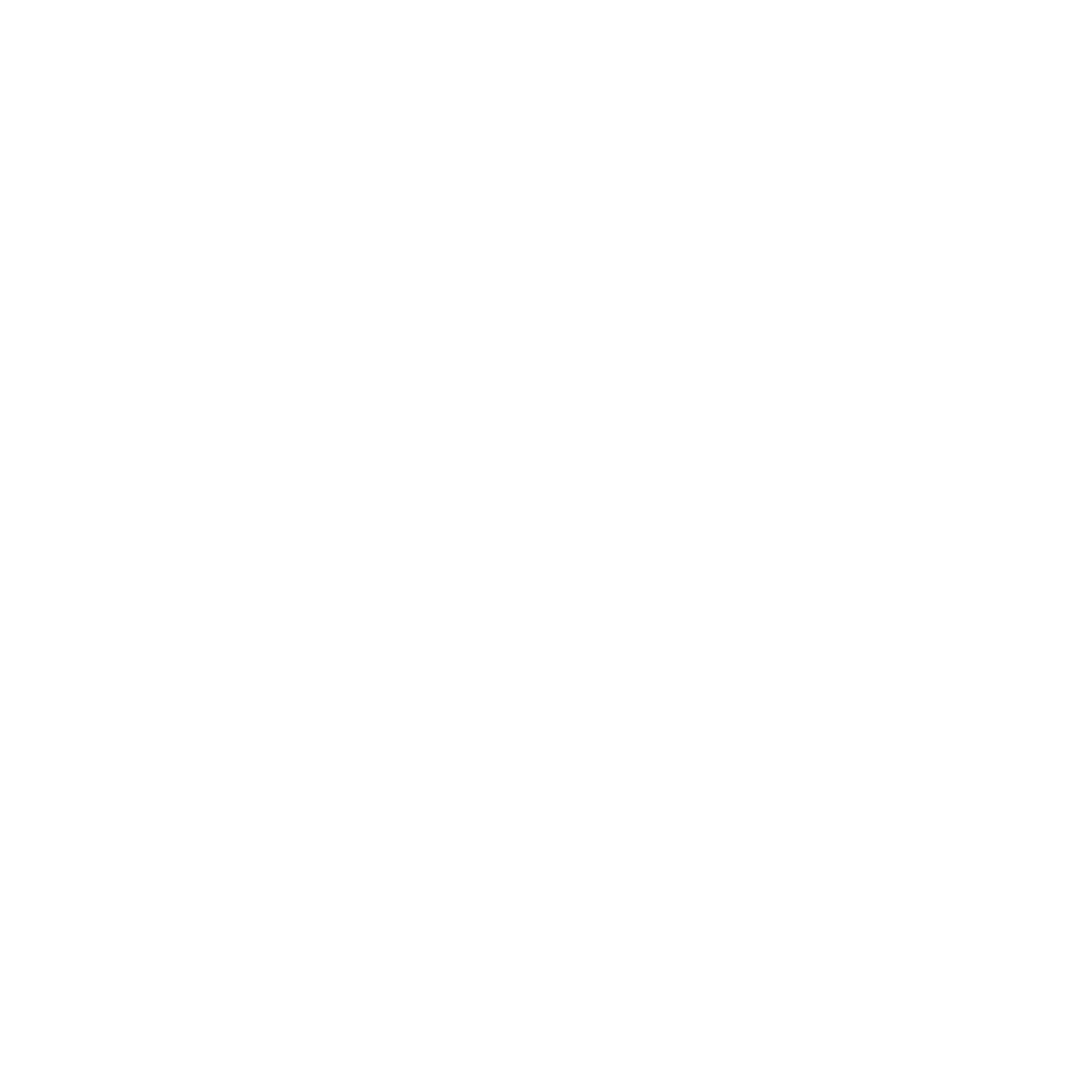 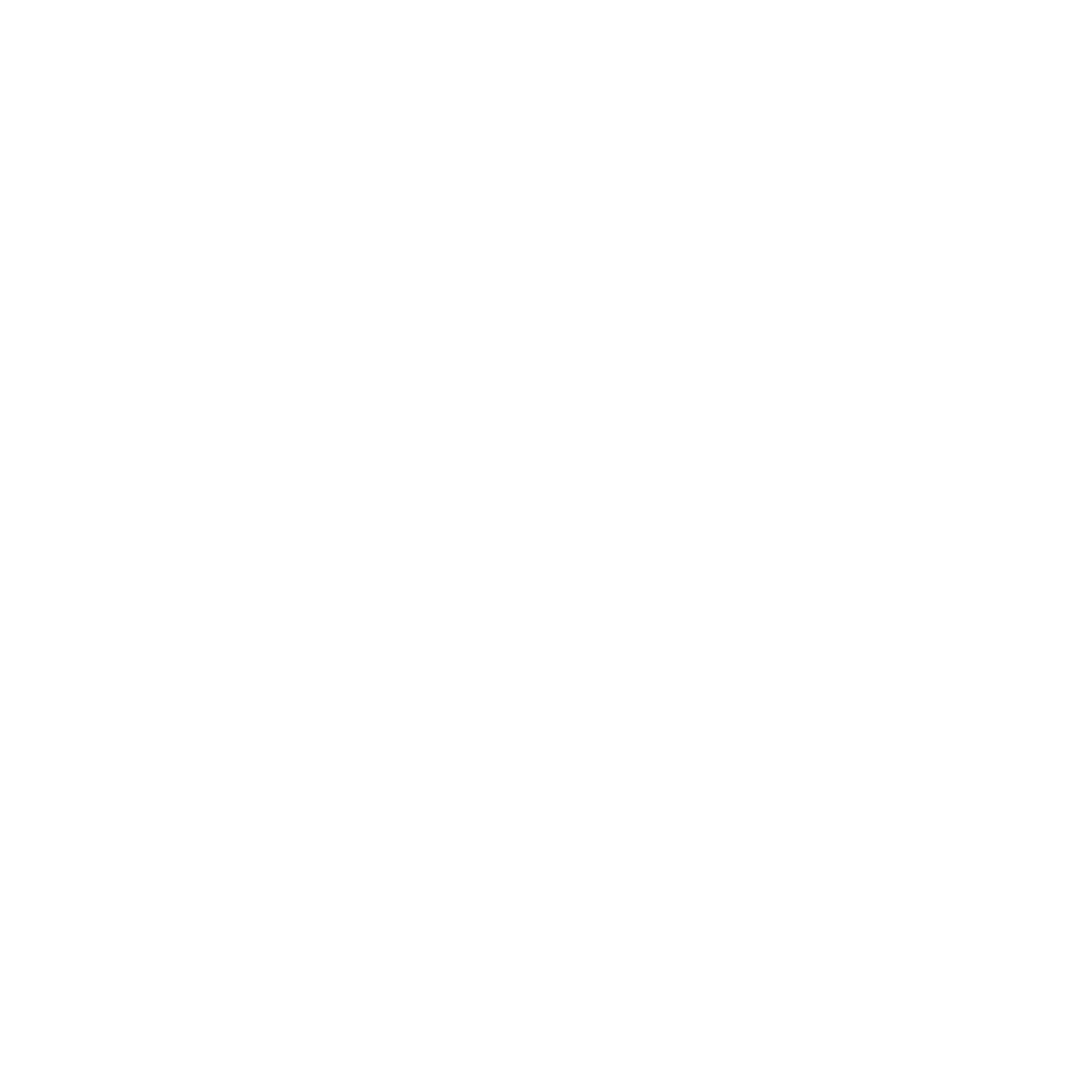 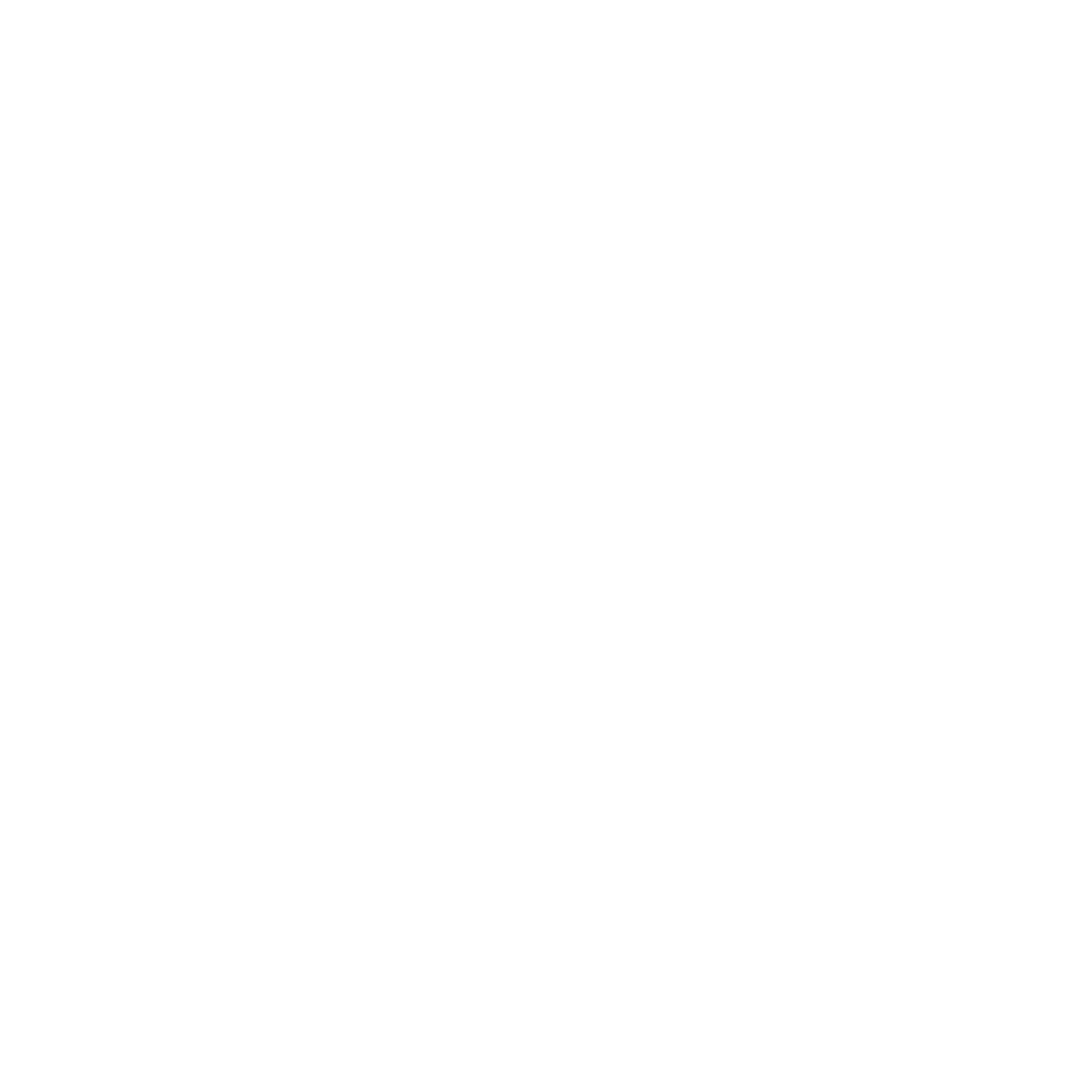 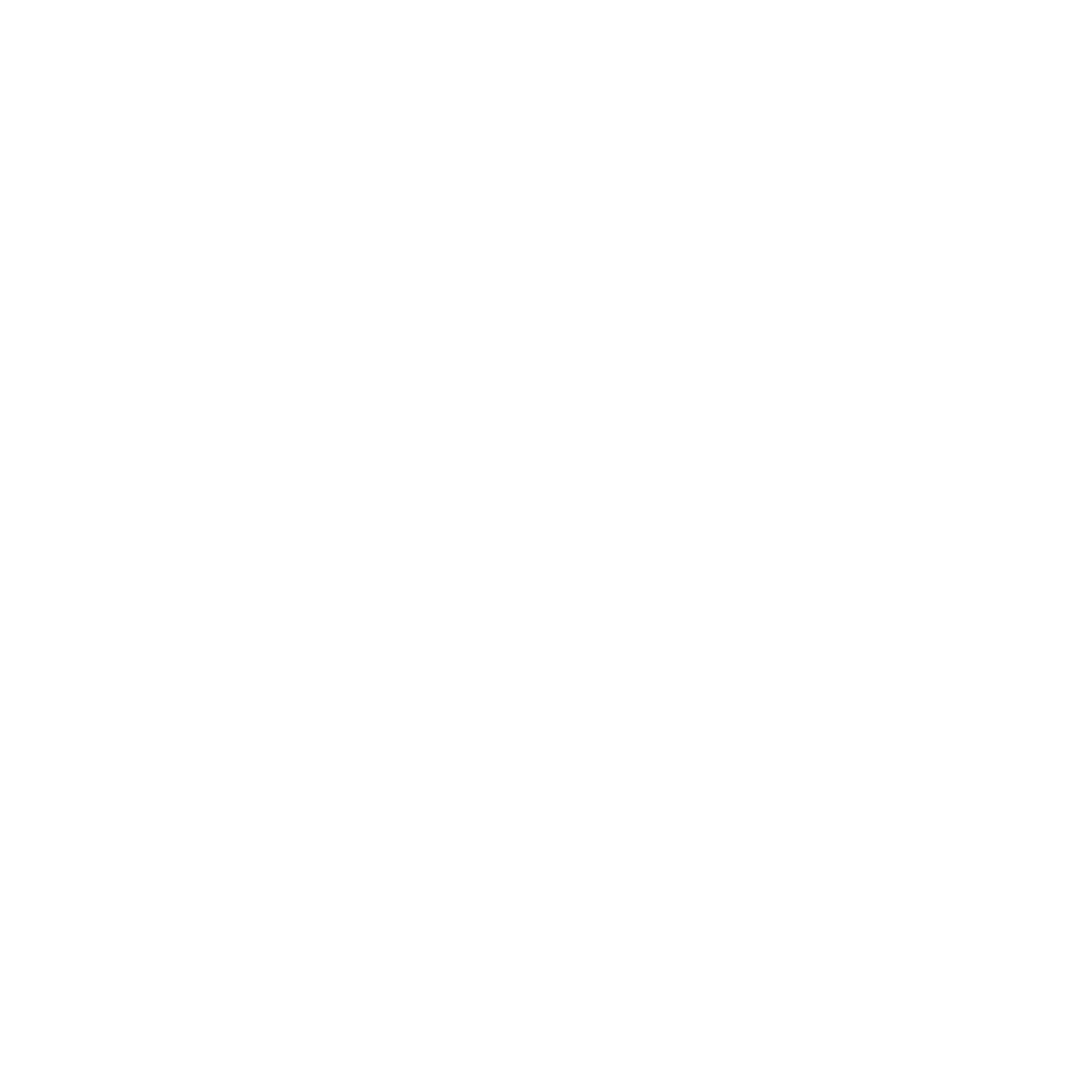 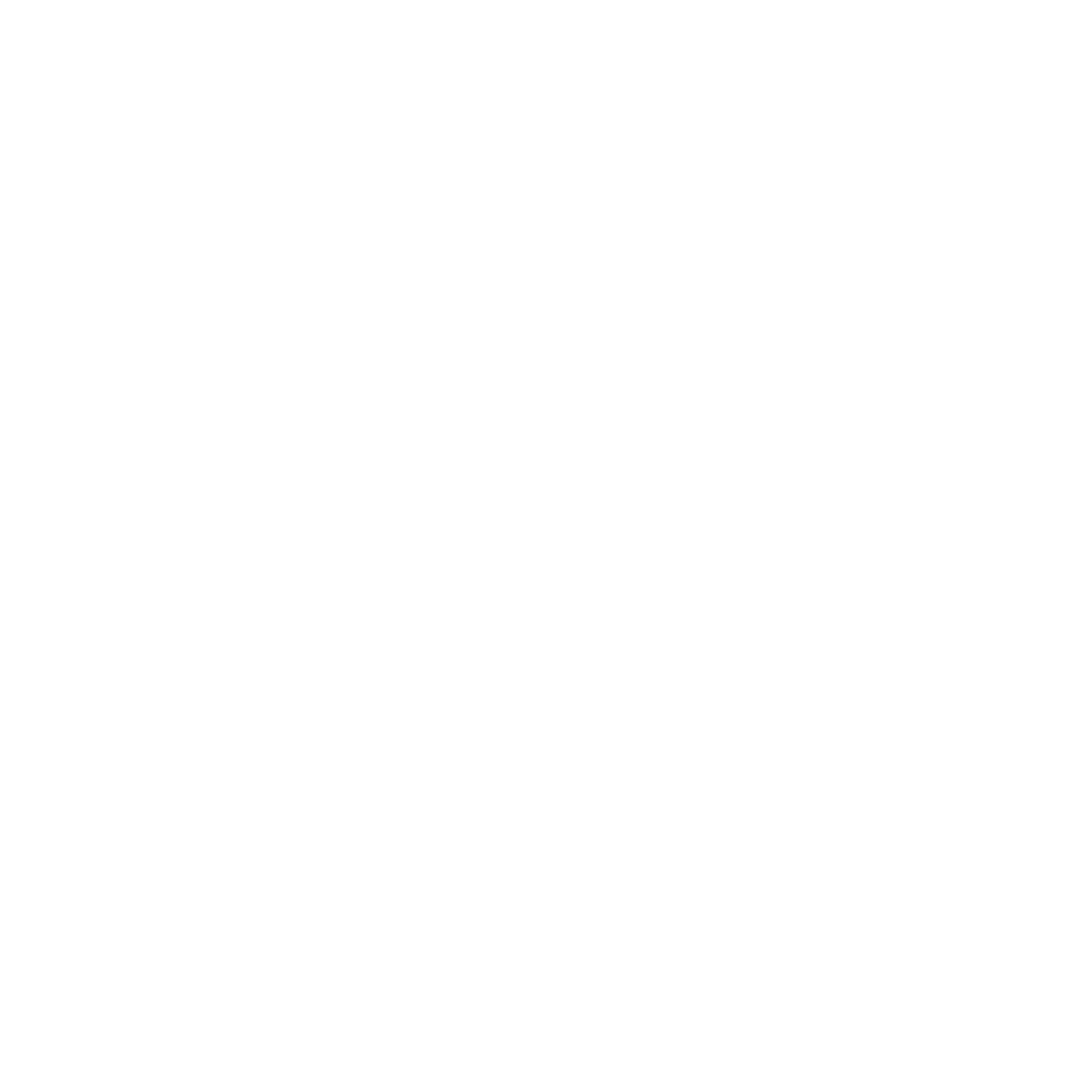 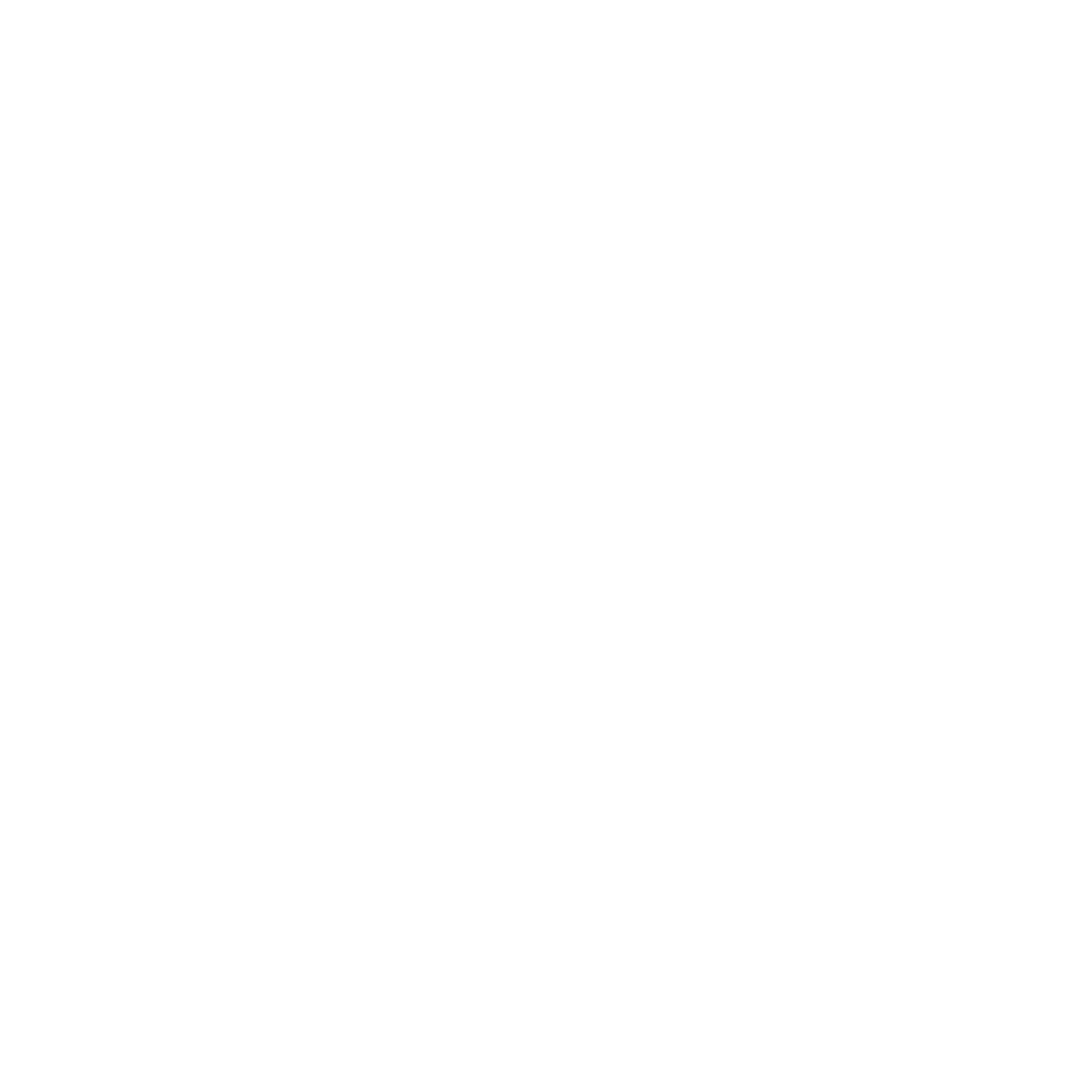 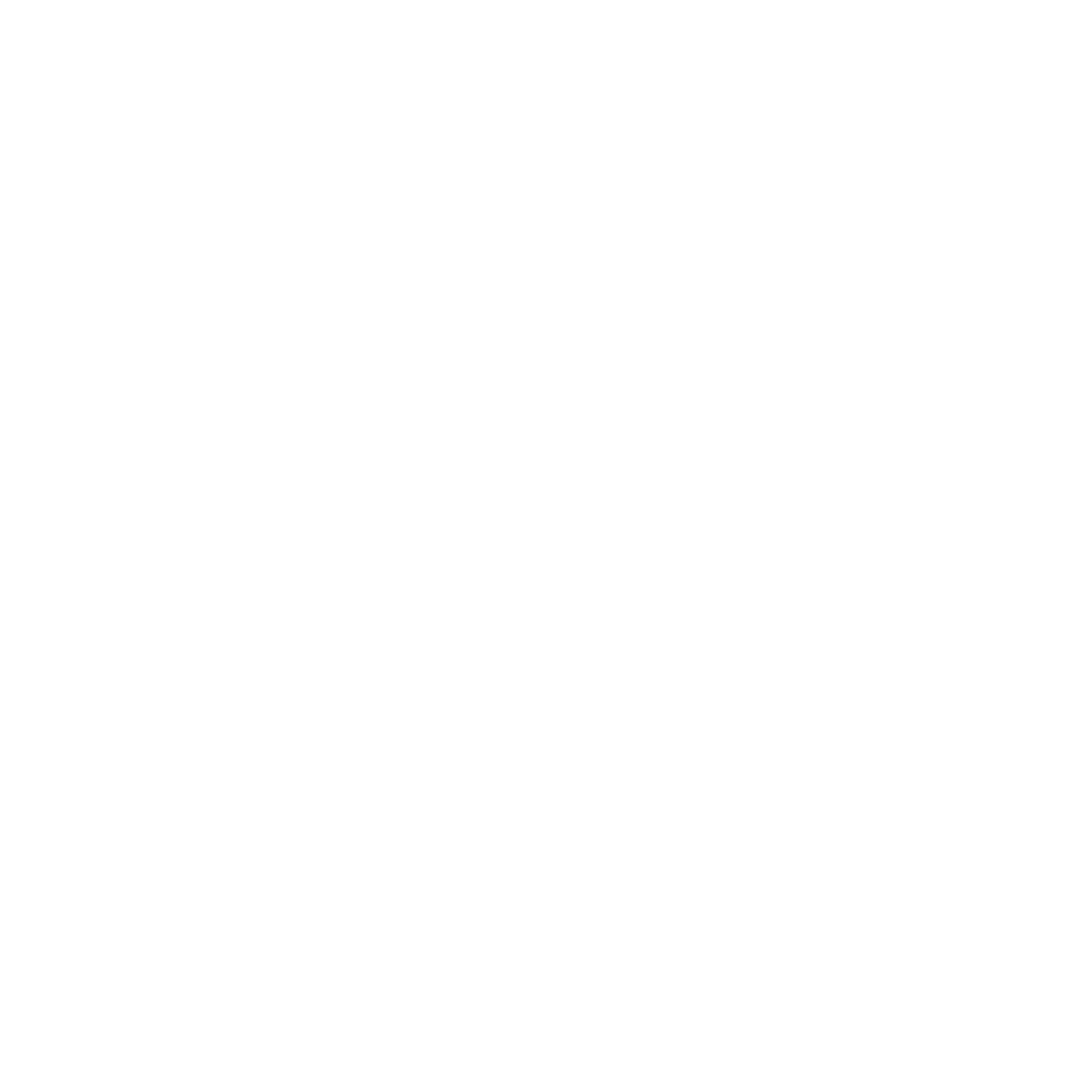 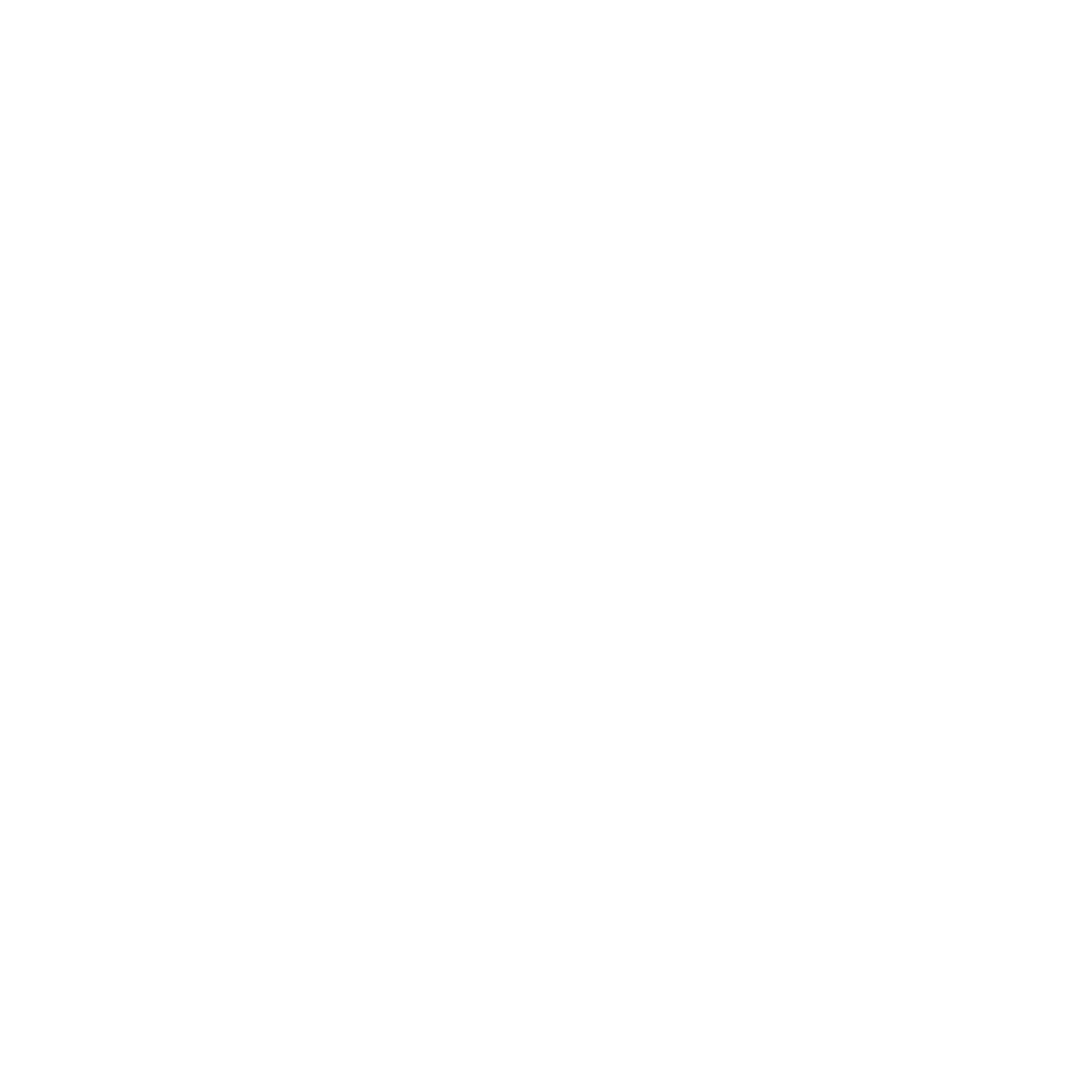 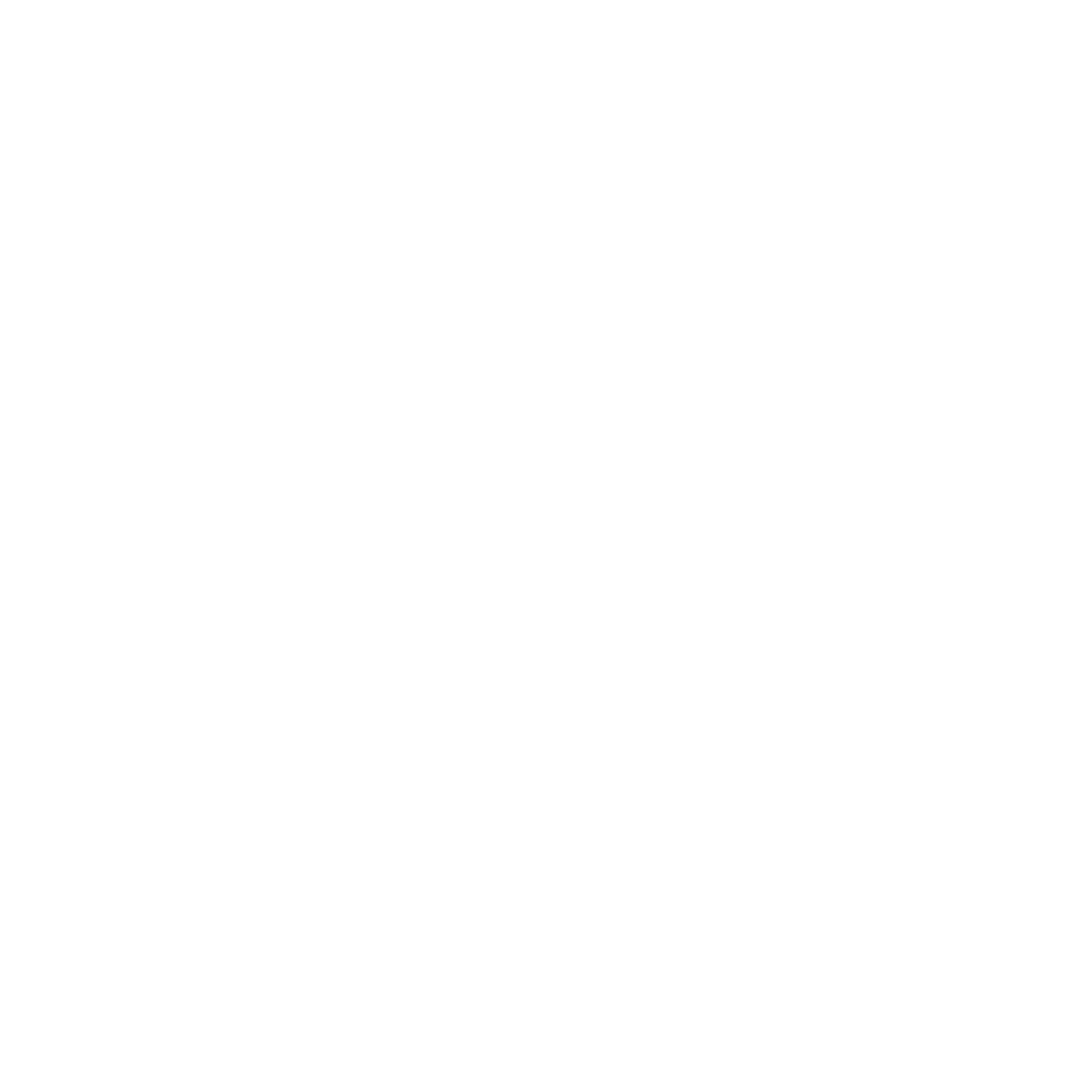 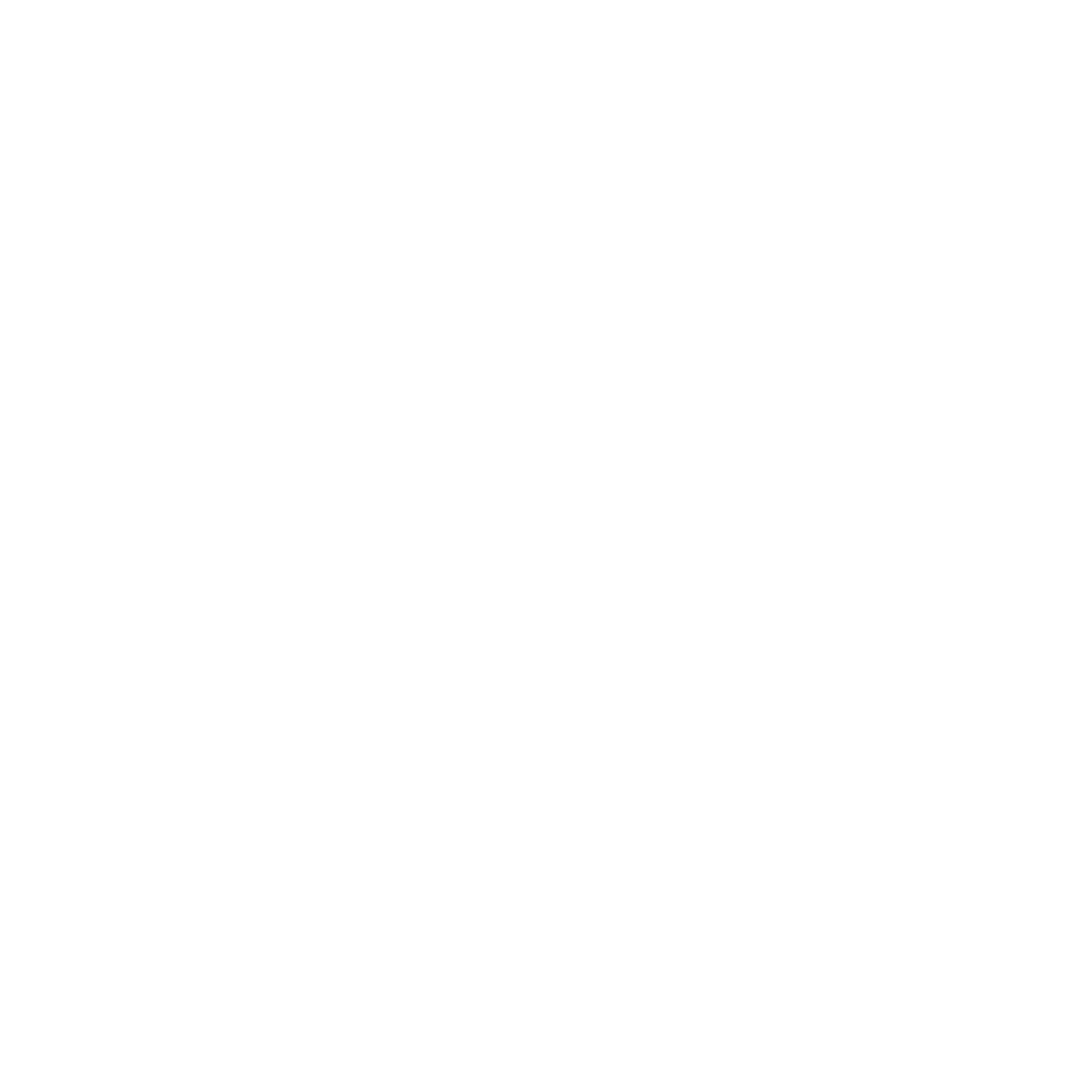 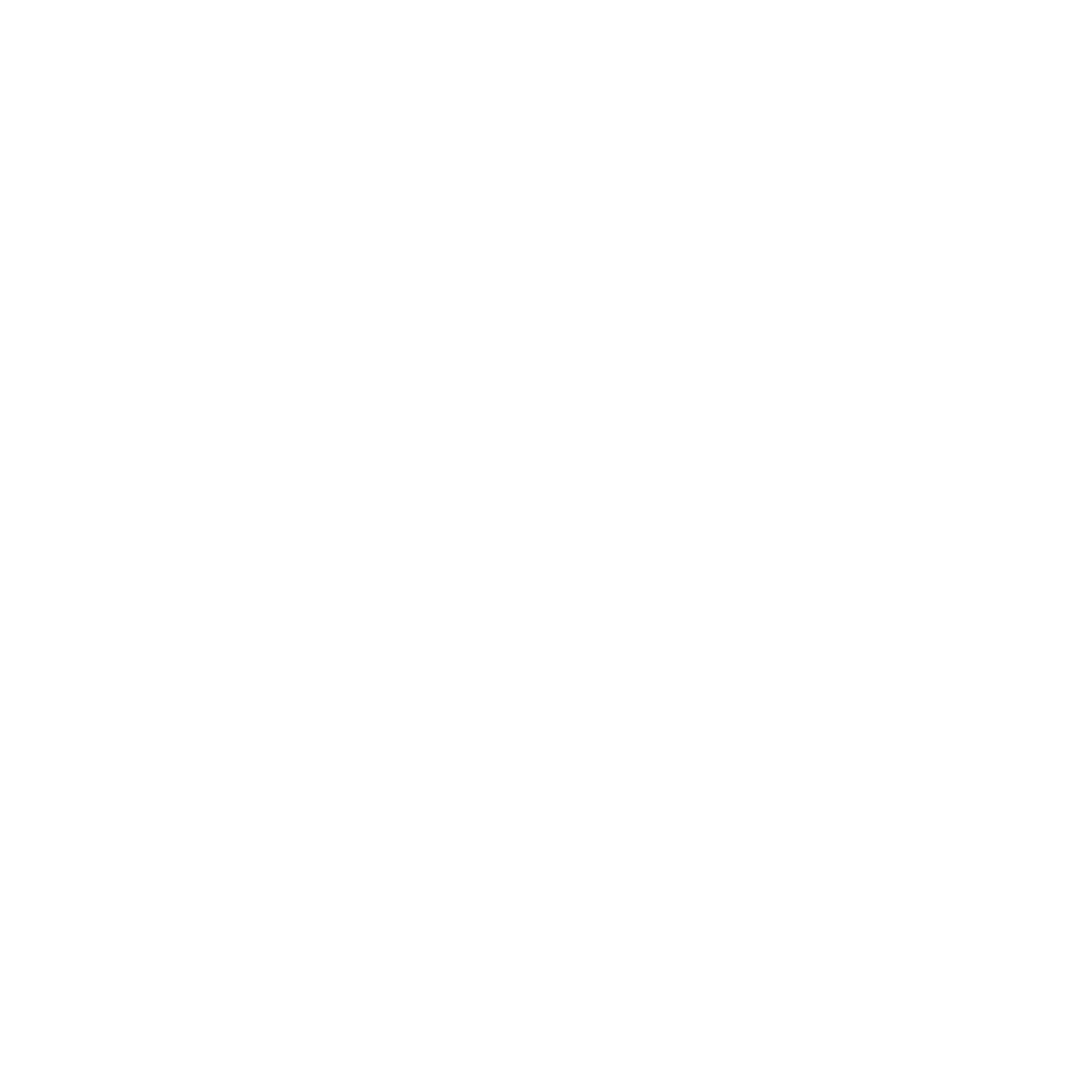 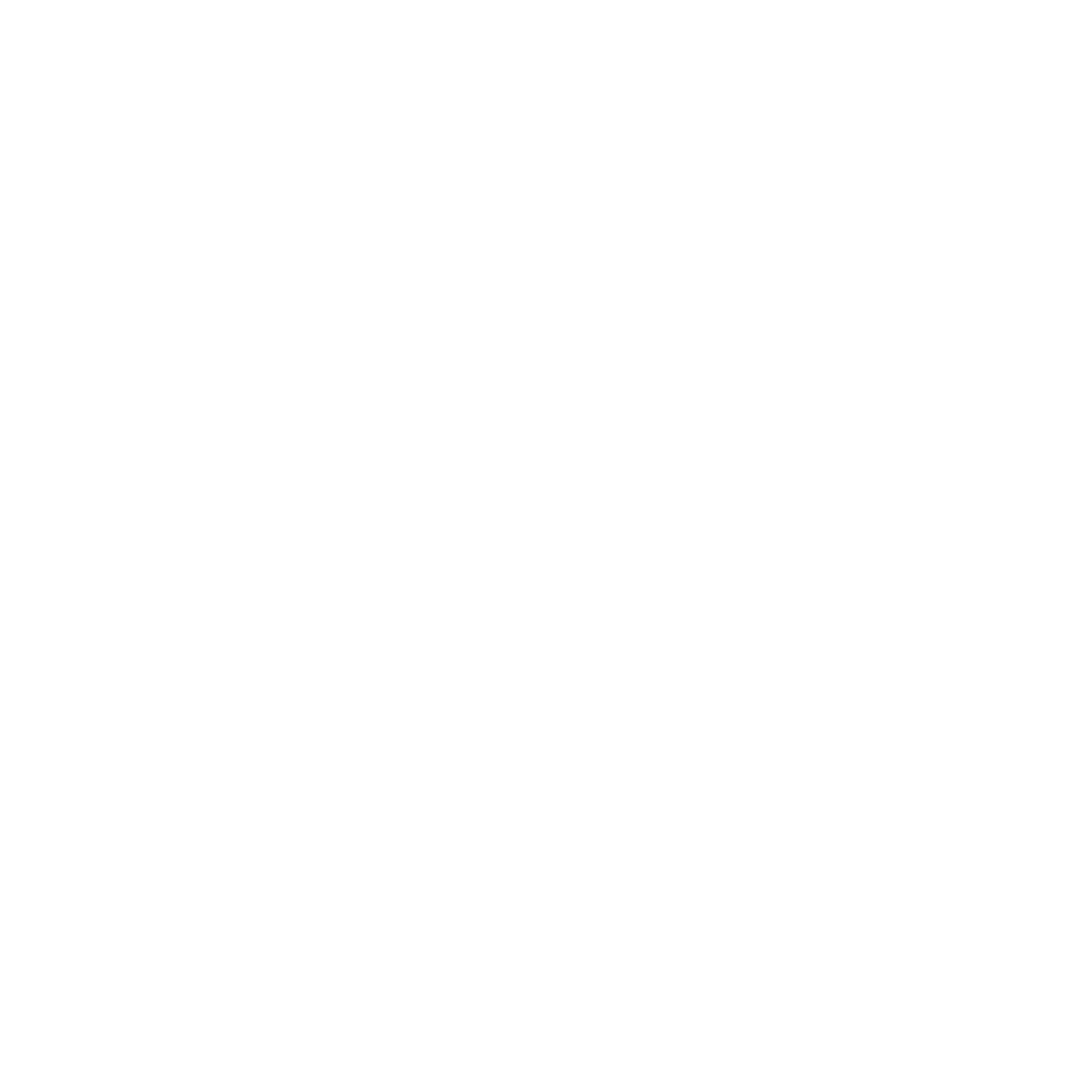 ‹#›
TITRE DE LA PRÉSENTATION
Date
Titre
Texte de niveau 1
Texte de niveau 2
Texte de niveau 3
Texte de niveau 4
Texte de niveau 5
Date
Méthodologie
Réduire / Augmenter le niveau de liste
Pour augmenter le niveau de liste :
(Ex. : pour passer du texte de niveau 1 au texte de niveau 2)
Sélectionner le texte de niveau 1 sur la page de texte
Menu Accueil / Augmenter le niveau de liste (2)
Cette opération permet de passer au niveau de texte suivant
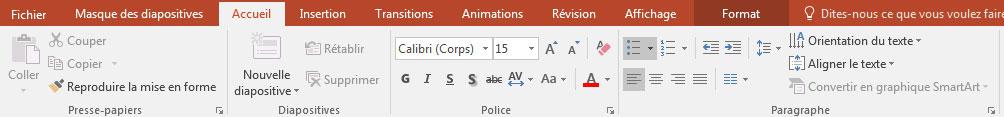 1 & 2
Date
Méthodologie
Copier / coller les textes 
À partir d’une ancienne présentation
Sélectionner et copier les textes de votre ancienne présentation
Sélectionner la zone texte de la nouvelle présentation
Cliquer sur «Accueil / Coller (sélectionner la petite flèche sous l’icône Coller) / Collage spécial »
Cocher « Coller », « Texte sans mise en forme »  et « OK »
Il faut ensuite appliquer les niveaux de texte à l’aide des outils « Réduire / Augmenter le niveau de liste »
Date
Méthodologie
Personnaliser le bas de page (Titre de la présentation - 00.00.00)
Dans le menu « Insertion / En-tête et pied de page » 
Modifier l'encart Date et heure
Cliquer sur « Appliquer partout »
Date